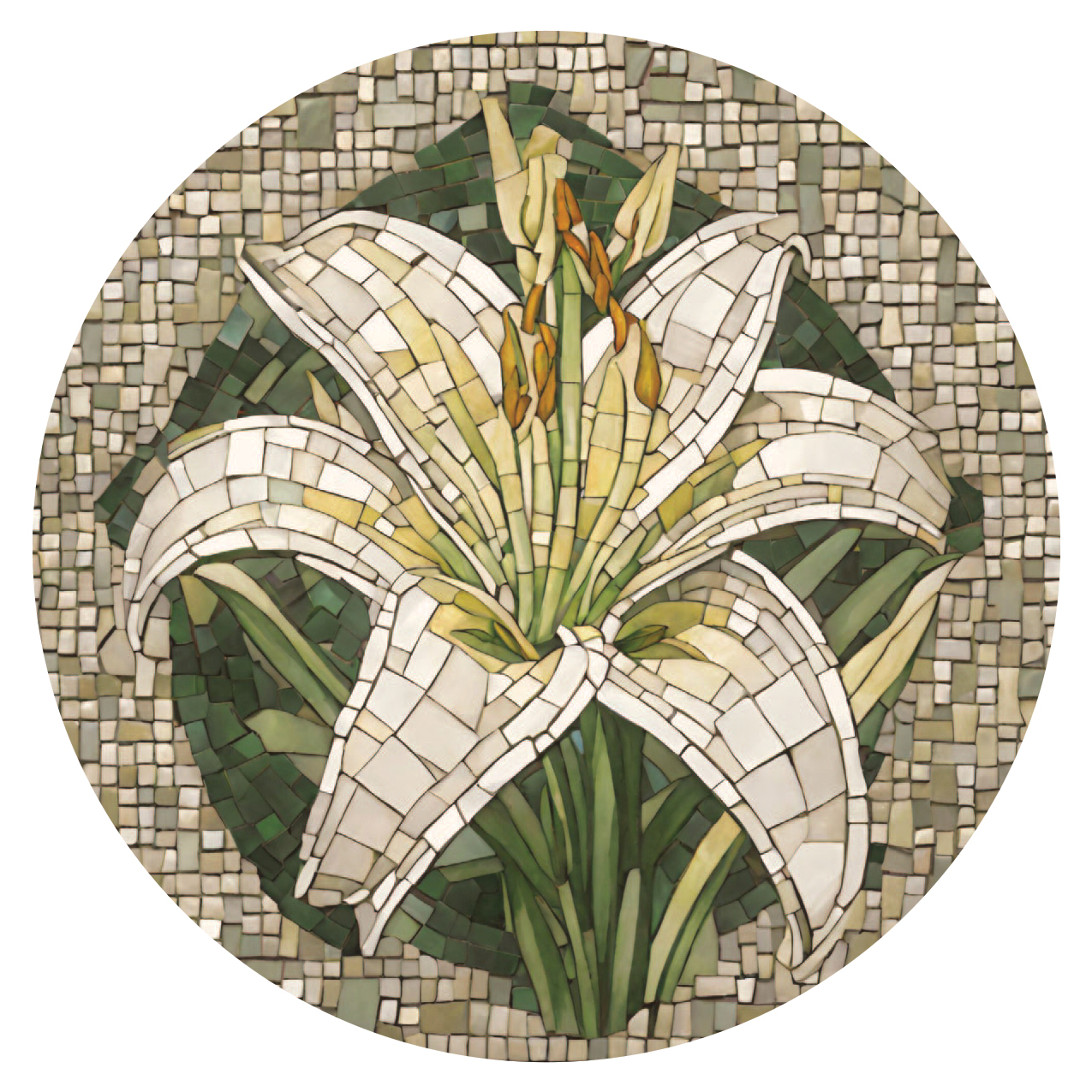 Prayer Partnership
Daily Prayers for April – June 2024
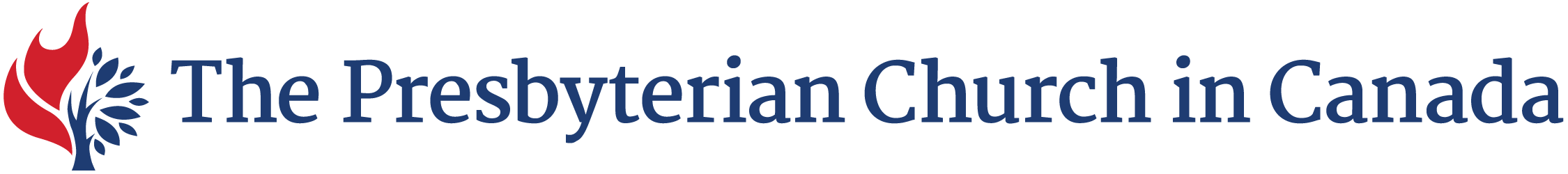 April 2024
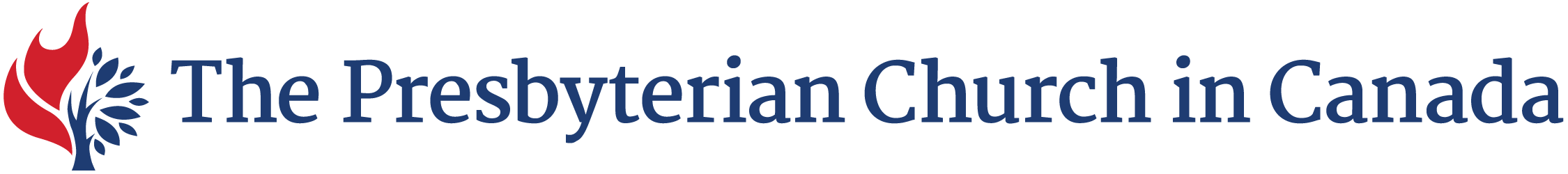 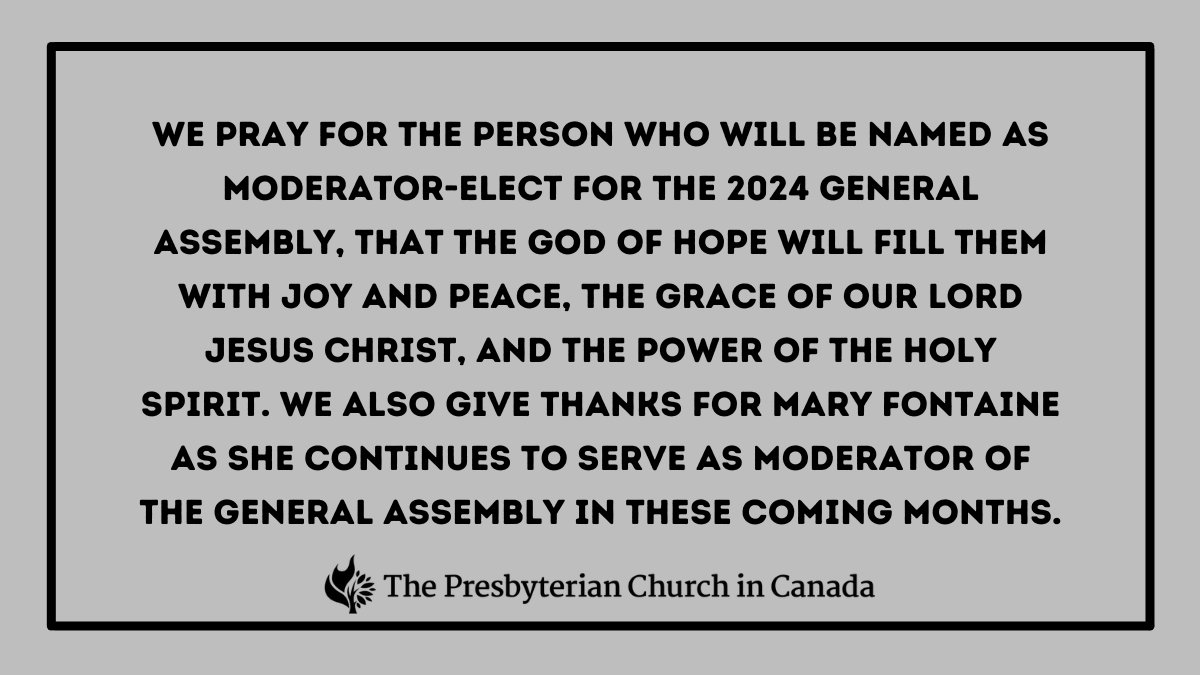 MONDAYAPR. 1
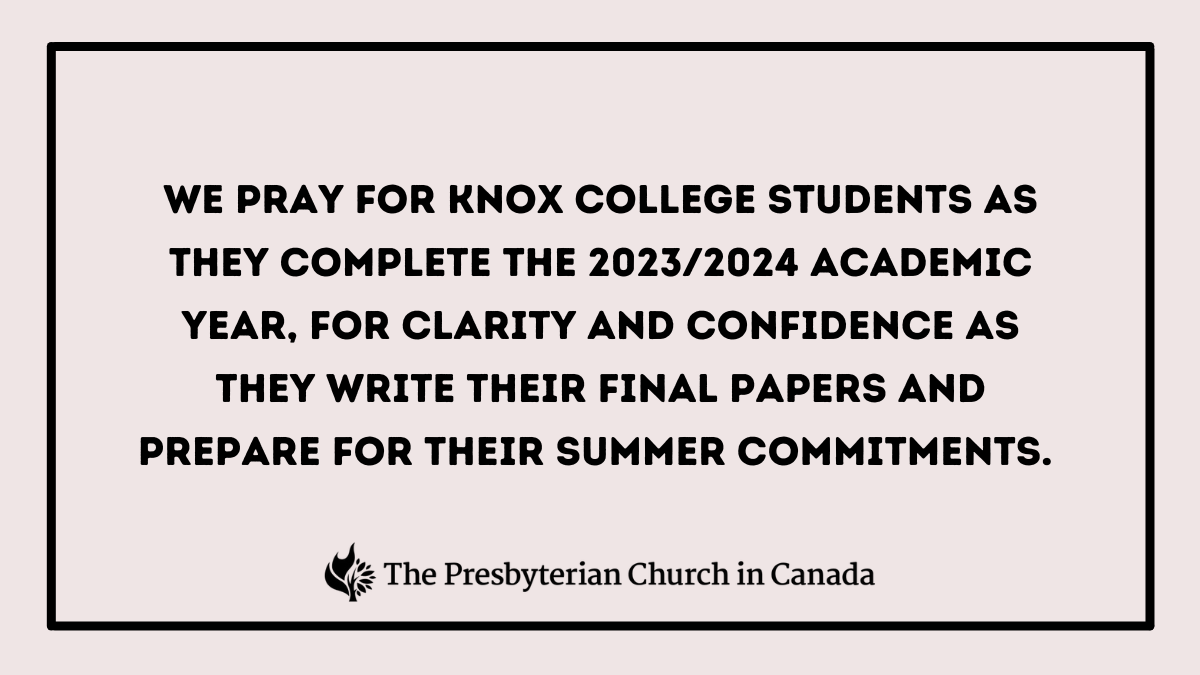 TUESDAYAPR. 2
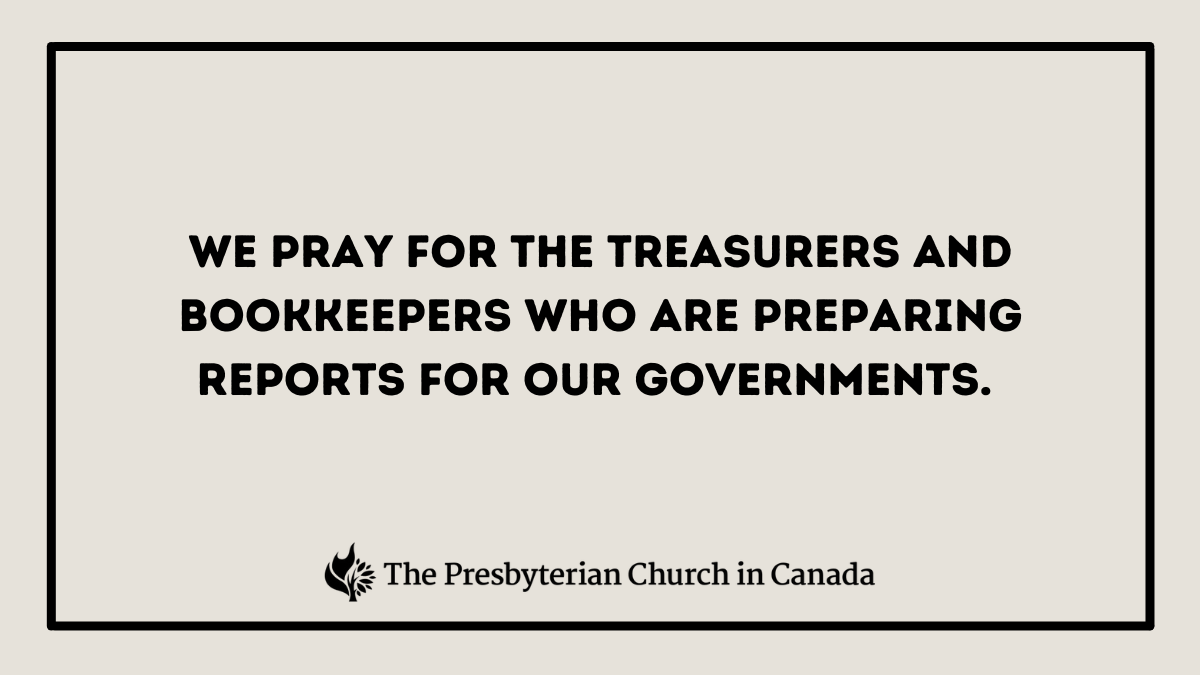 WEDNESDAYAPR. 3
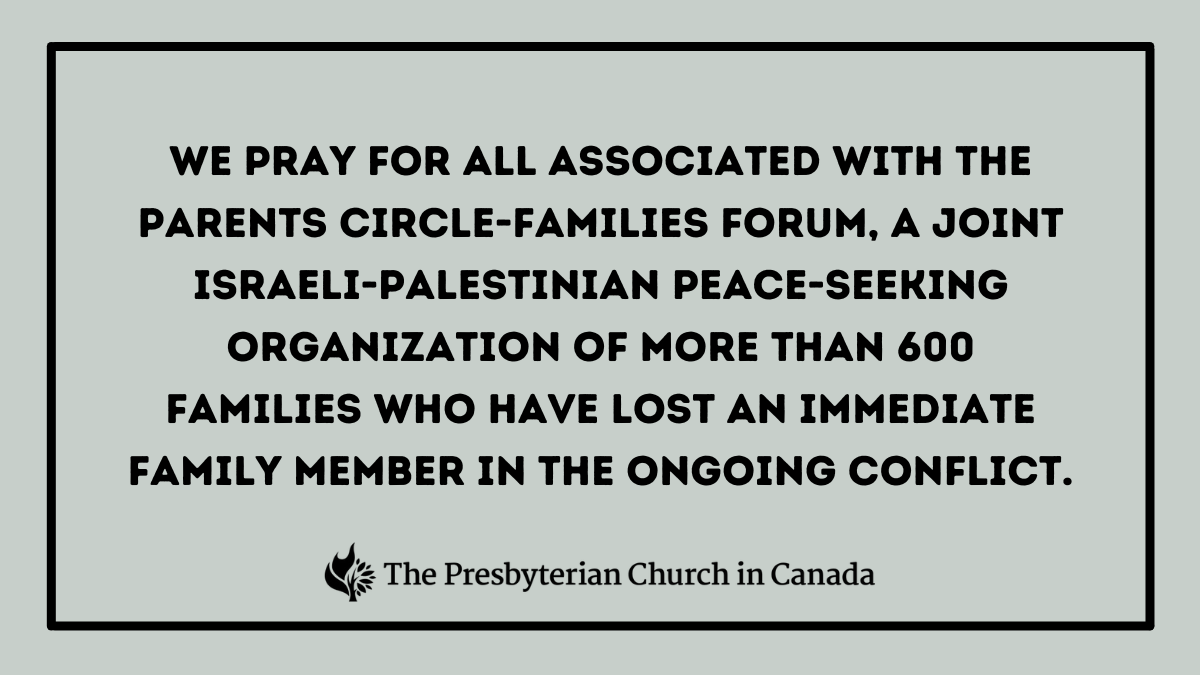 THURSDAYAPR. 4
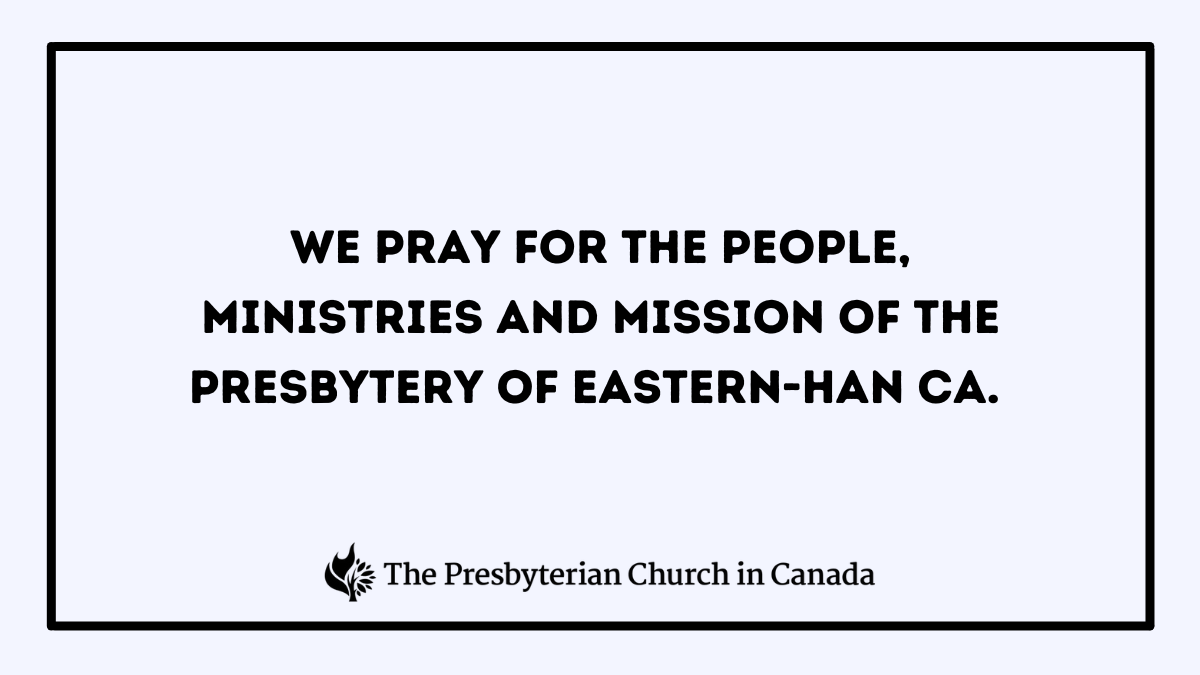 FRIDAYAPR. 5
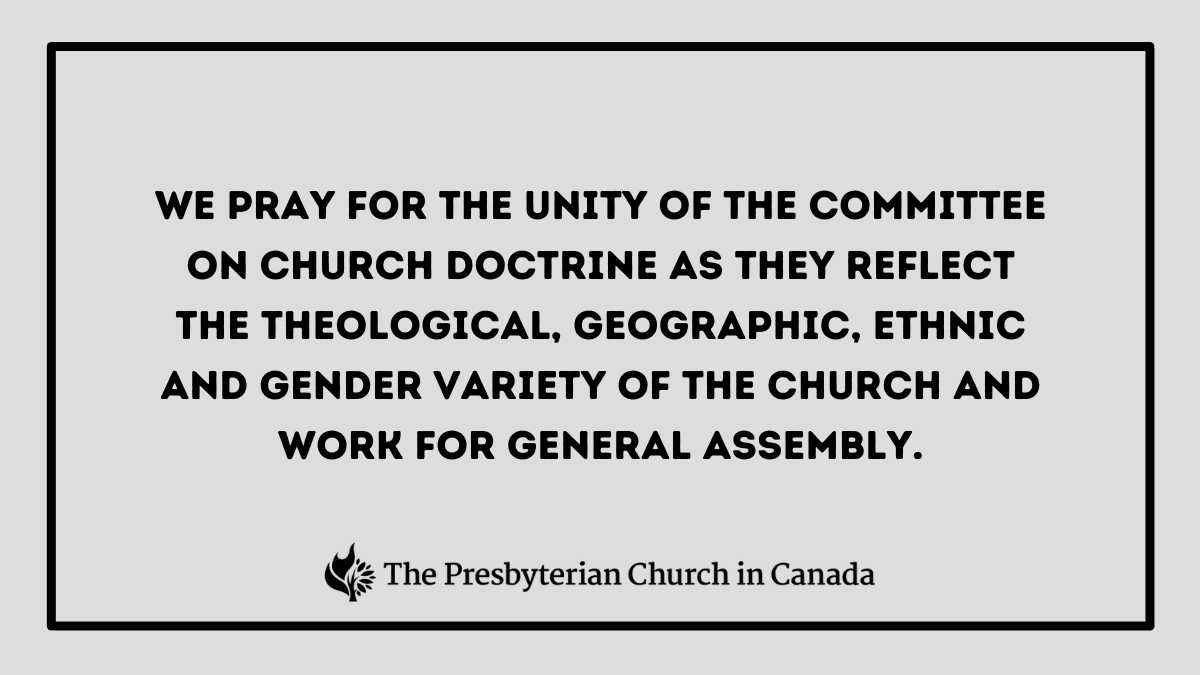 SATURDAYAPR. 6
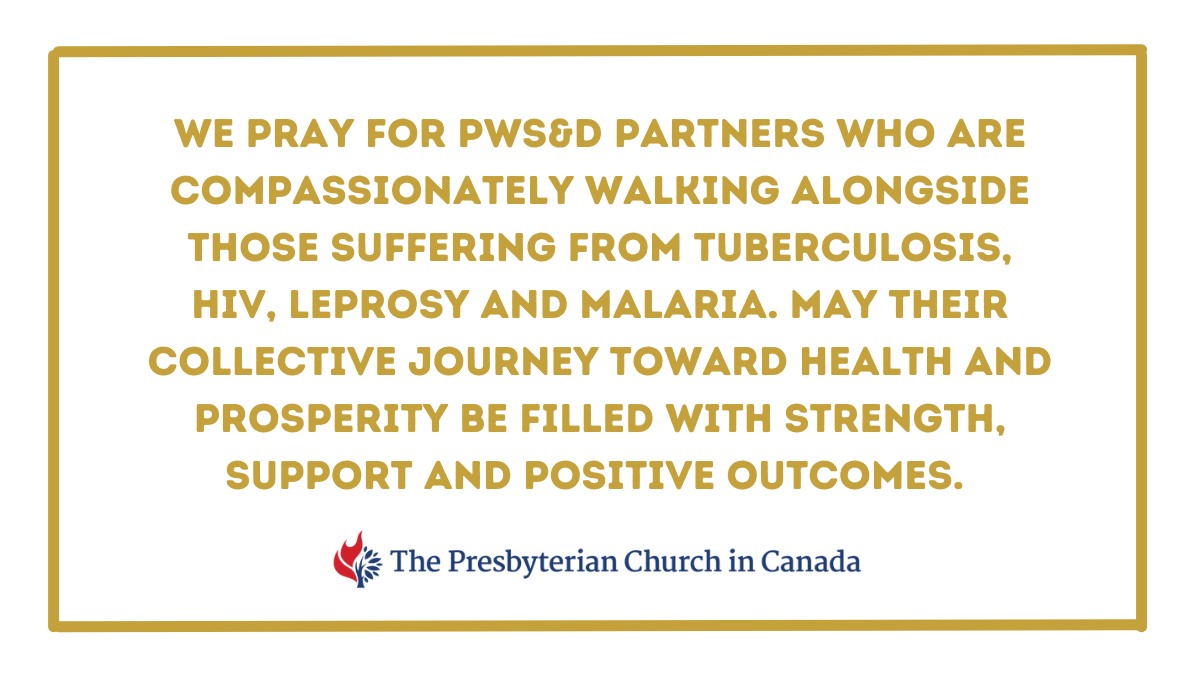 SUNDAYAPR. 7
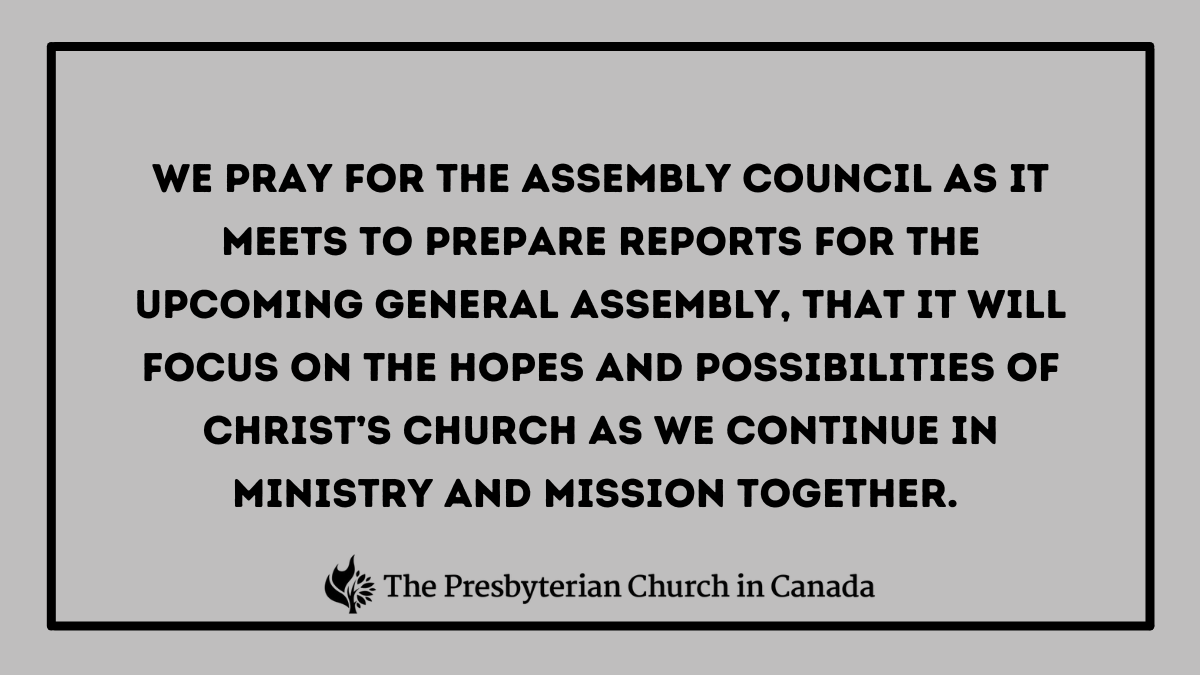 MONDAYAPR. 8
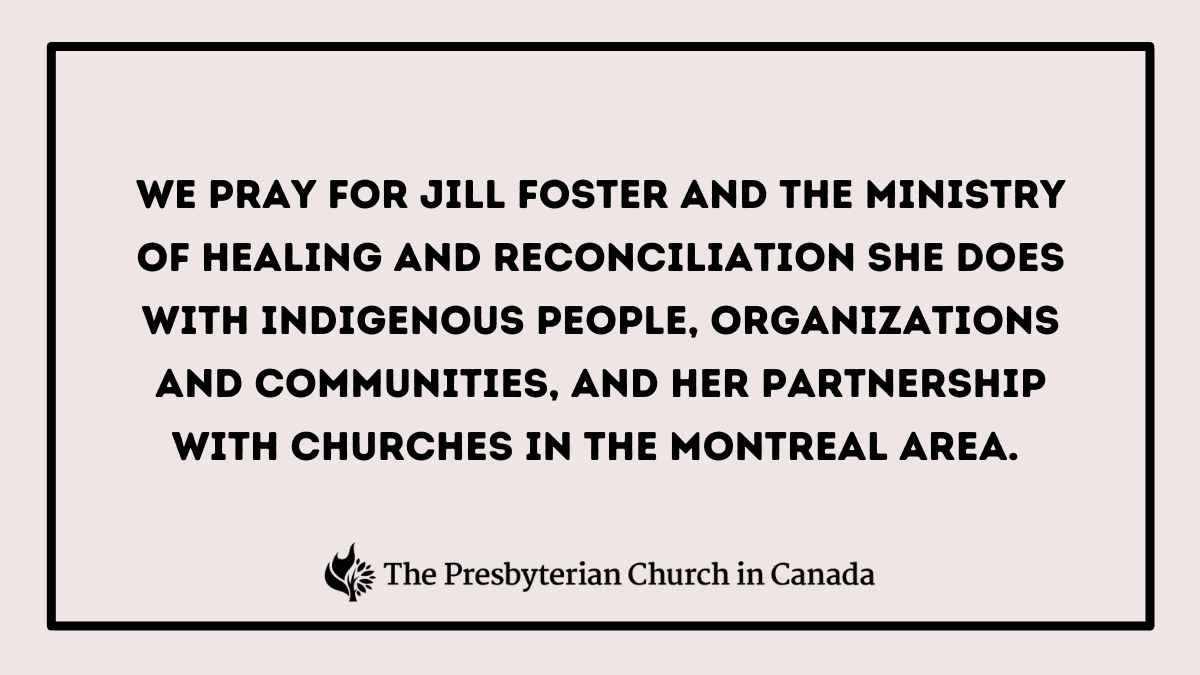 TUESDAYAPR. 9
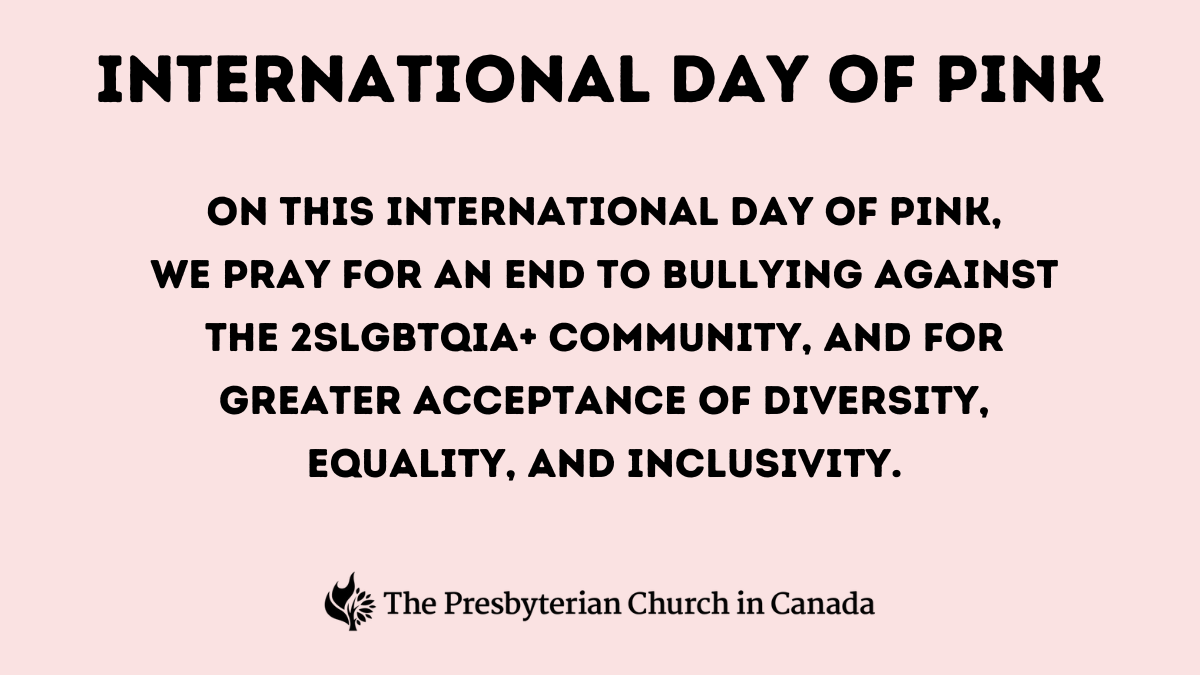 WEDNESDAYAPR. 10
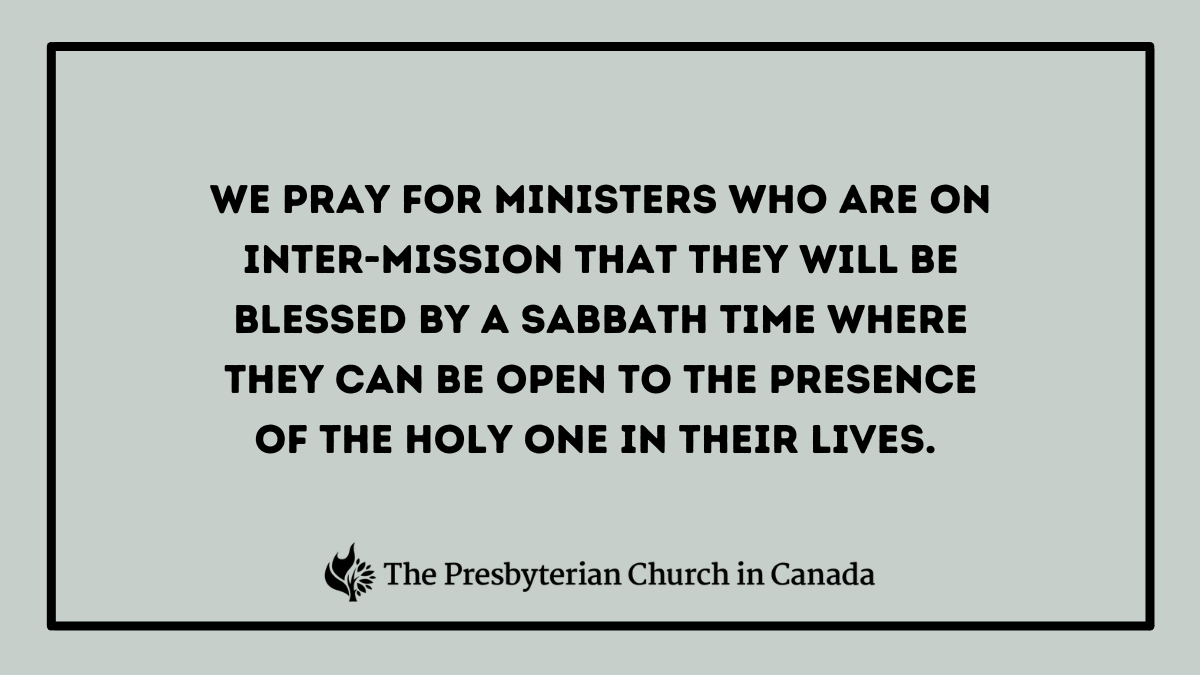 THURSDAYAPR. 11
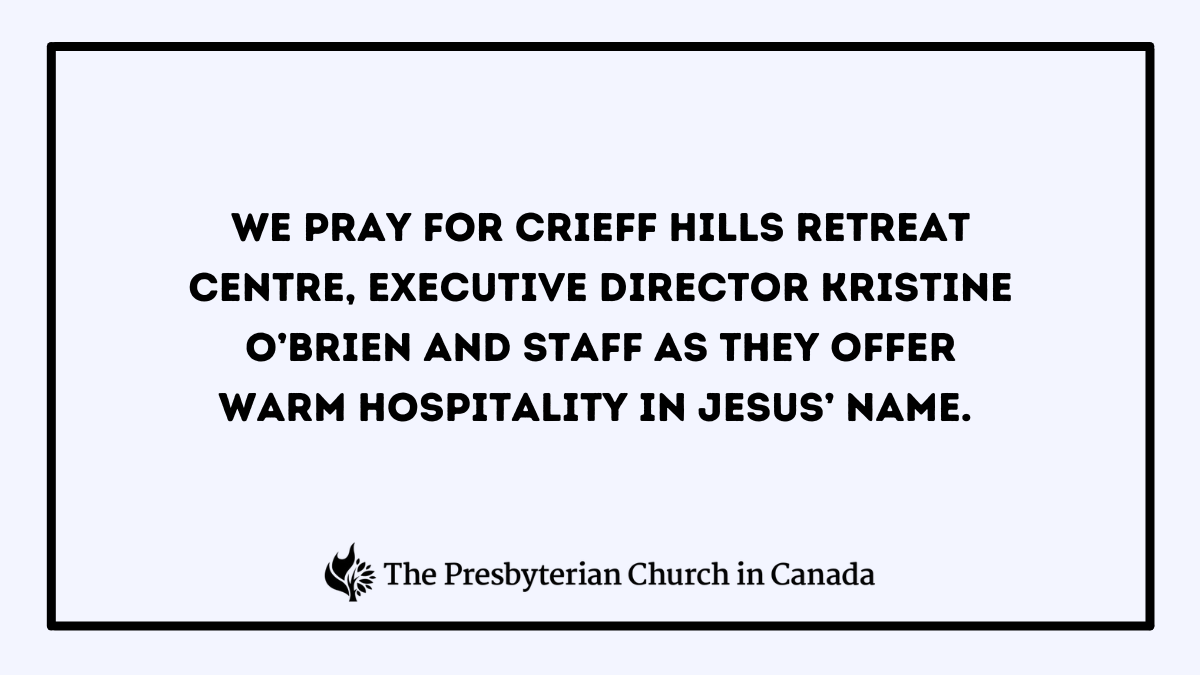 FRIDAYAPR. 12
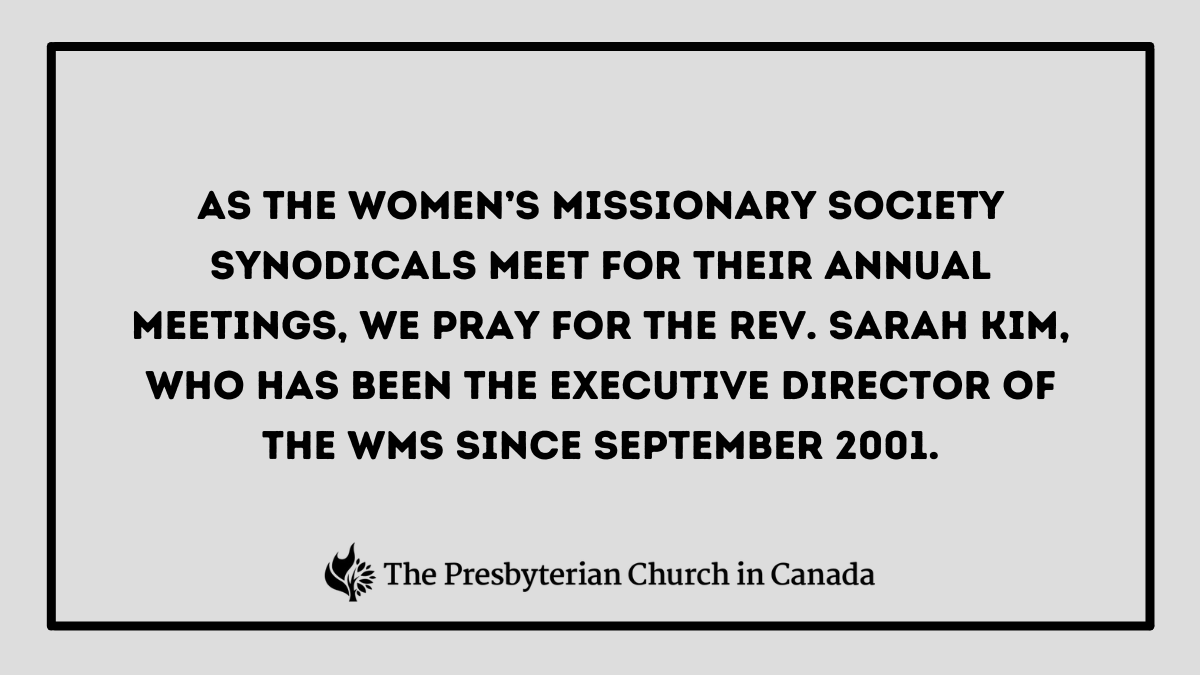 SATURDAYAPR. 13
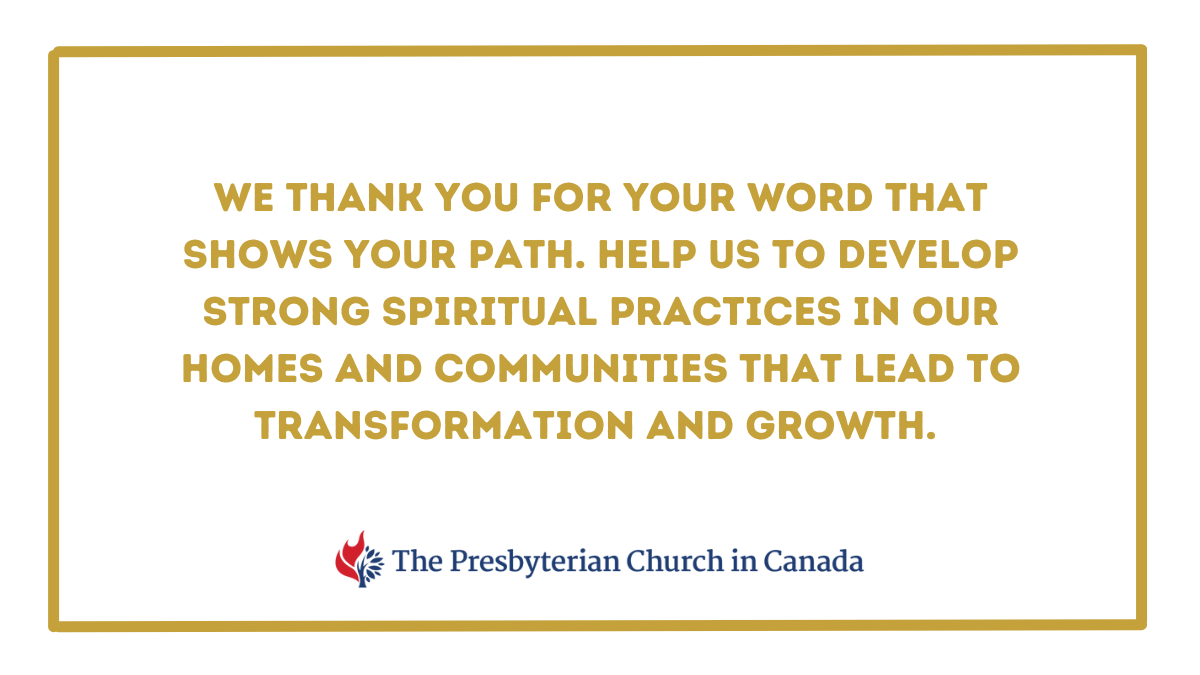 SUNDAYAPR. 14
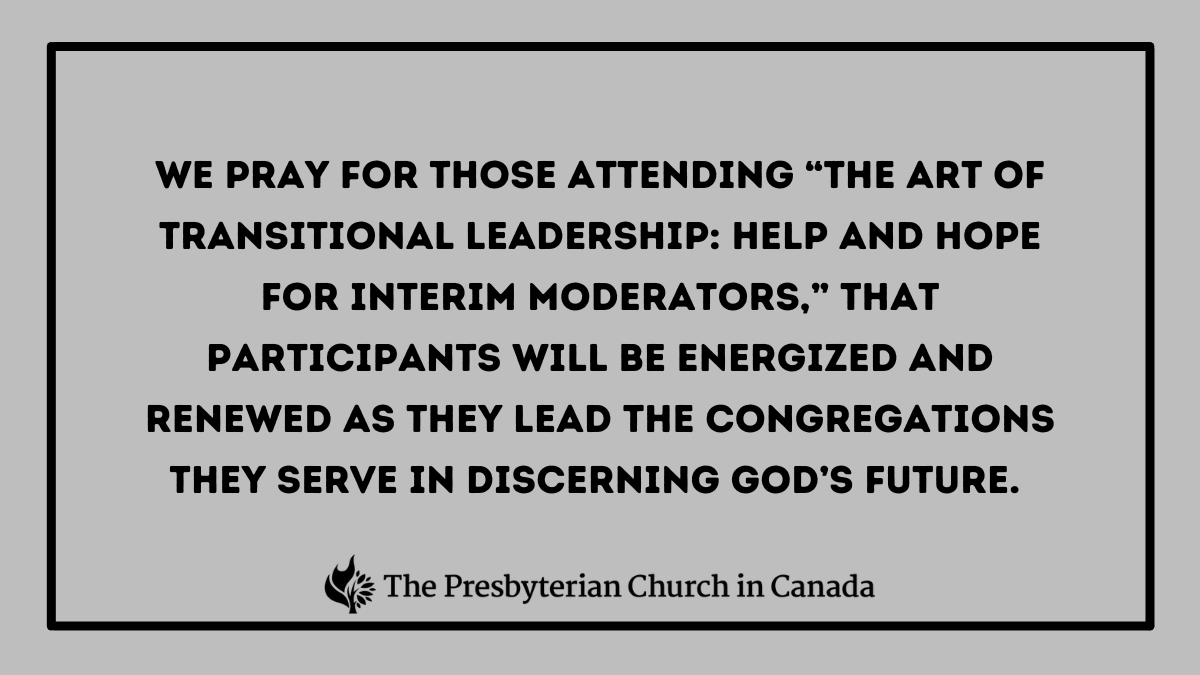 MONDAYAPR. 15
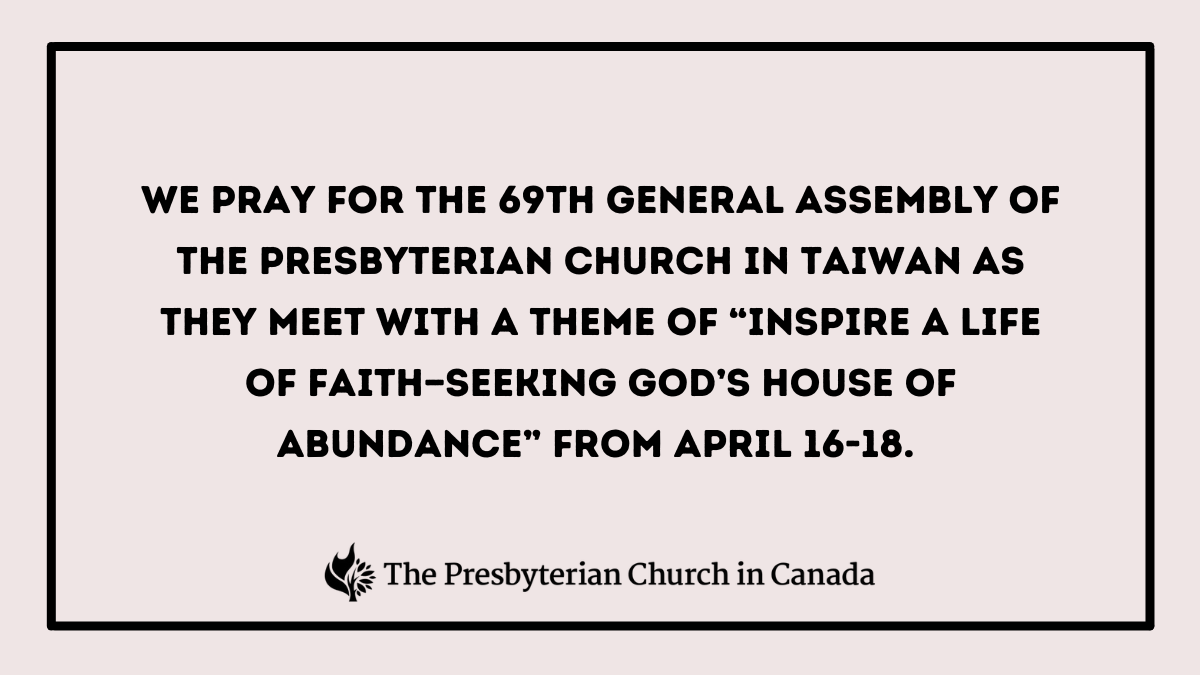 TUESDAYAPR. 16
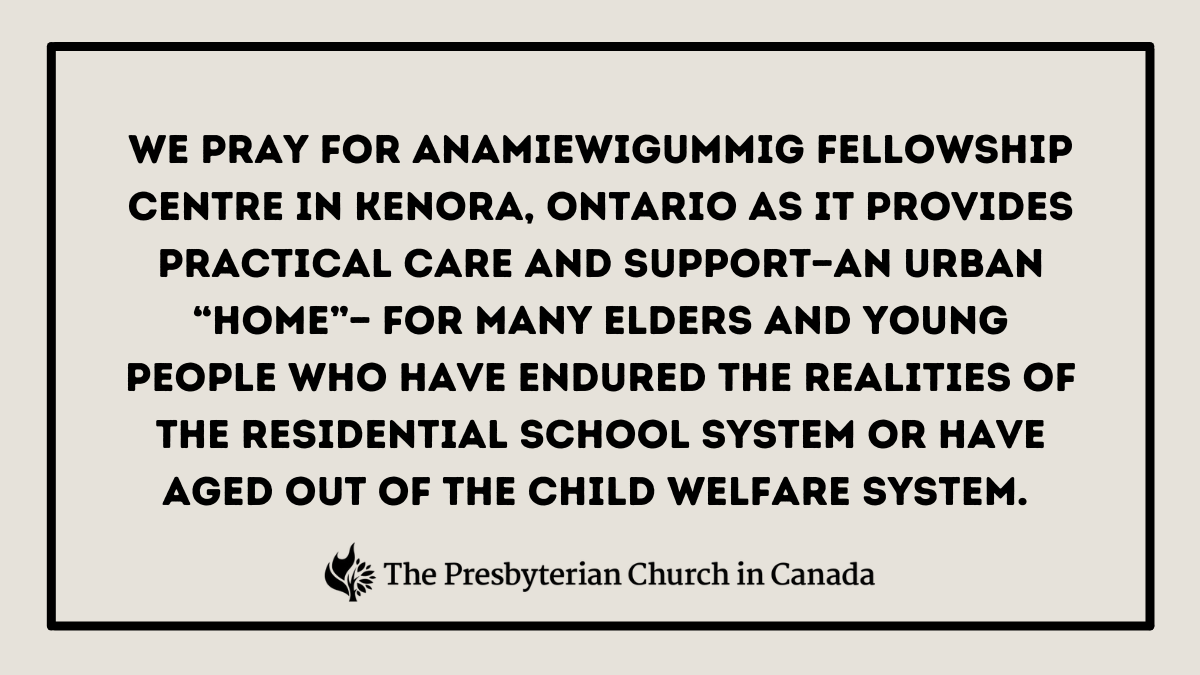 WEDNESDAYAPR. 17
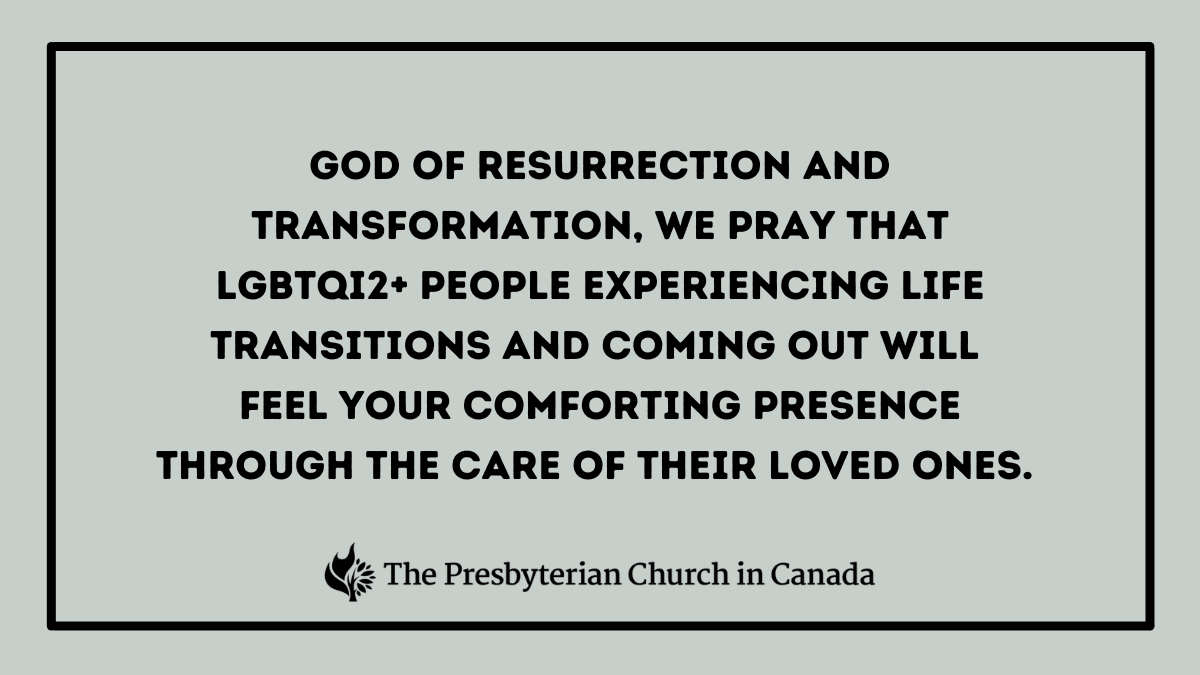 THURSDAYAPR. 18
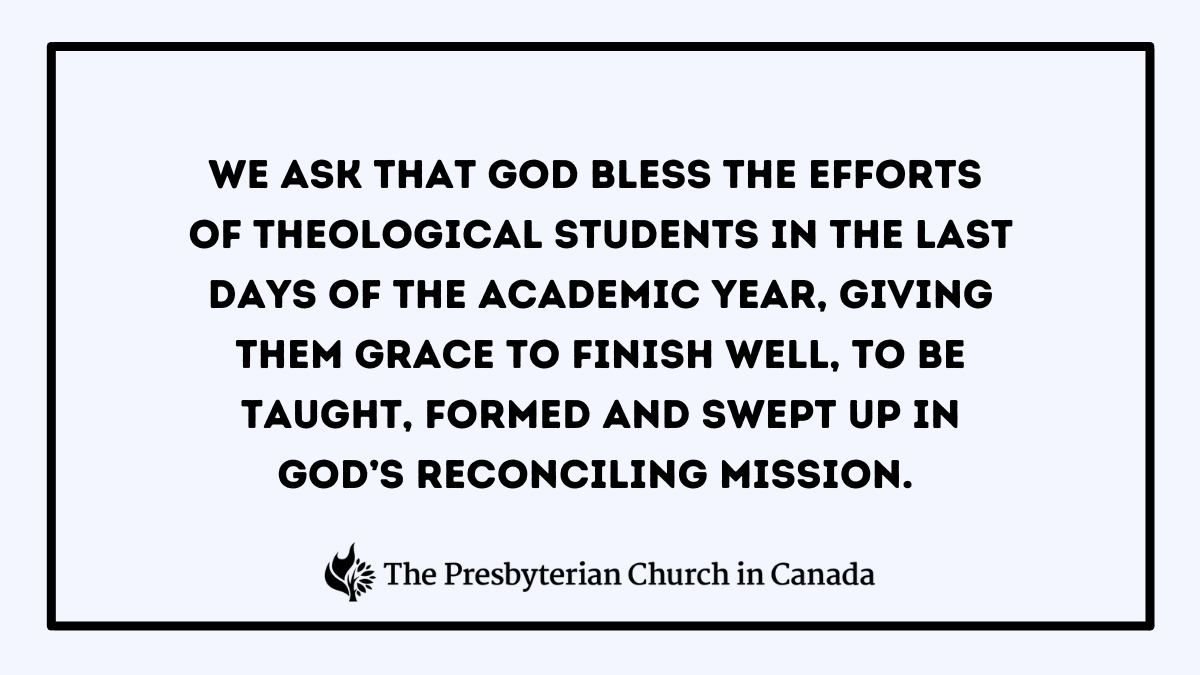 FRIDAYAPR. 19
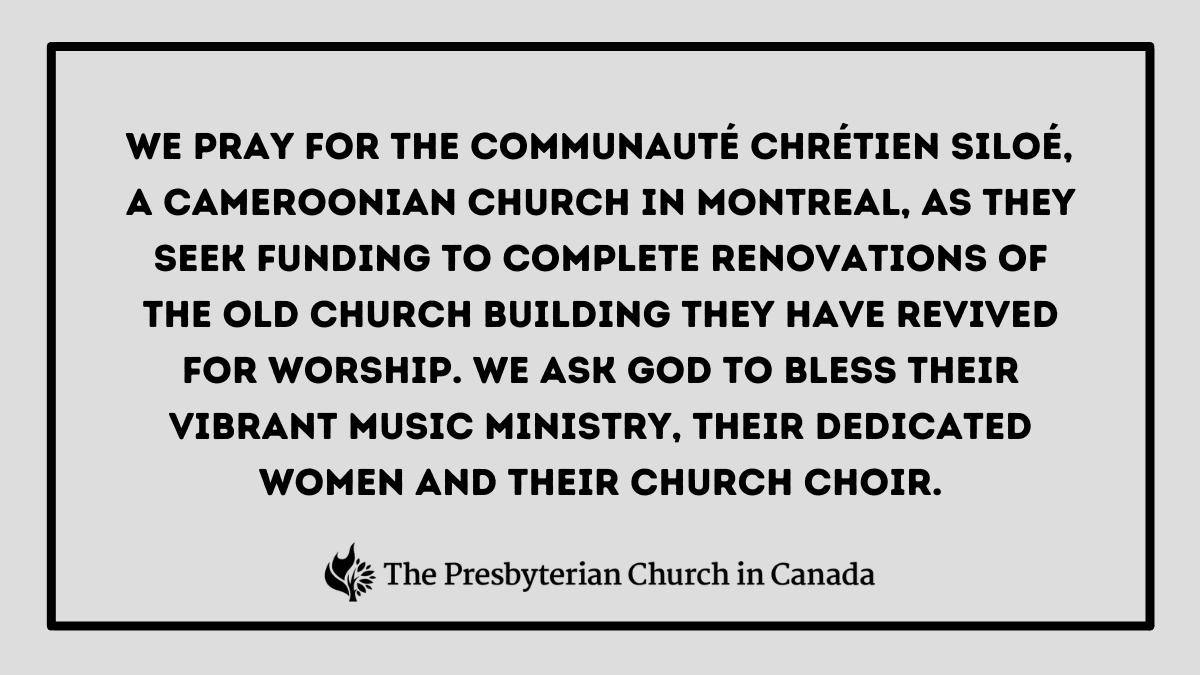 SATURDAYAPR. 20
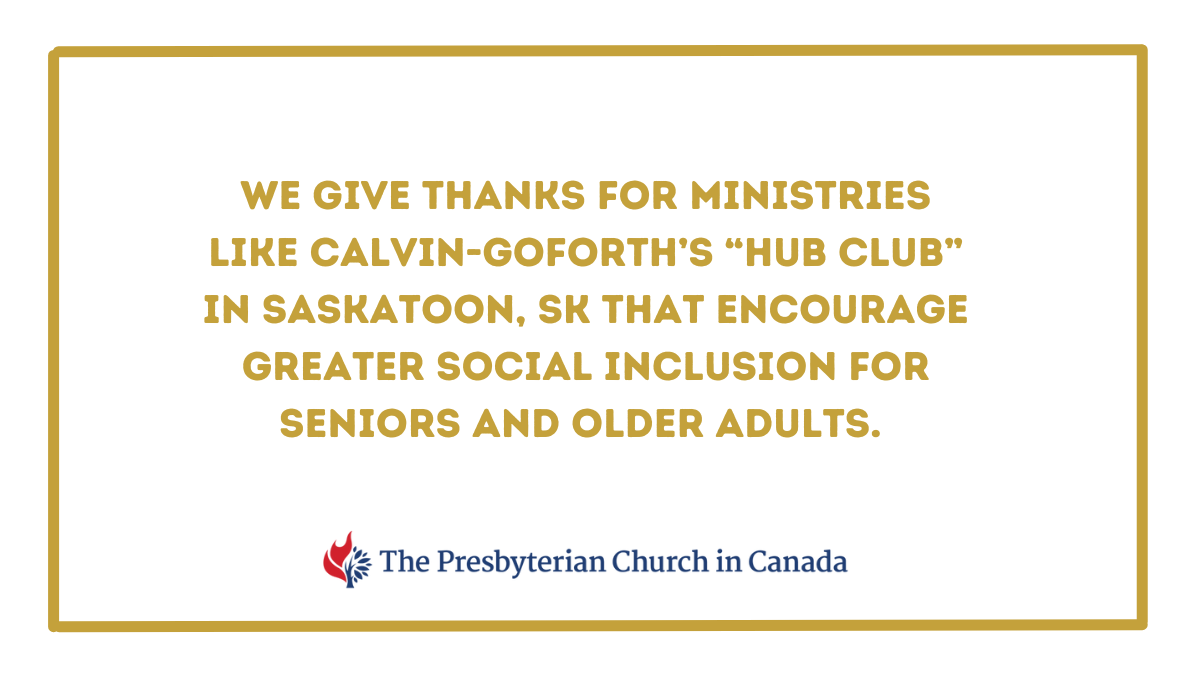 SUNDAYAPR. 21
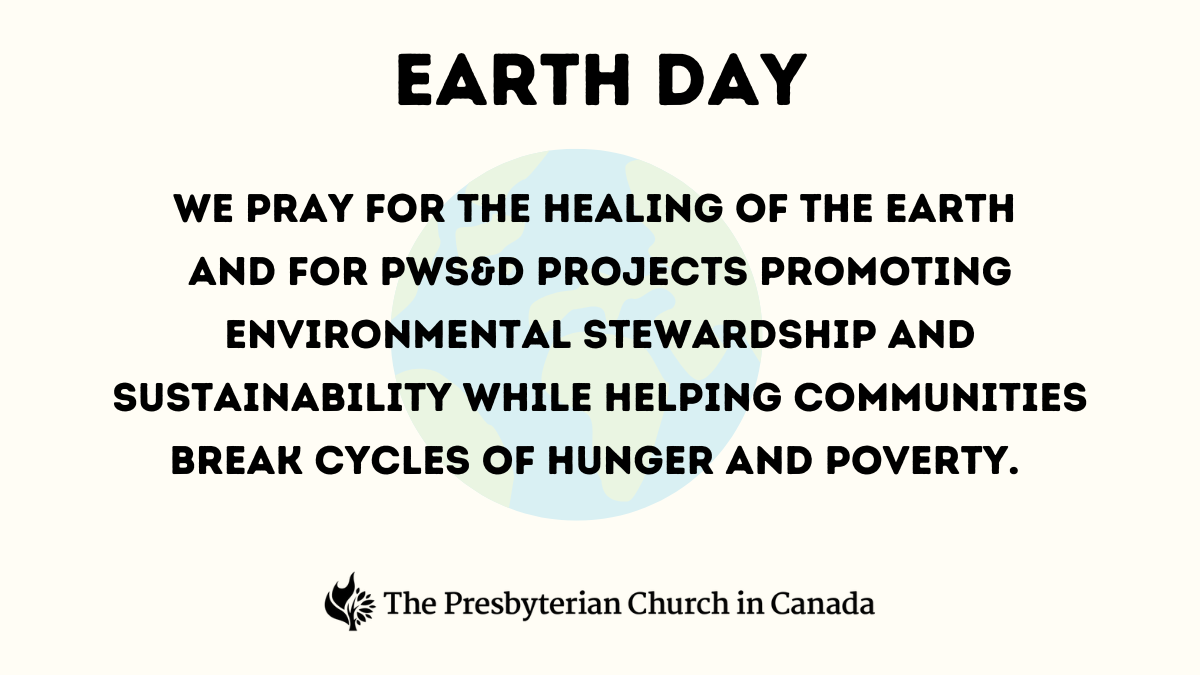 MONDAYAPR. 22
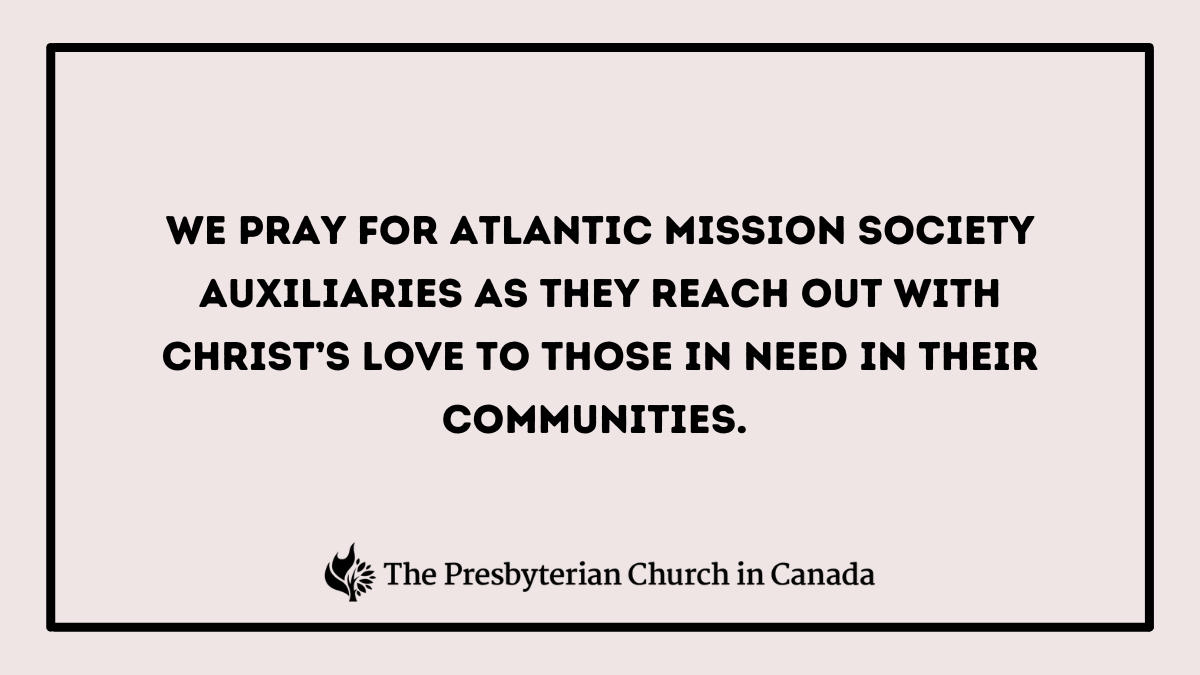 TUESDAYAPR. 23
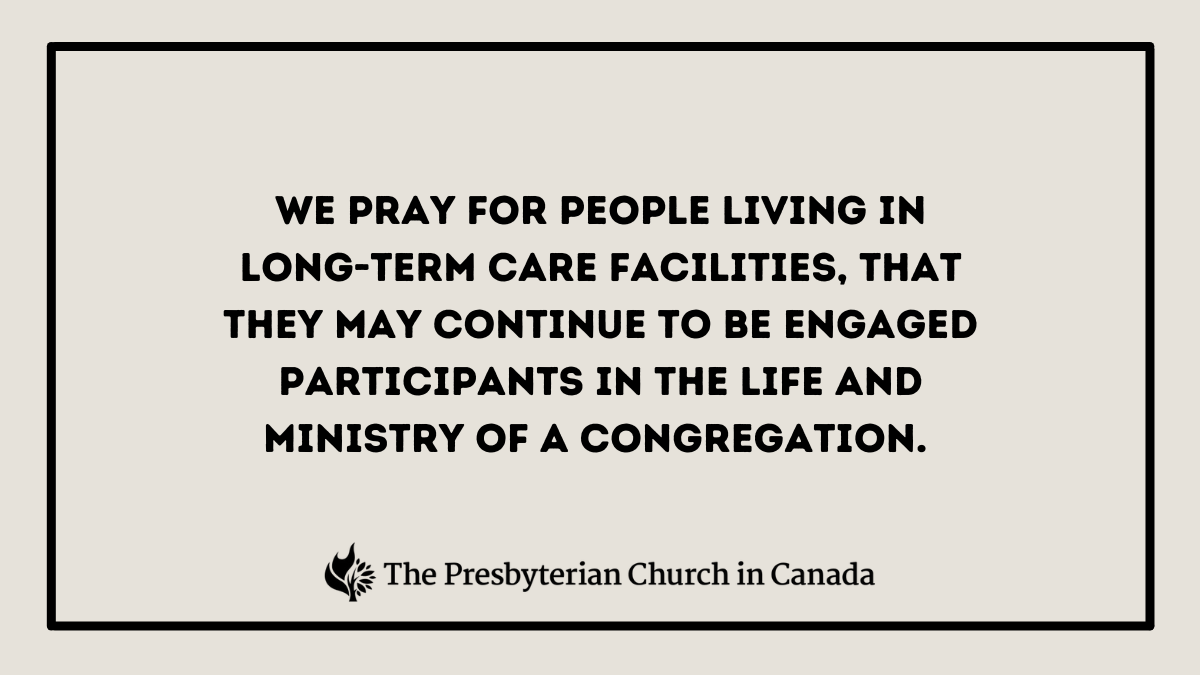 WEDNESDAYAPR. 24
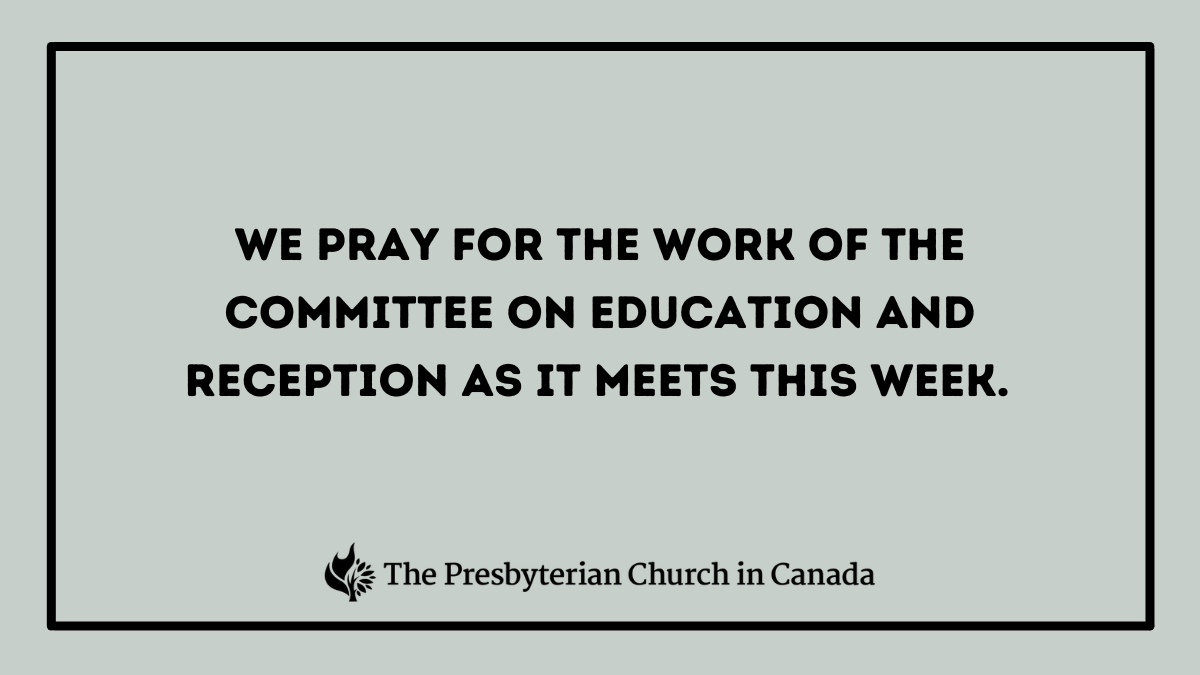 THURSDAYAPR. 25
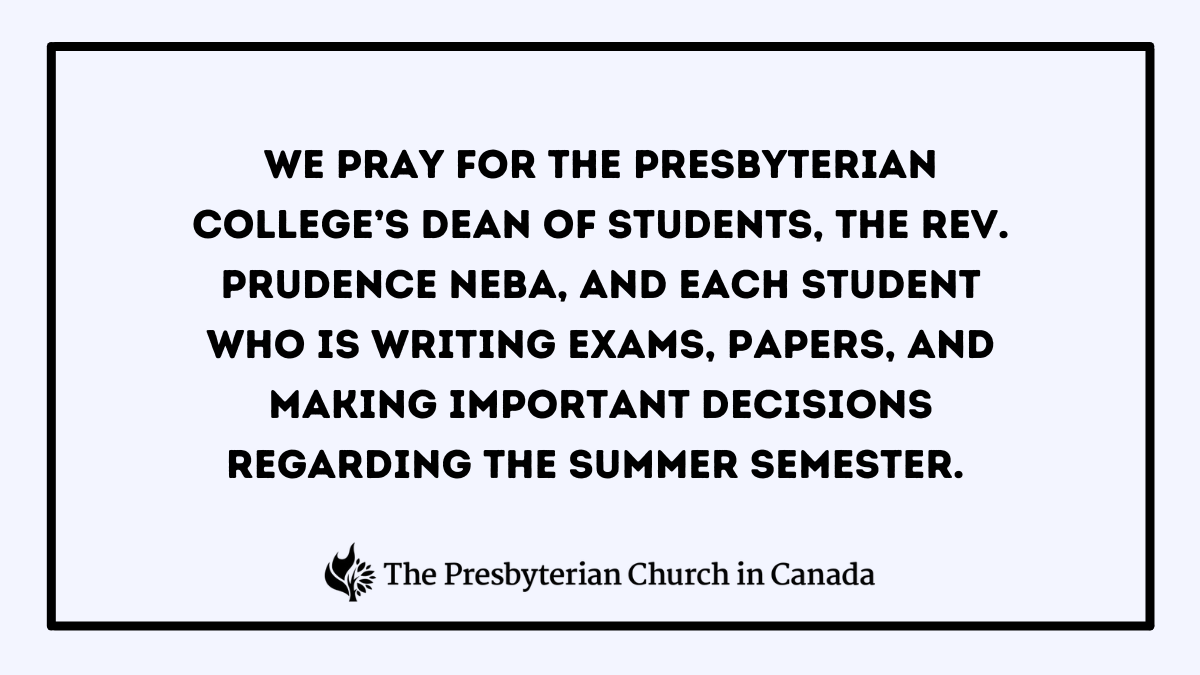 FRIDAYAPR. 26
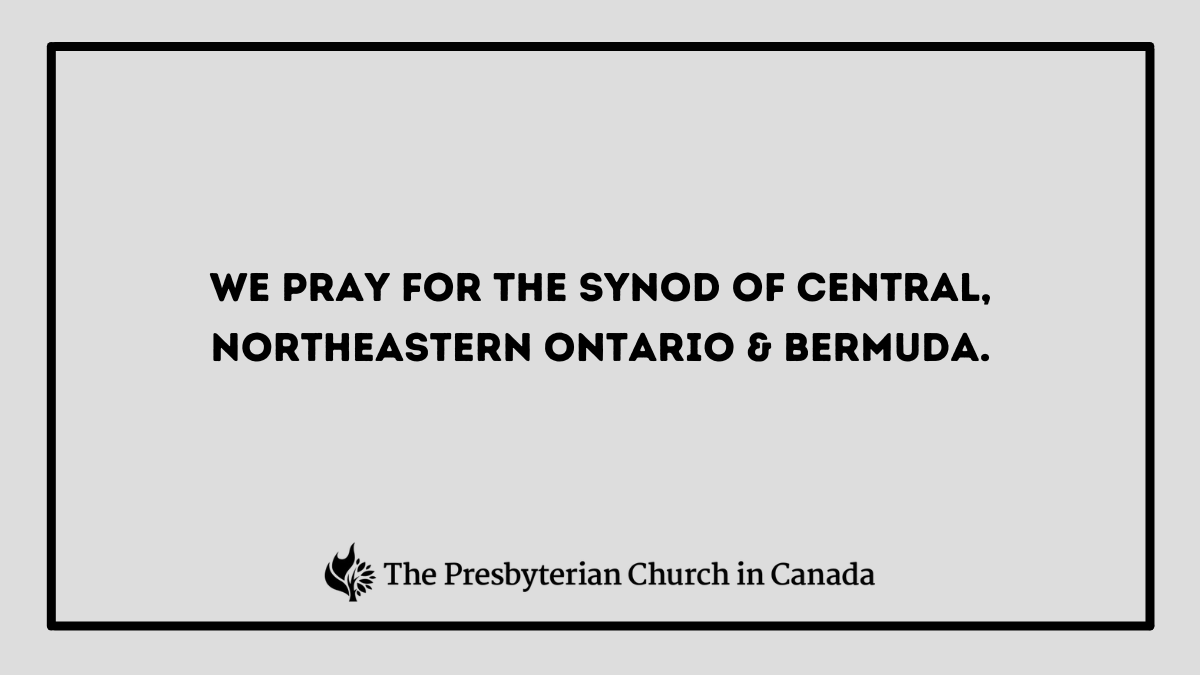 SATURDAYAPR. 27
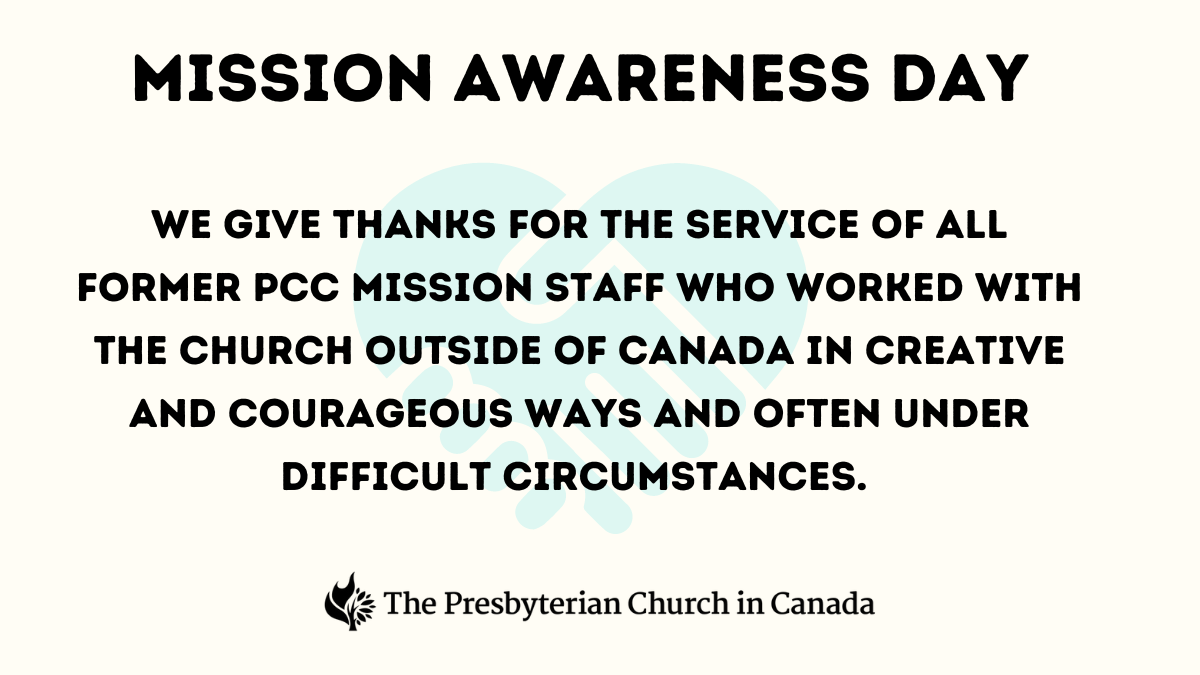 SUNDAYAPR. 28
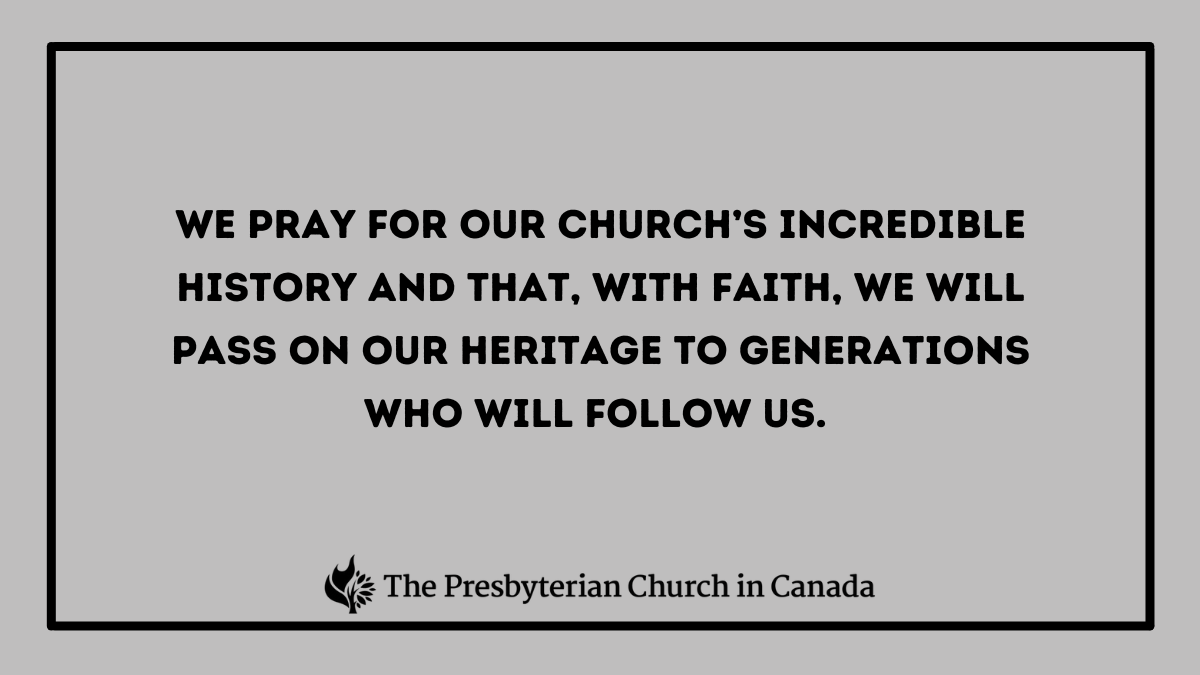 MONDAYAPR. 29
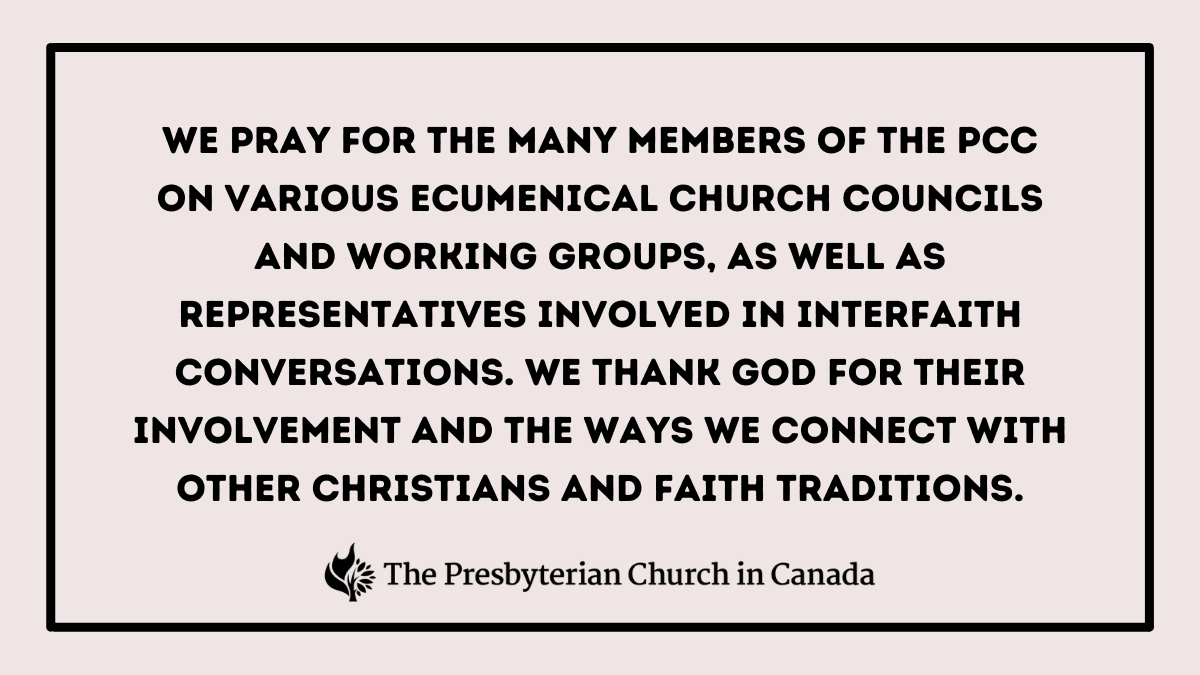 TUESDAYAPR. 30
May 2024
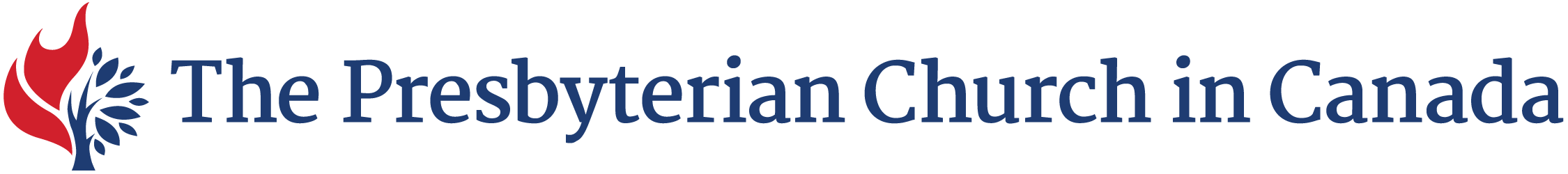 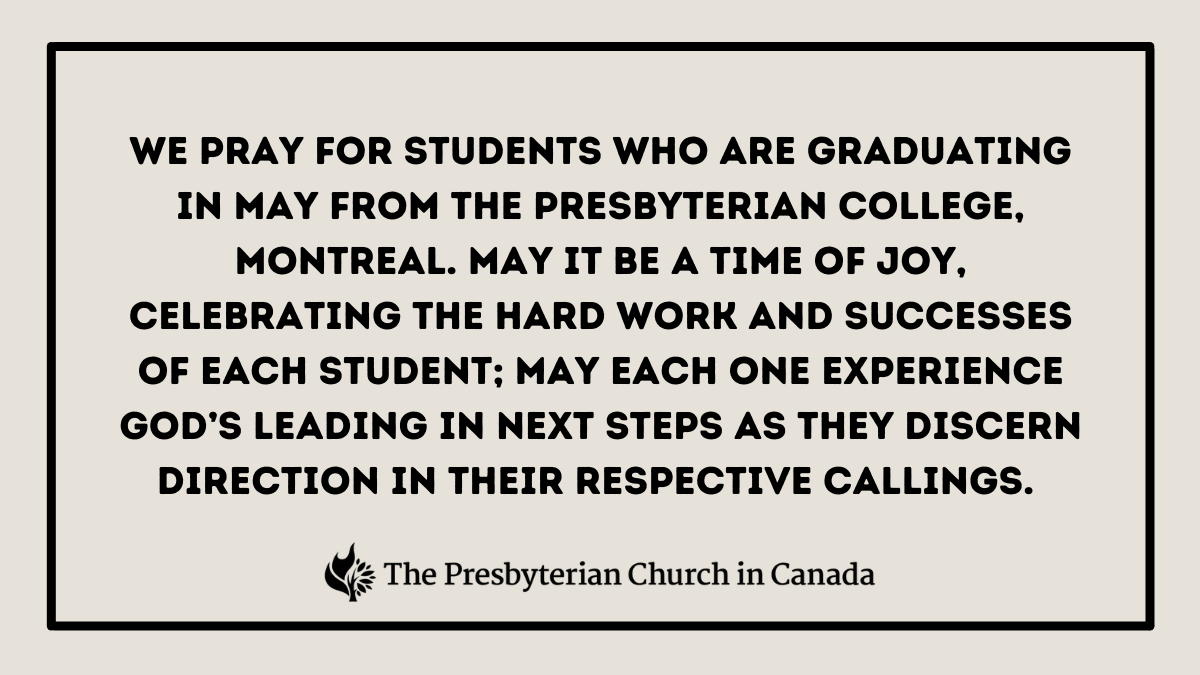 WEDNESDAYMAY 1
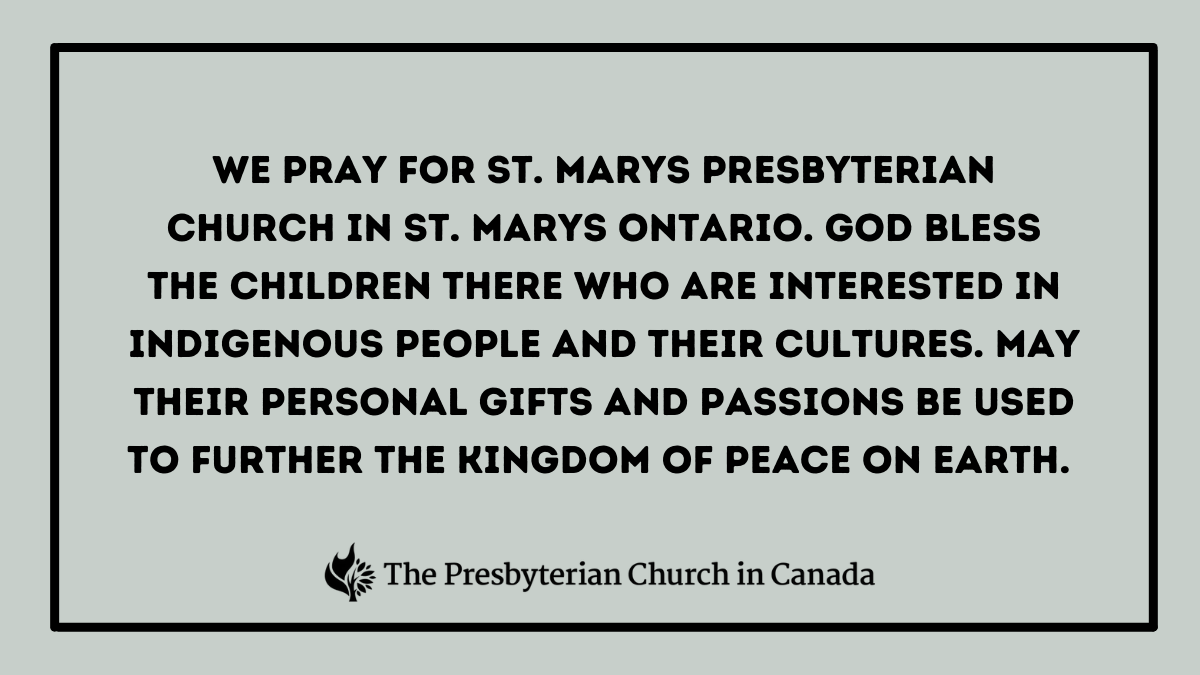 THURSDAYMAY 2
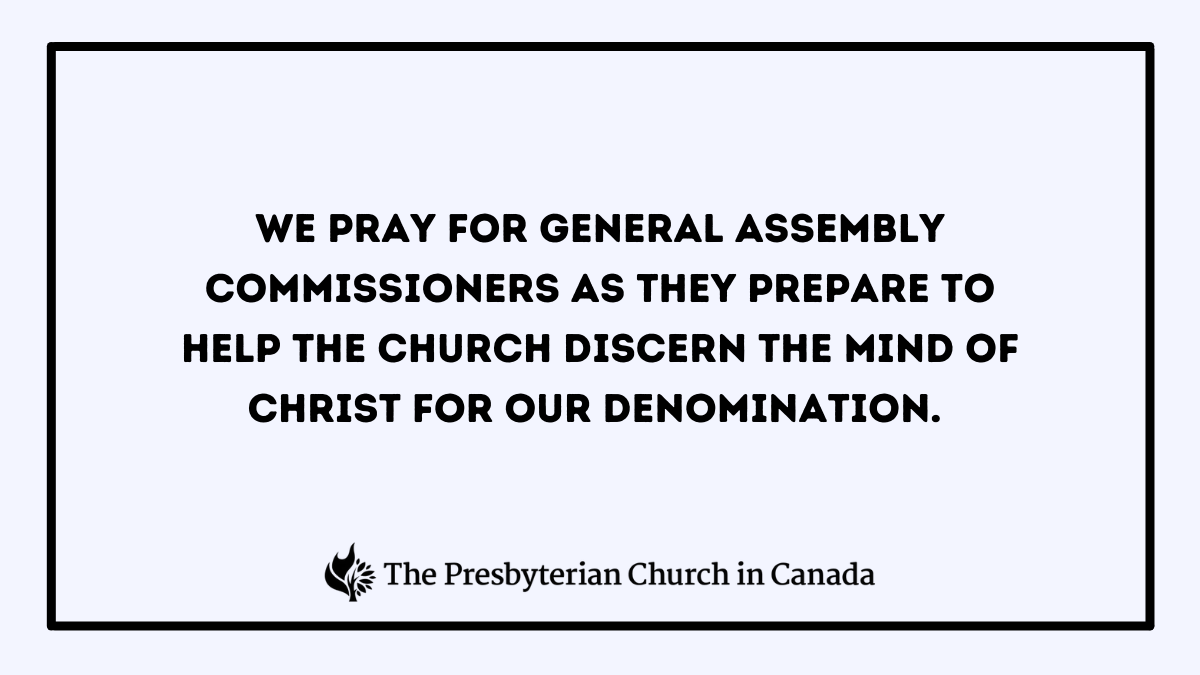 FRIDAYMAY 3
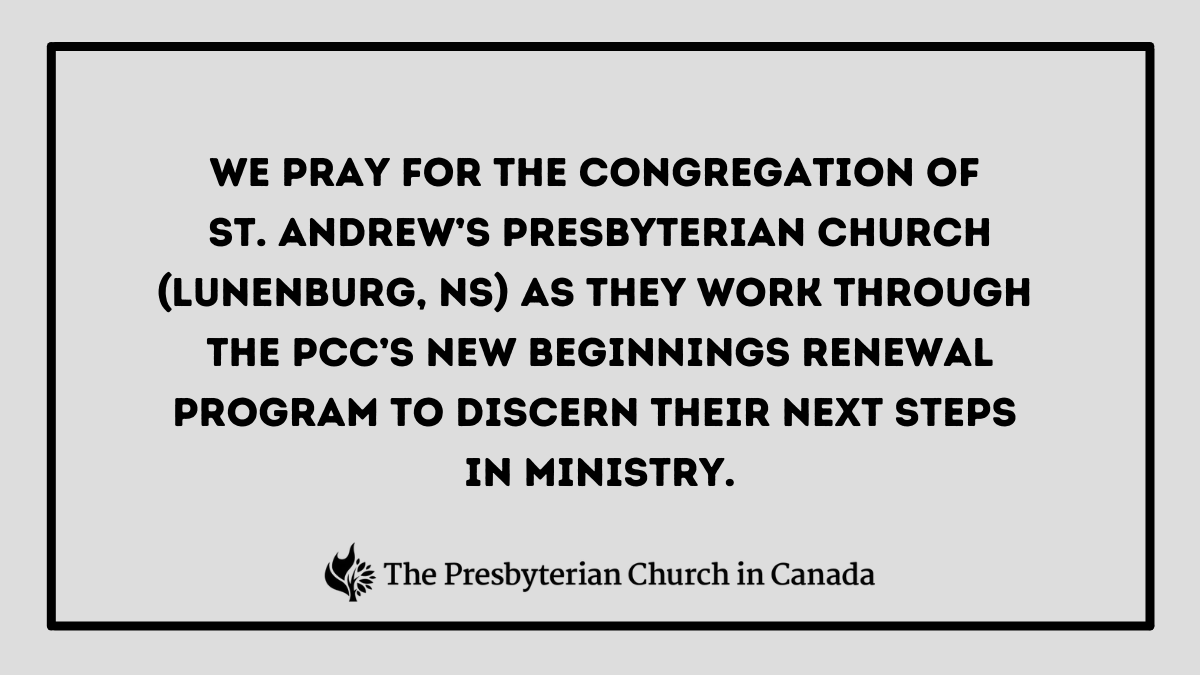 SATURDAYMAY 4
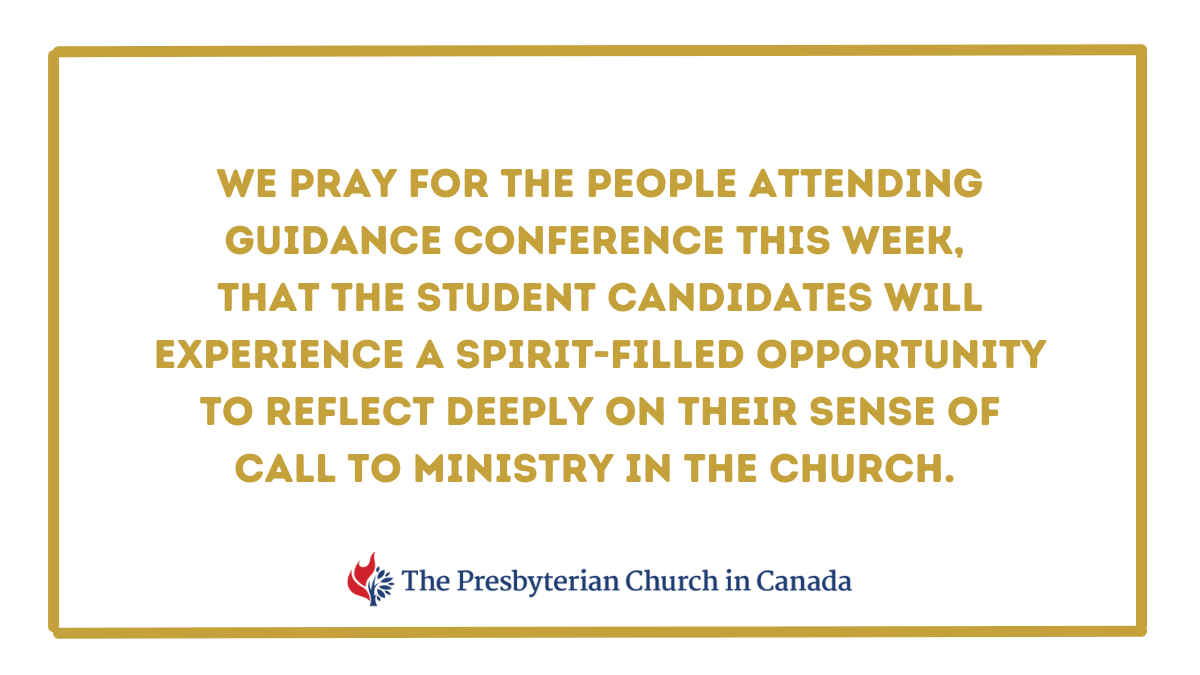 SUNDAYMAY 5
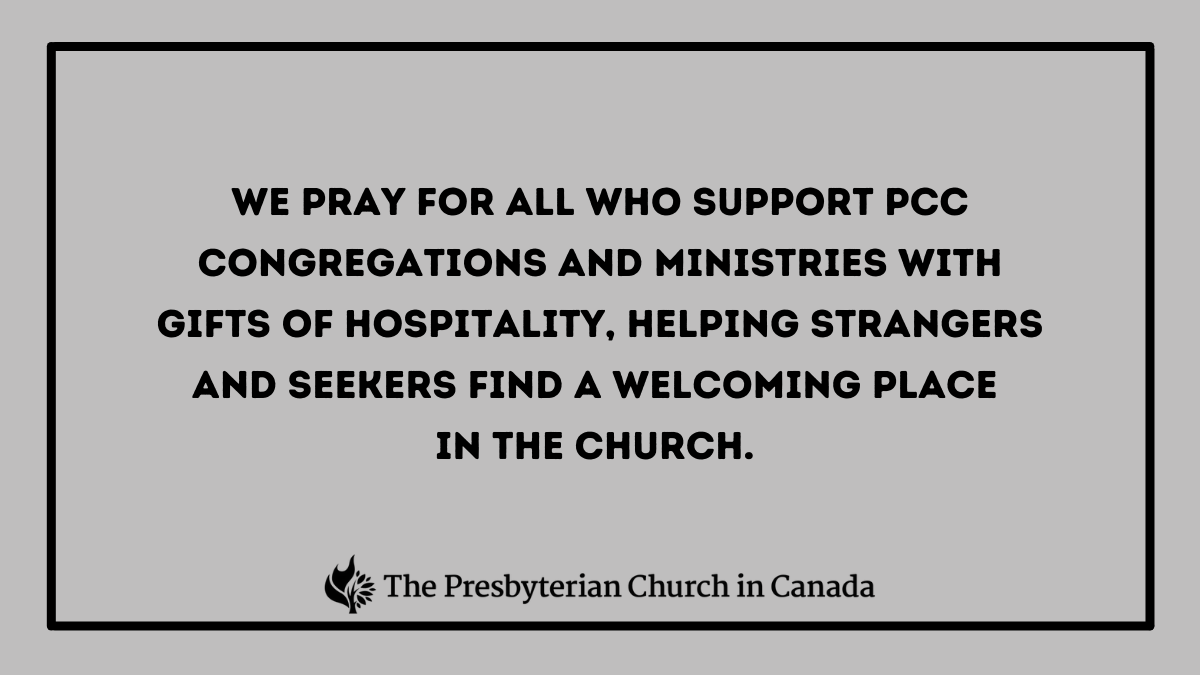 MONDAYMAY 6
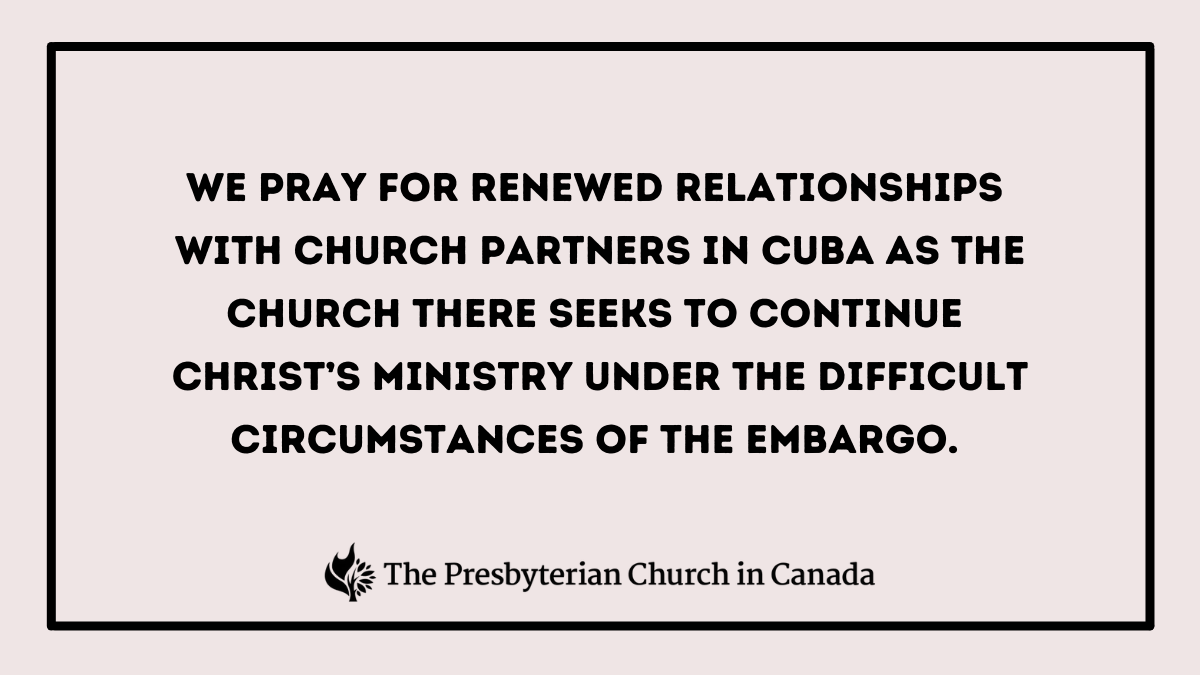 TUESDAYMAY 7
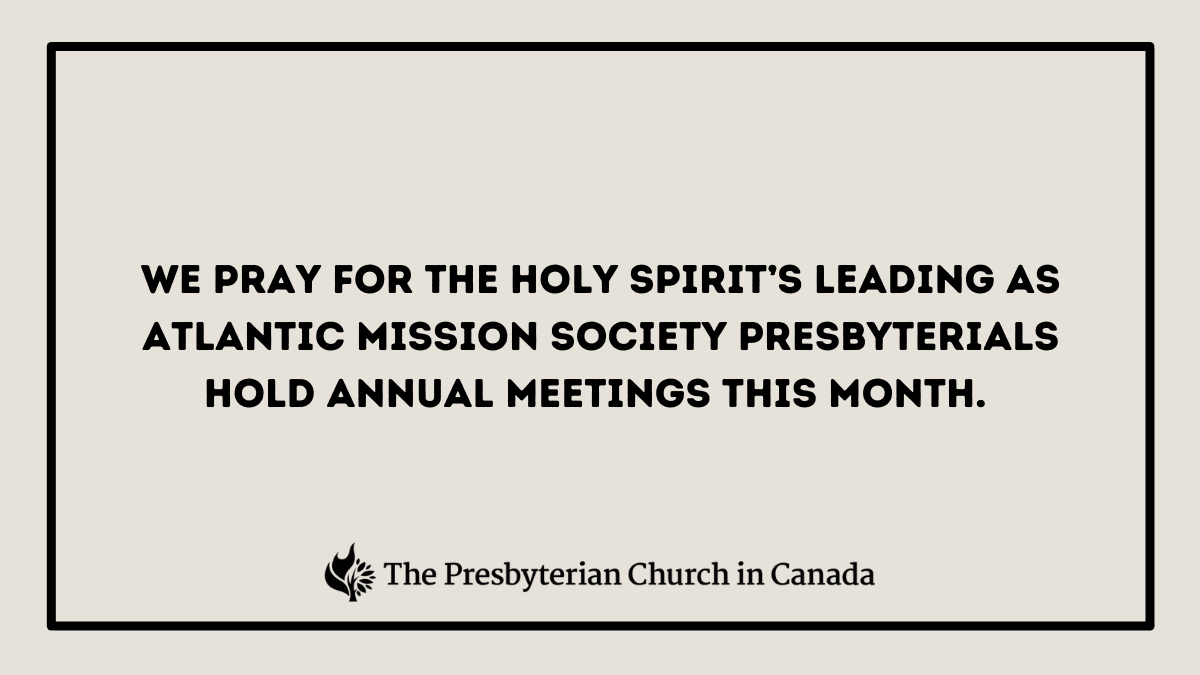 WEDNESDAYMAY 8
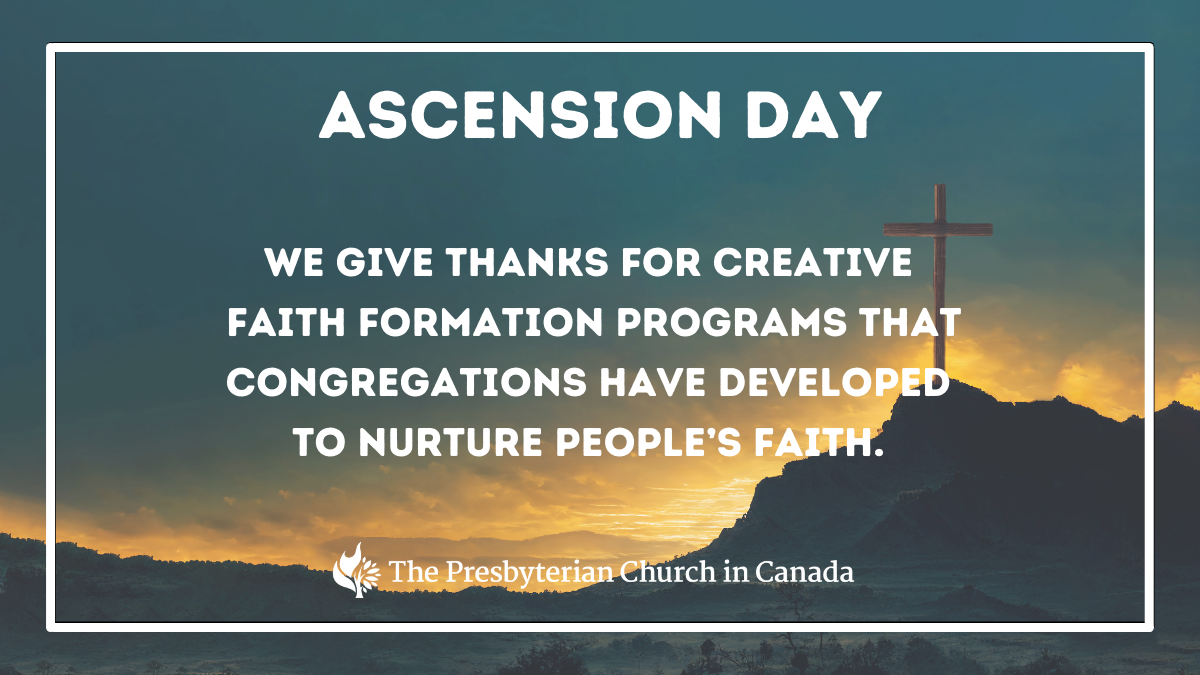 THURSDAYMAY 9
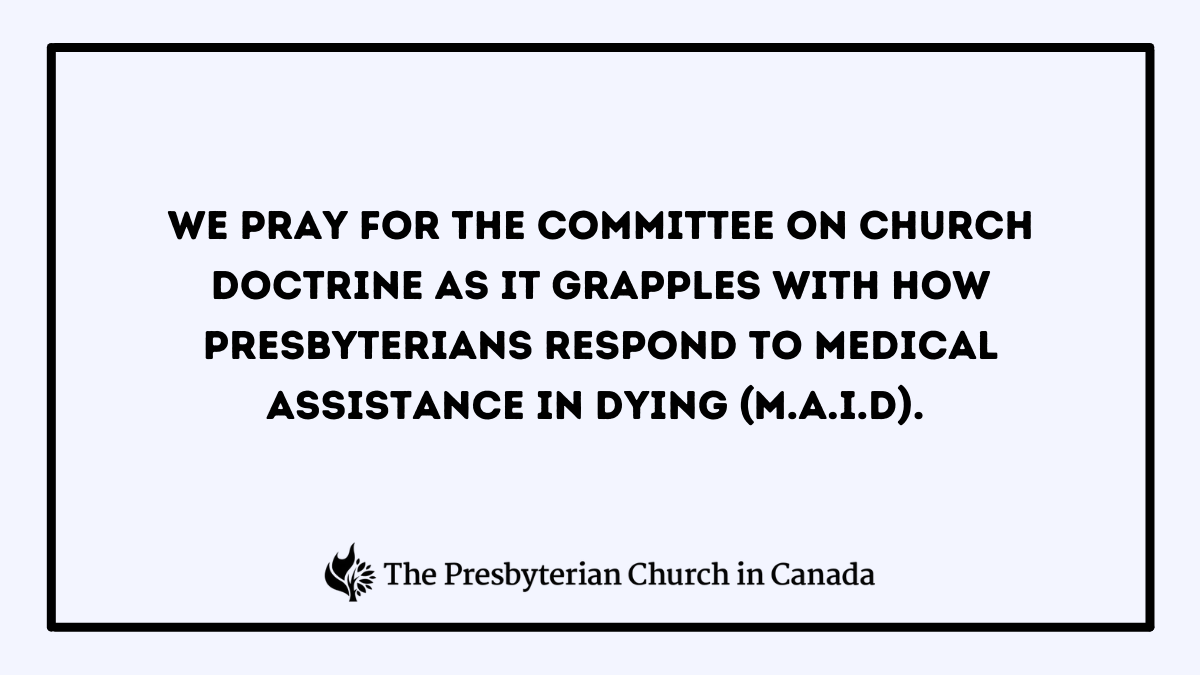 FRIDAYMAY 10
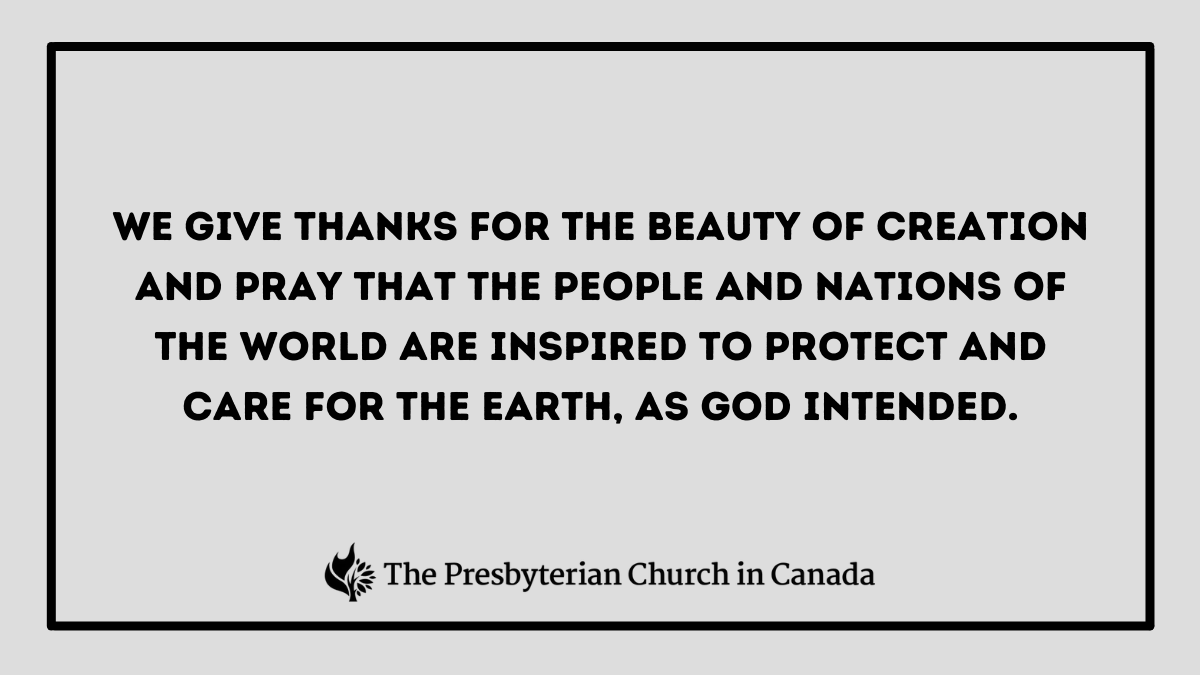 SATURDAYMAY 11
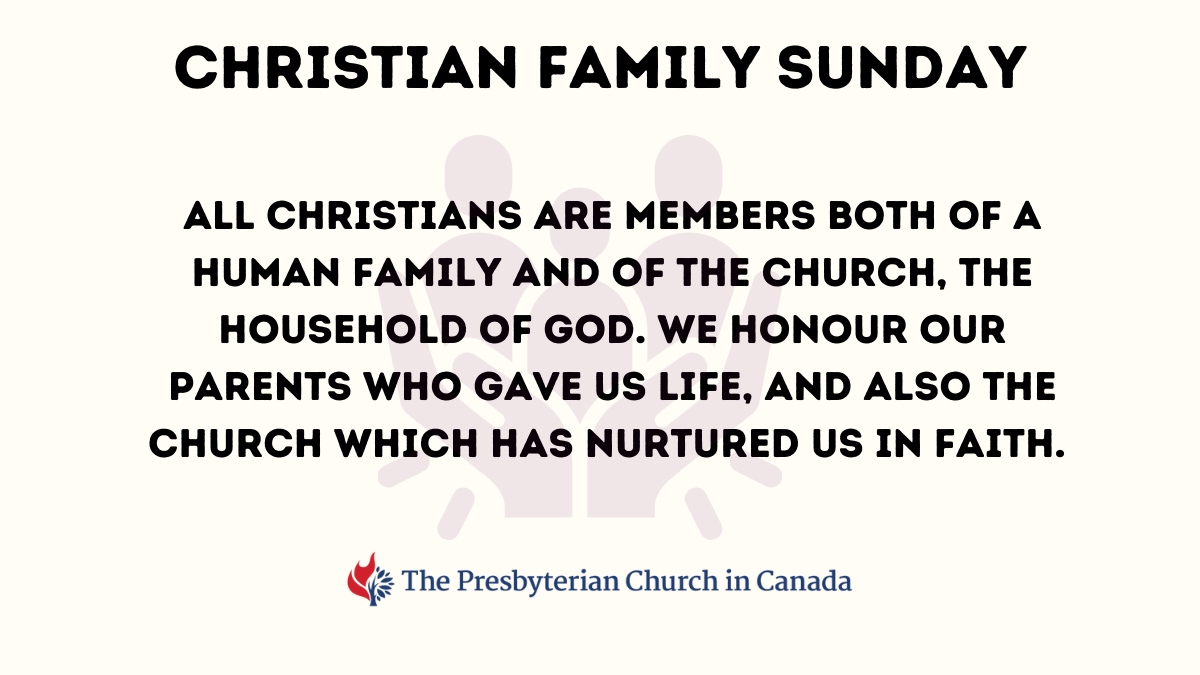 SUNDAYMAY 12
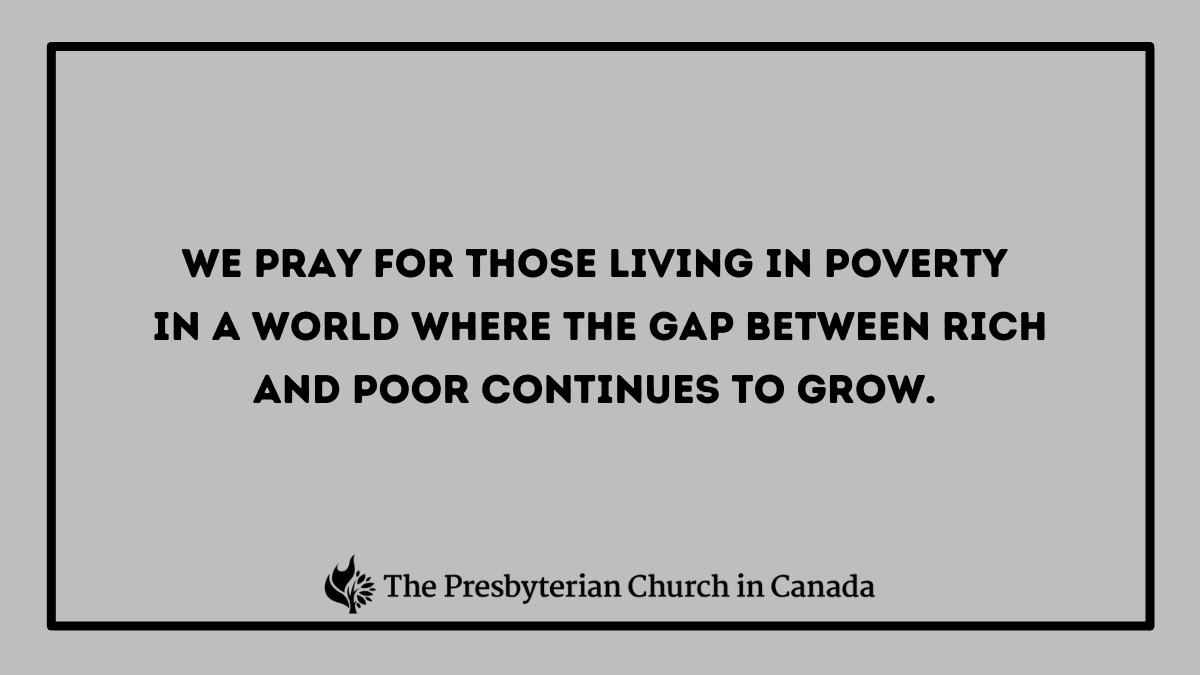 MONDAYMAY 13
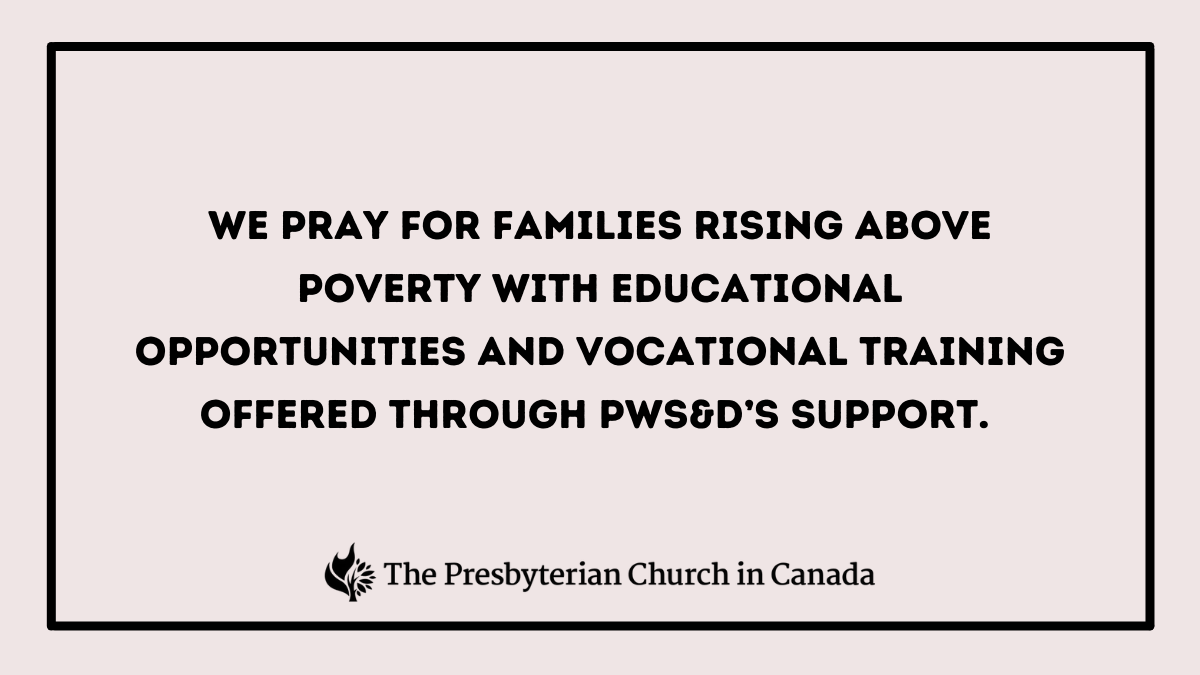 TUESDAYMAY 14
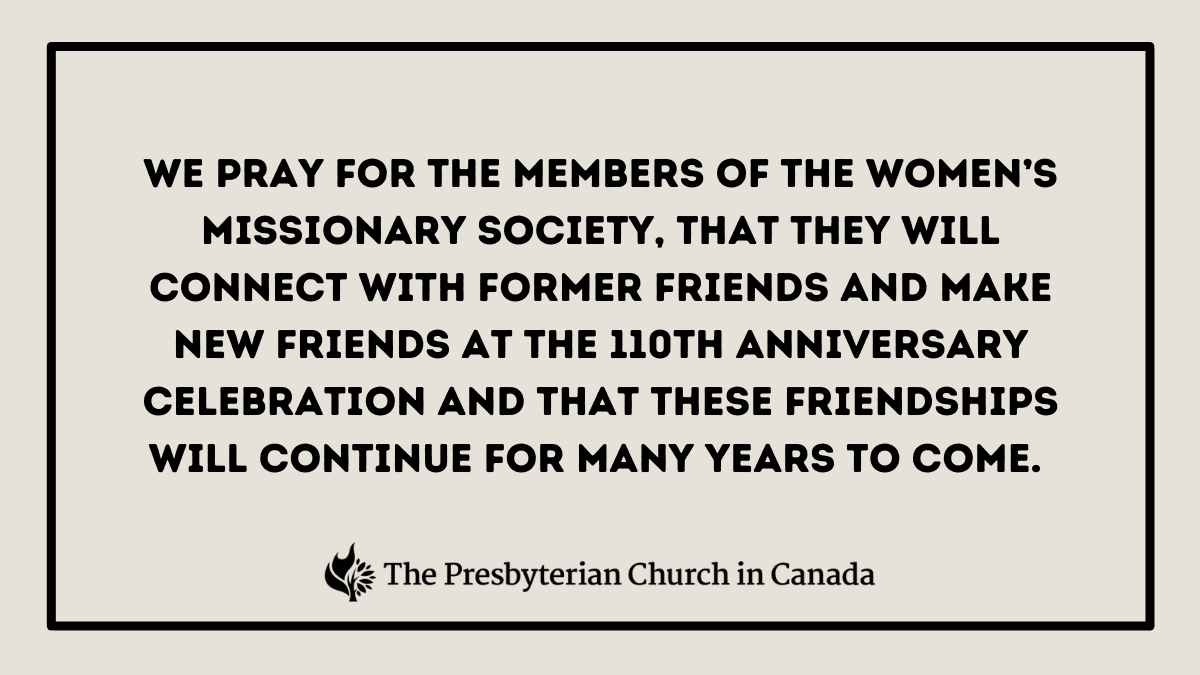 WEDNESDAYMAY 15
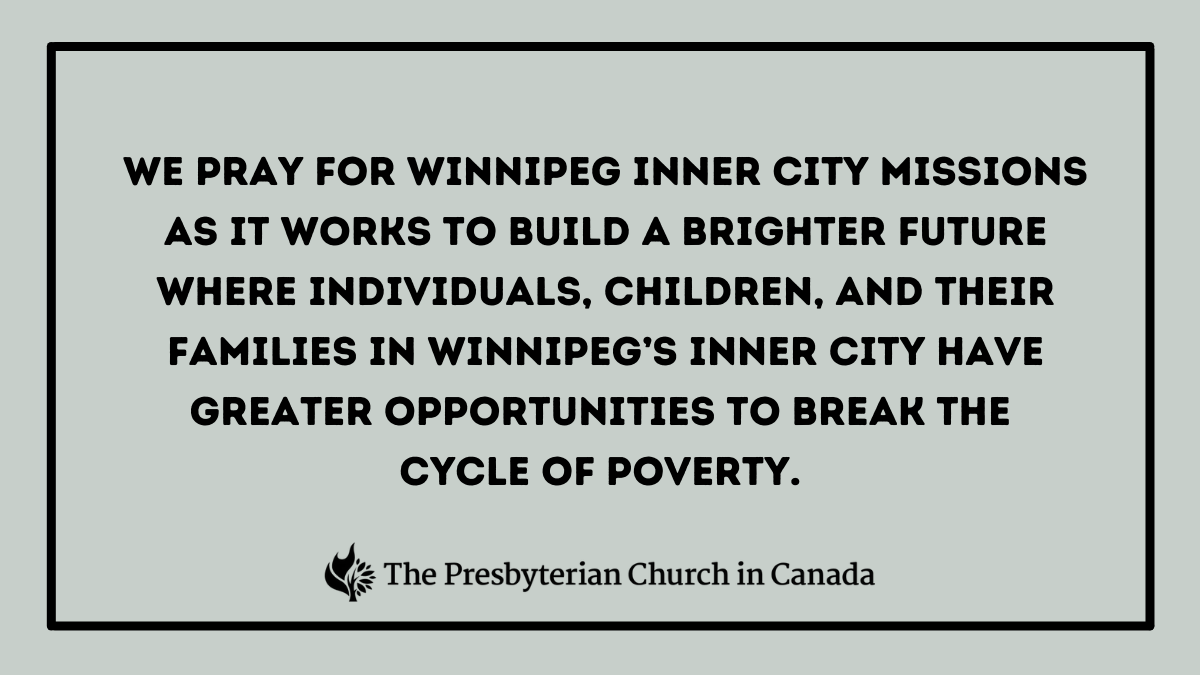 THURSDAYMAY 16
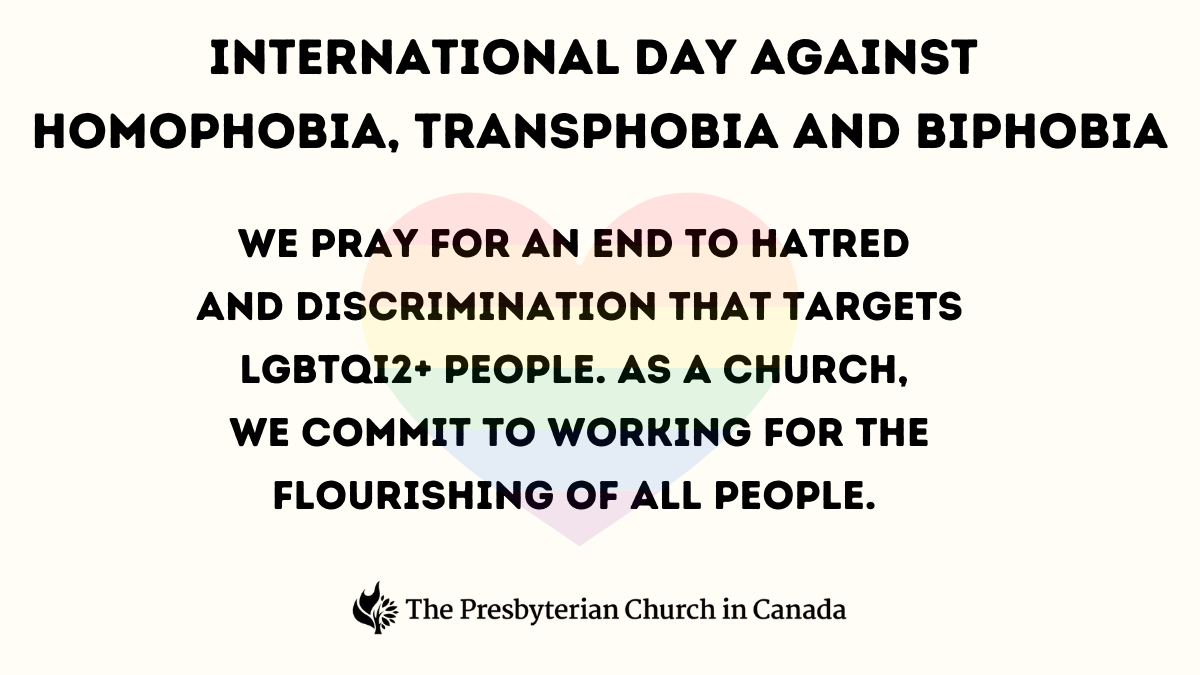 FRIDAYMAY 17
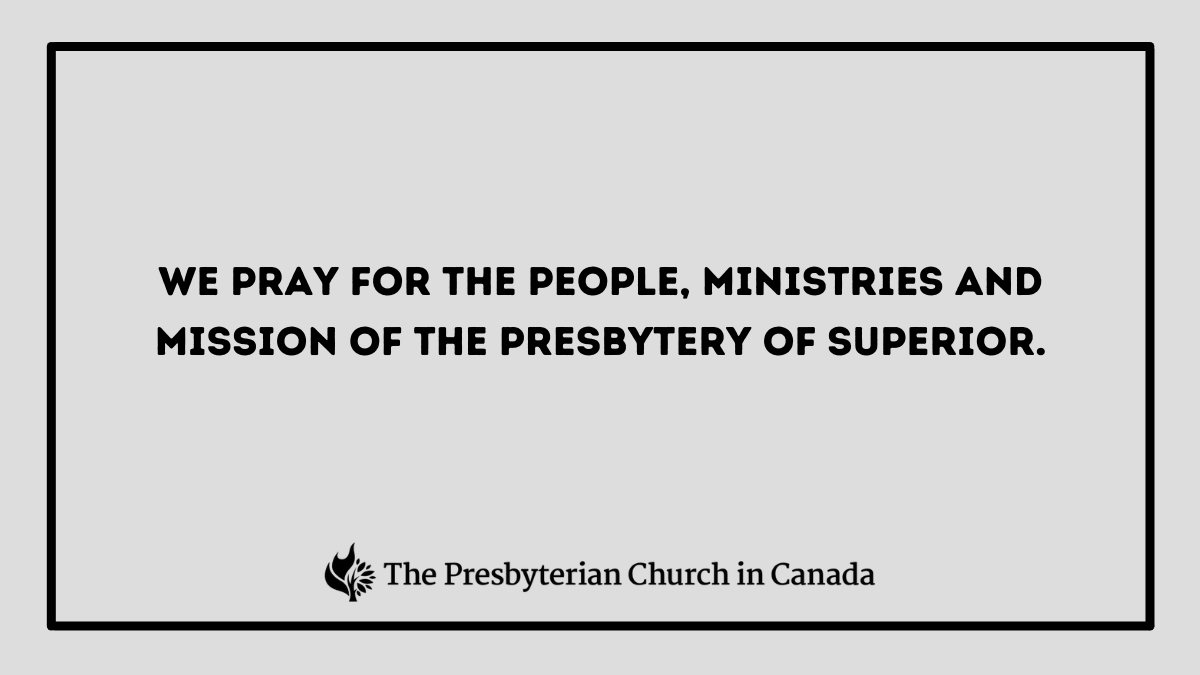 SATURDAYMAY 18
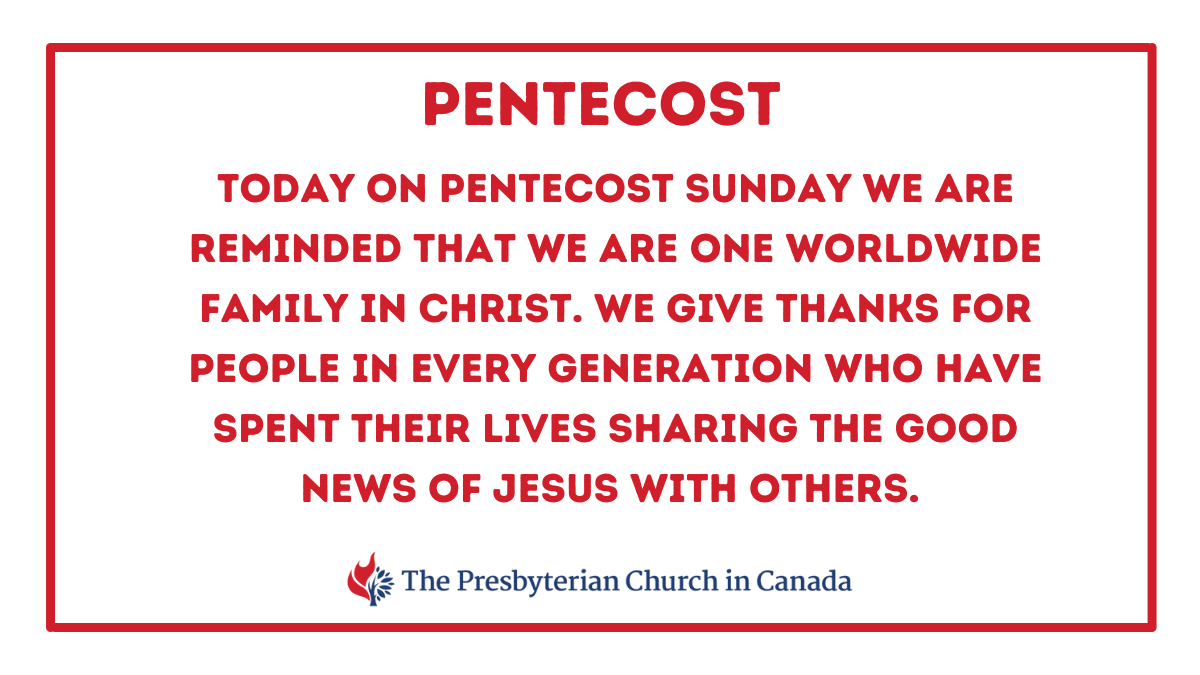 SUNDAYMAY 19
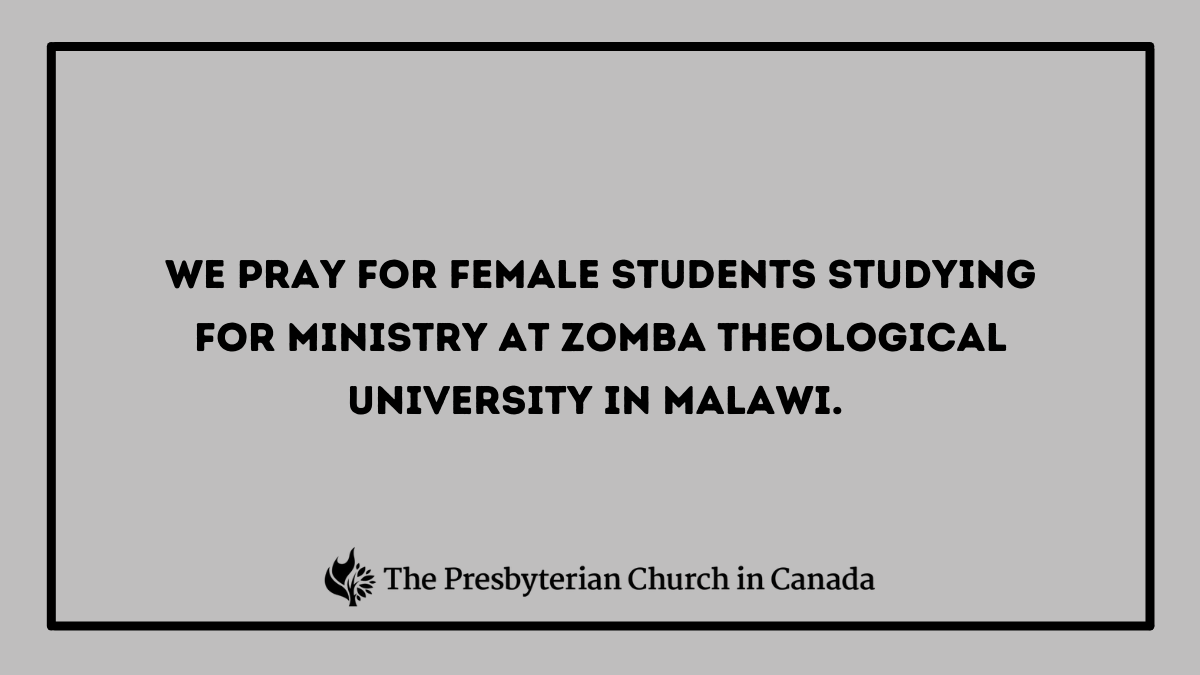 MONDAYMAY 20
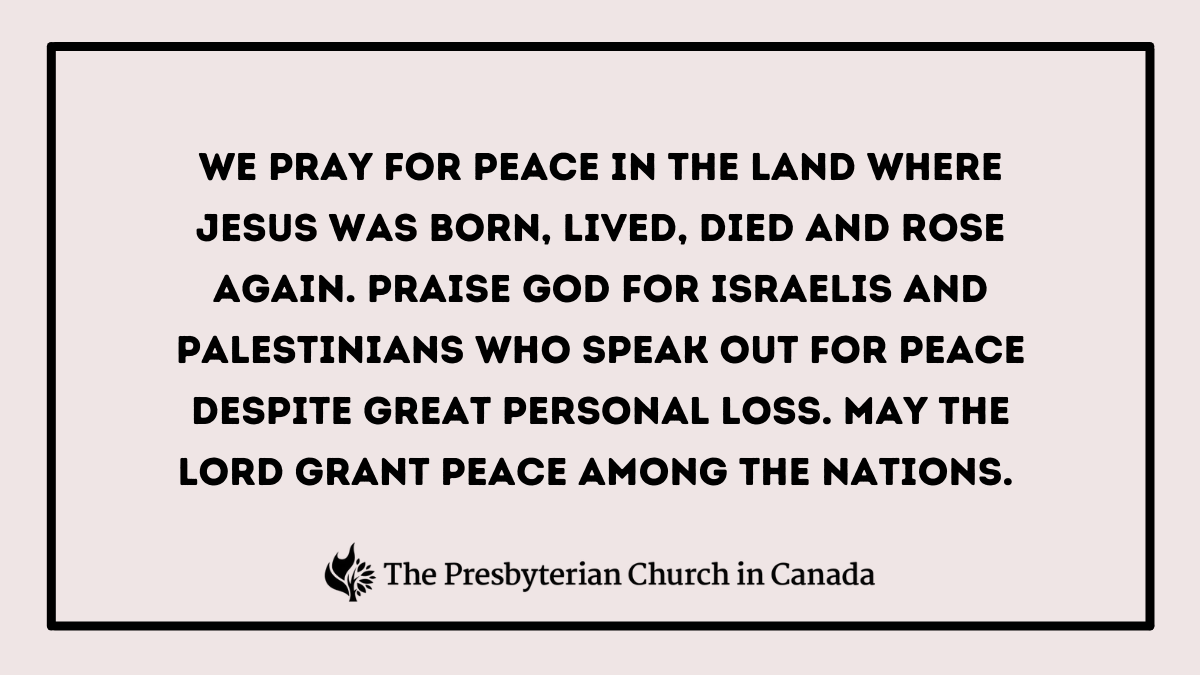 TUESDAYMAY 21
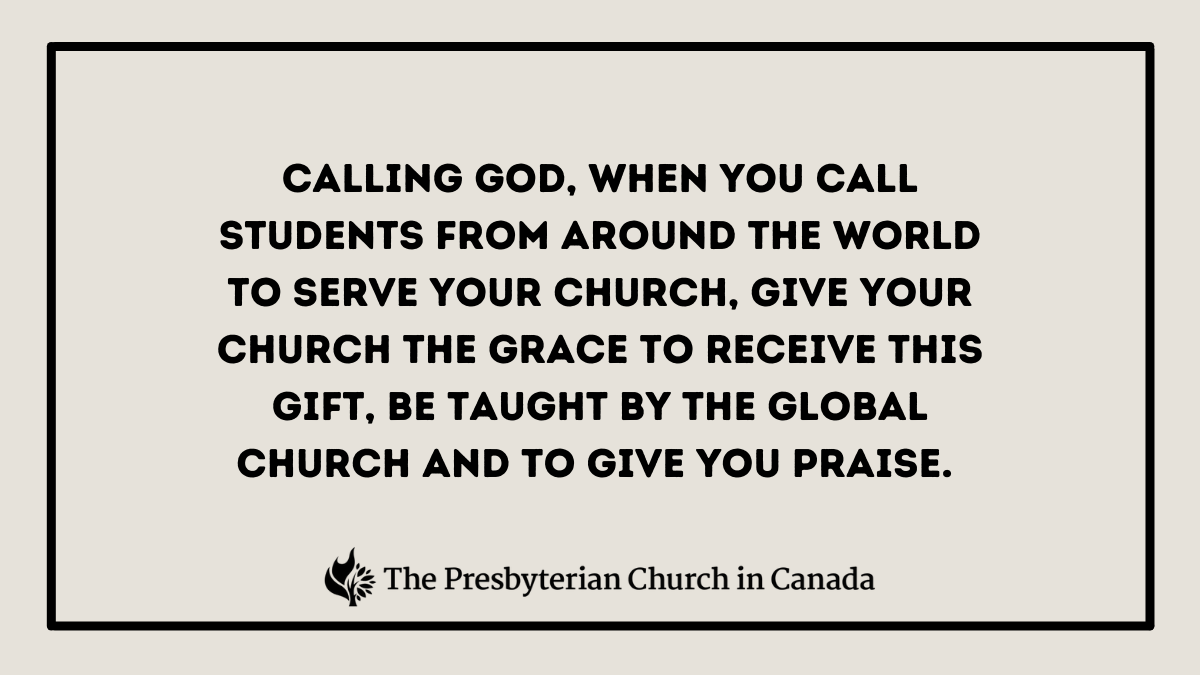 WEDNESDAYMAY 22
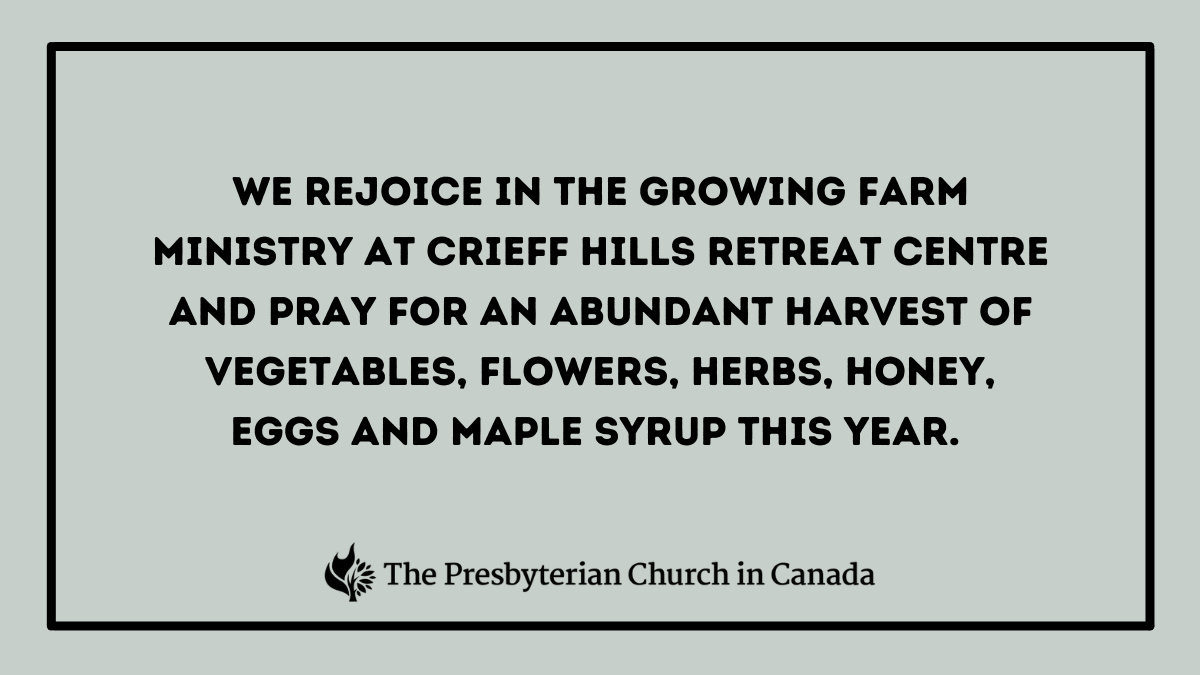 THURSDAYMAY 23
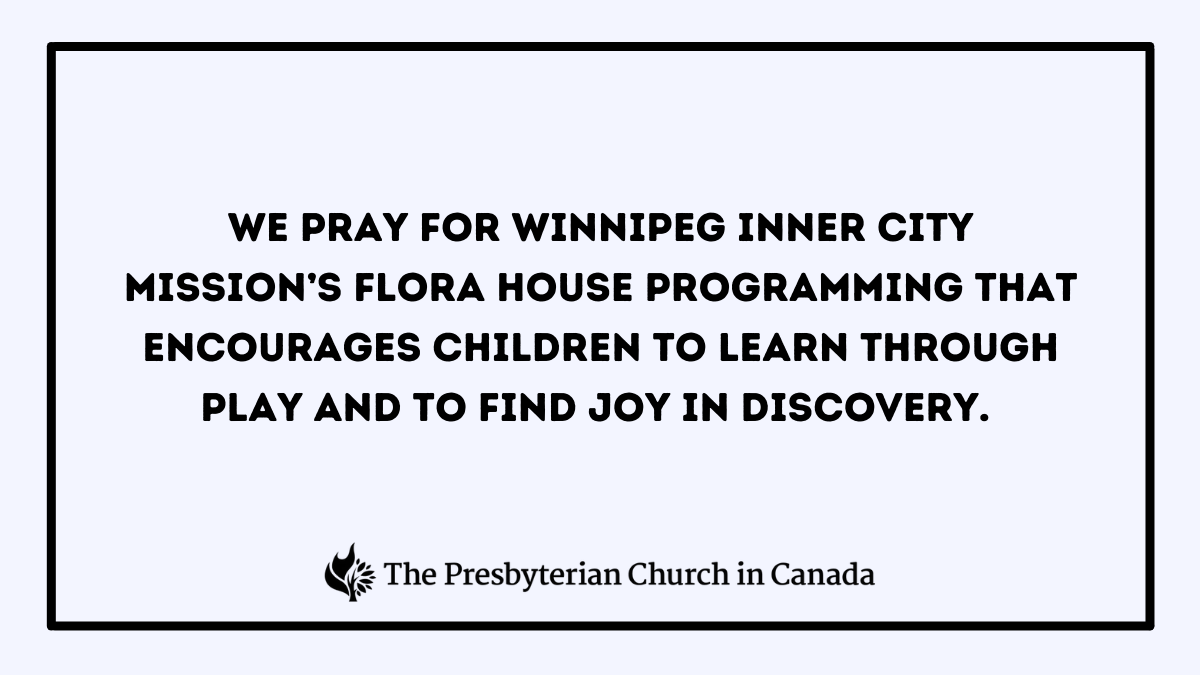 FRIDAYMAY 24
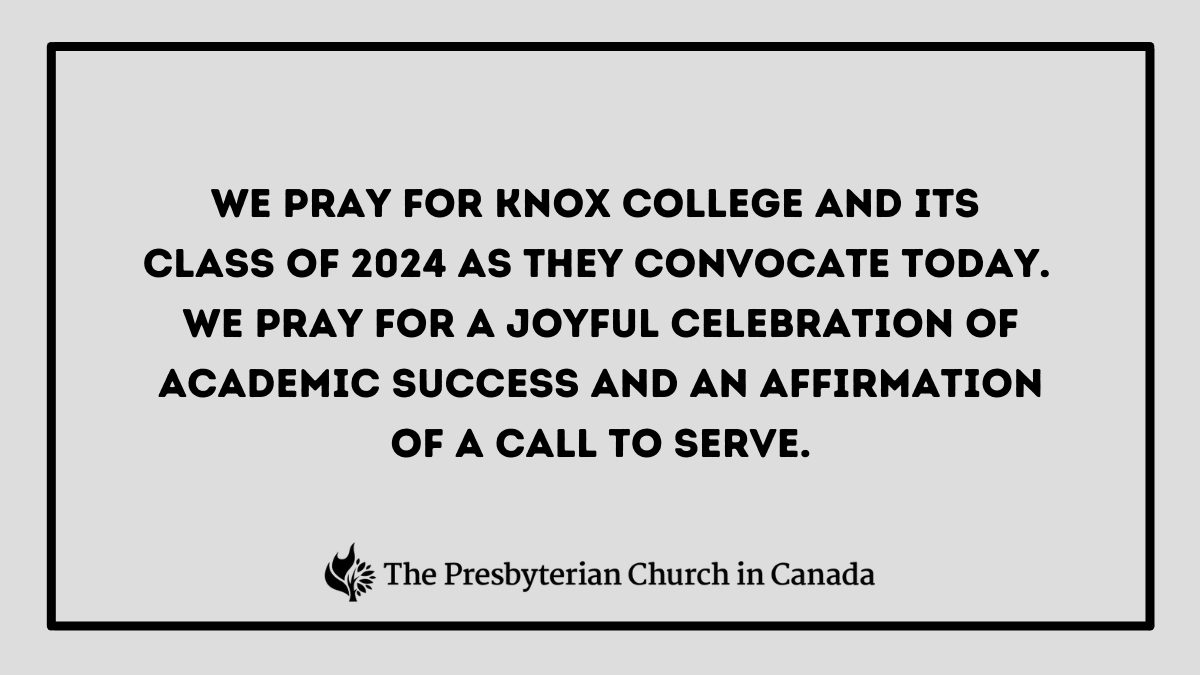 SATURDAYMAY 25
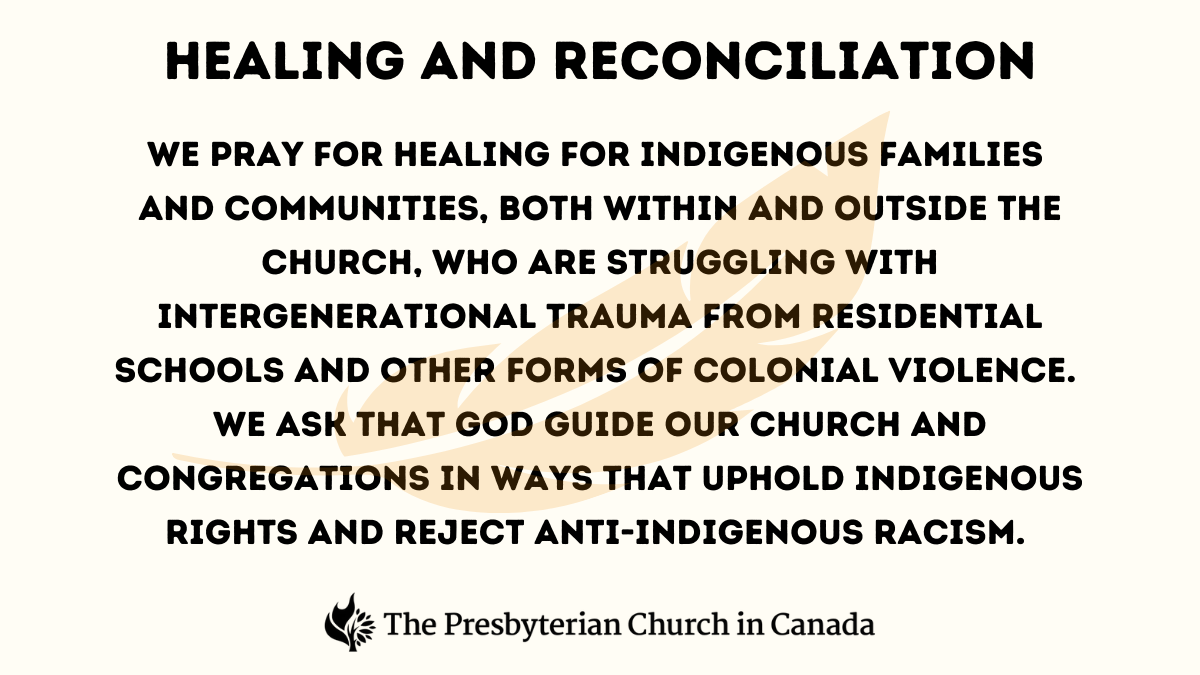 SUNDAYMAY 26
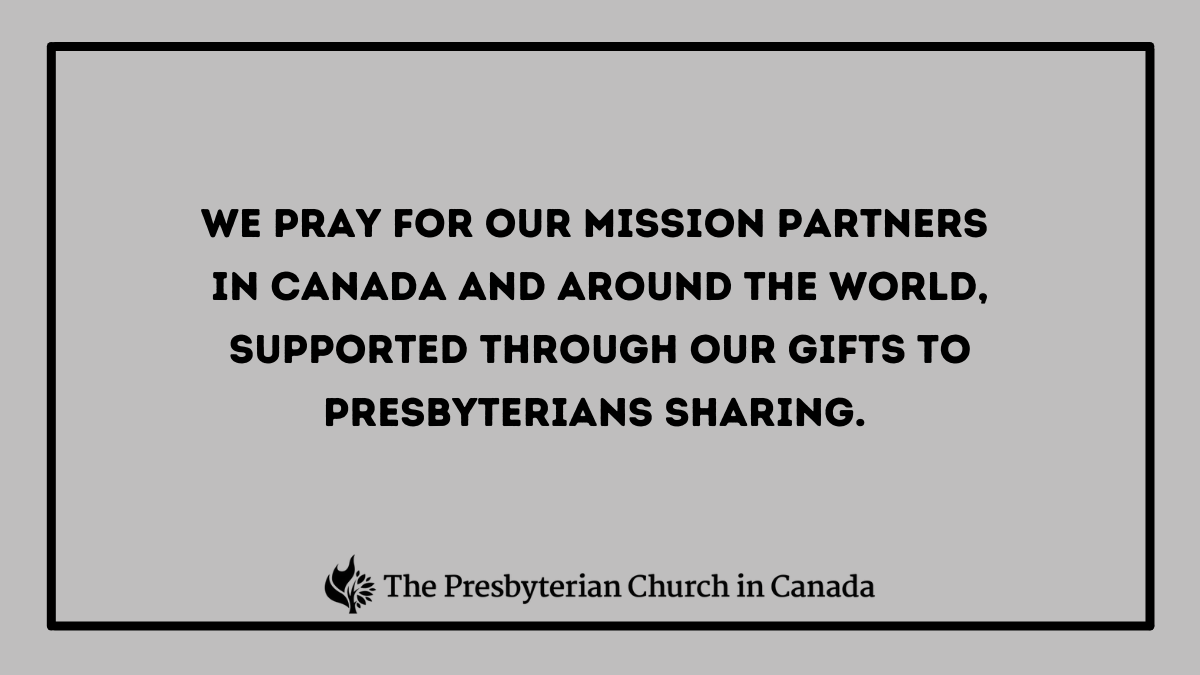 MONDAYMAY 27
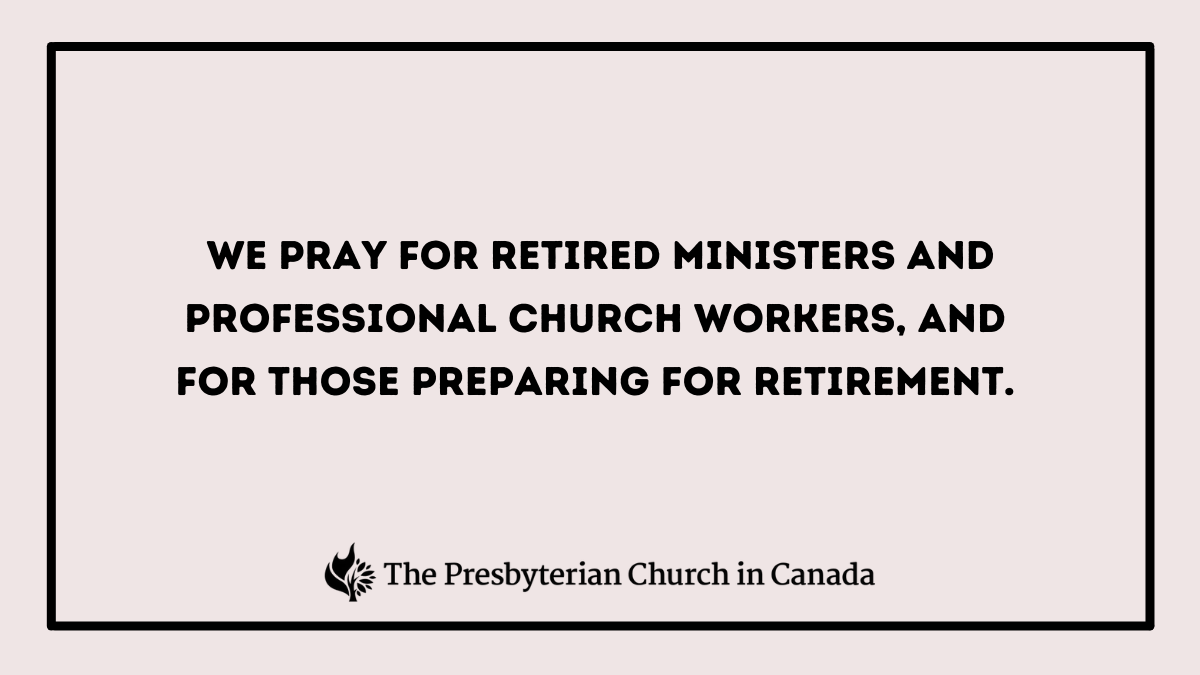 TUESDAY
MAY 28
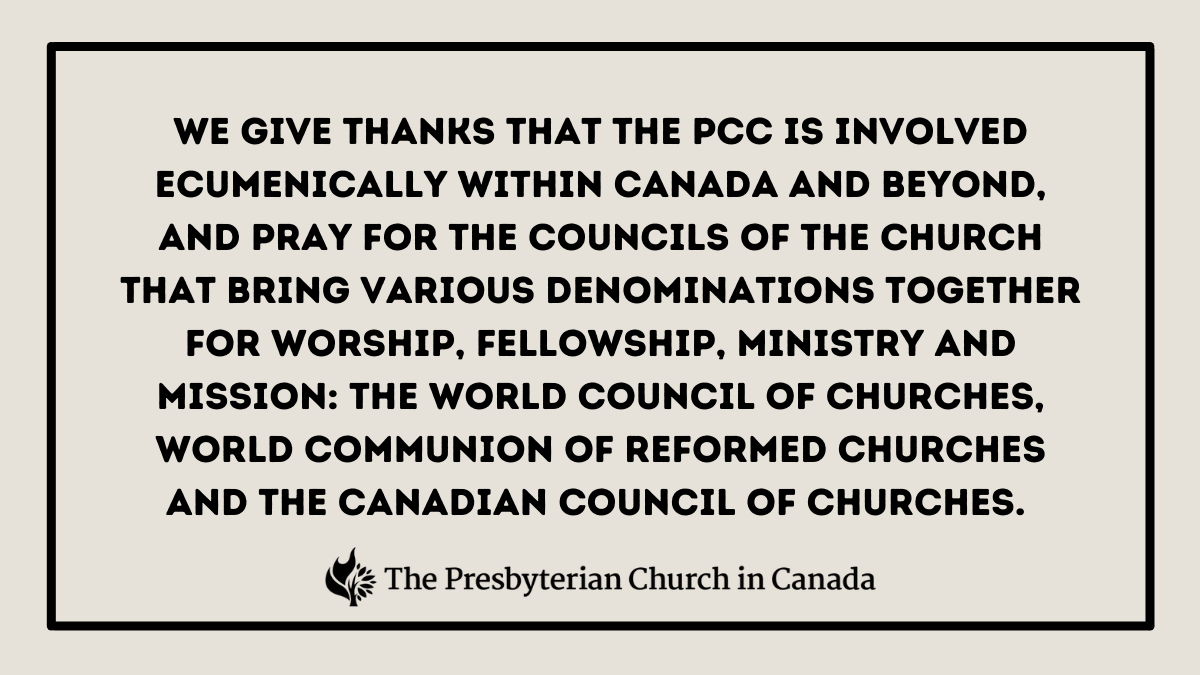 WEDNESDAYMAY 29
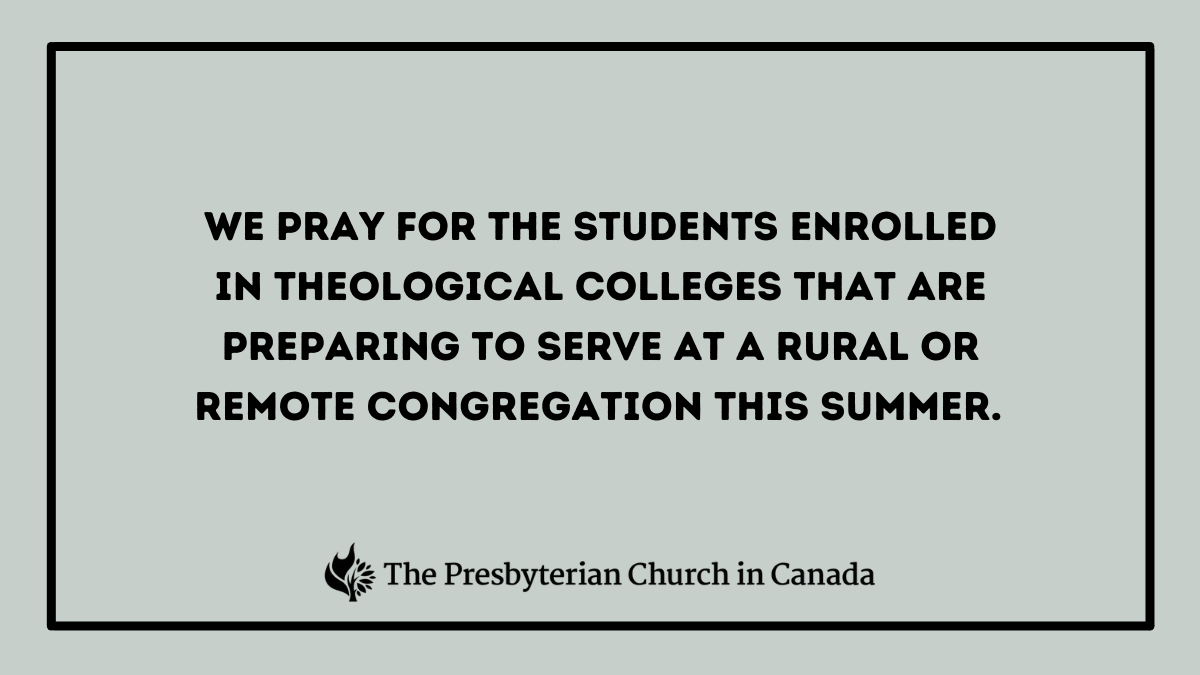 THURSDAYMAY 30
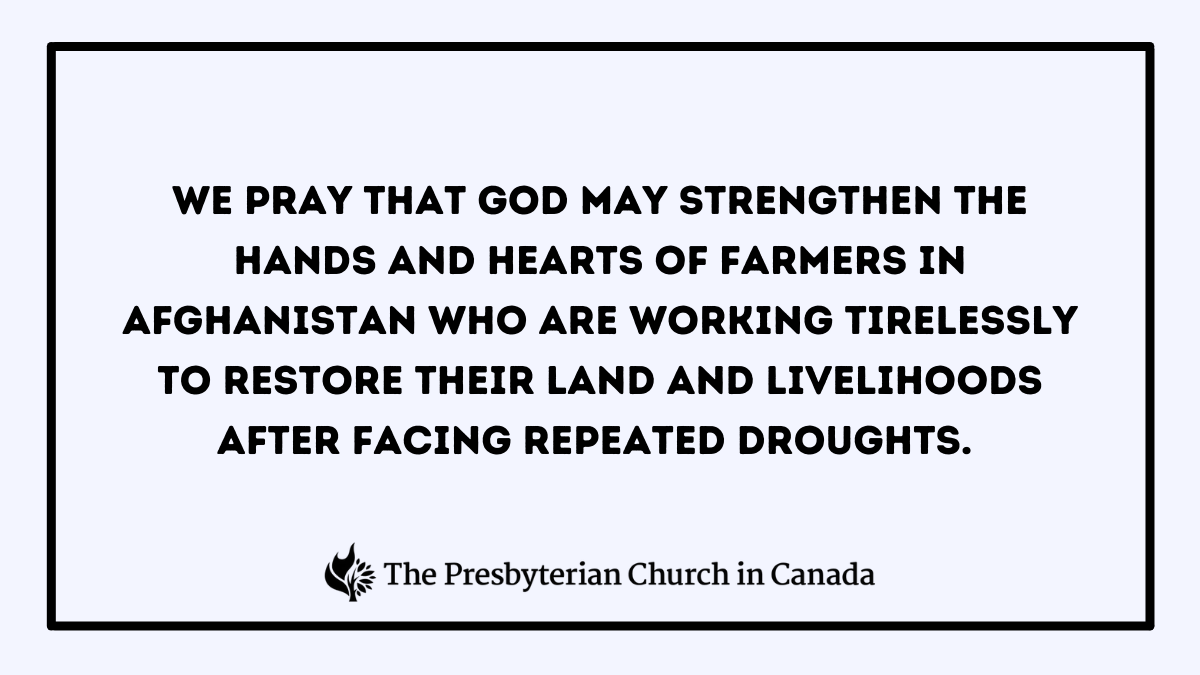 FRIDAYMAY 31
June 2024
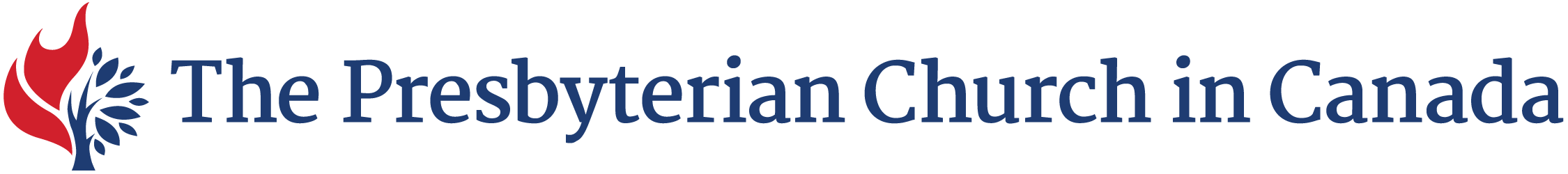 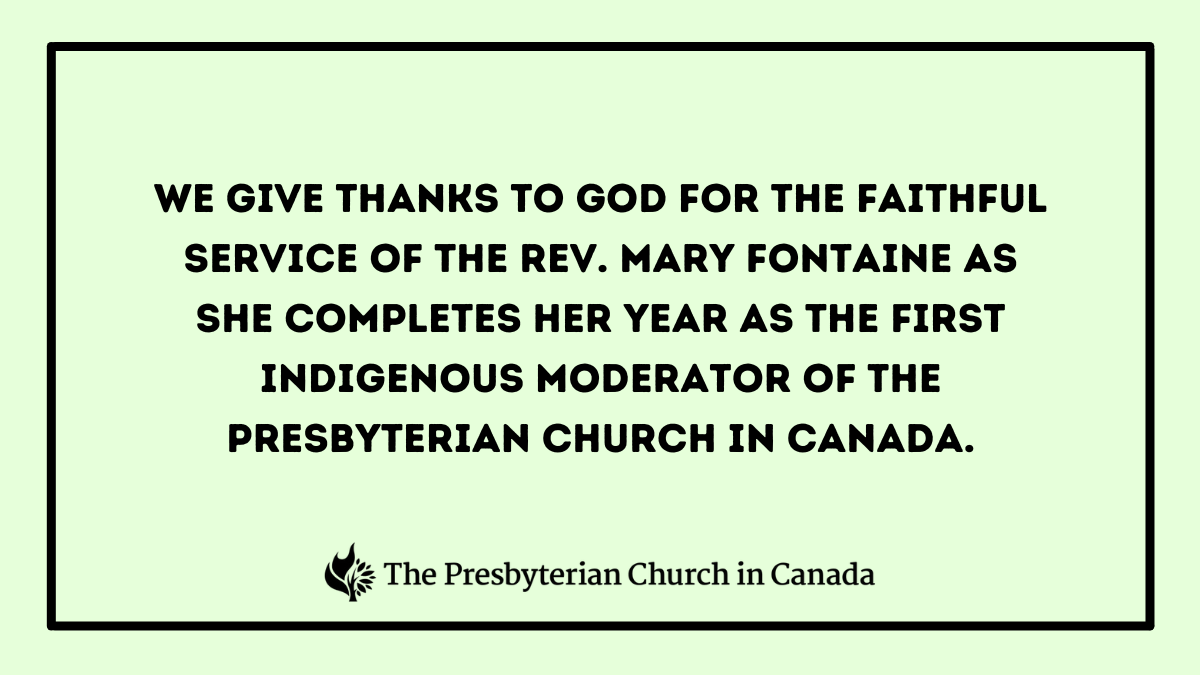 SATURDAYJUNE 1
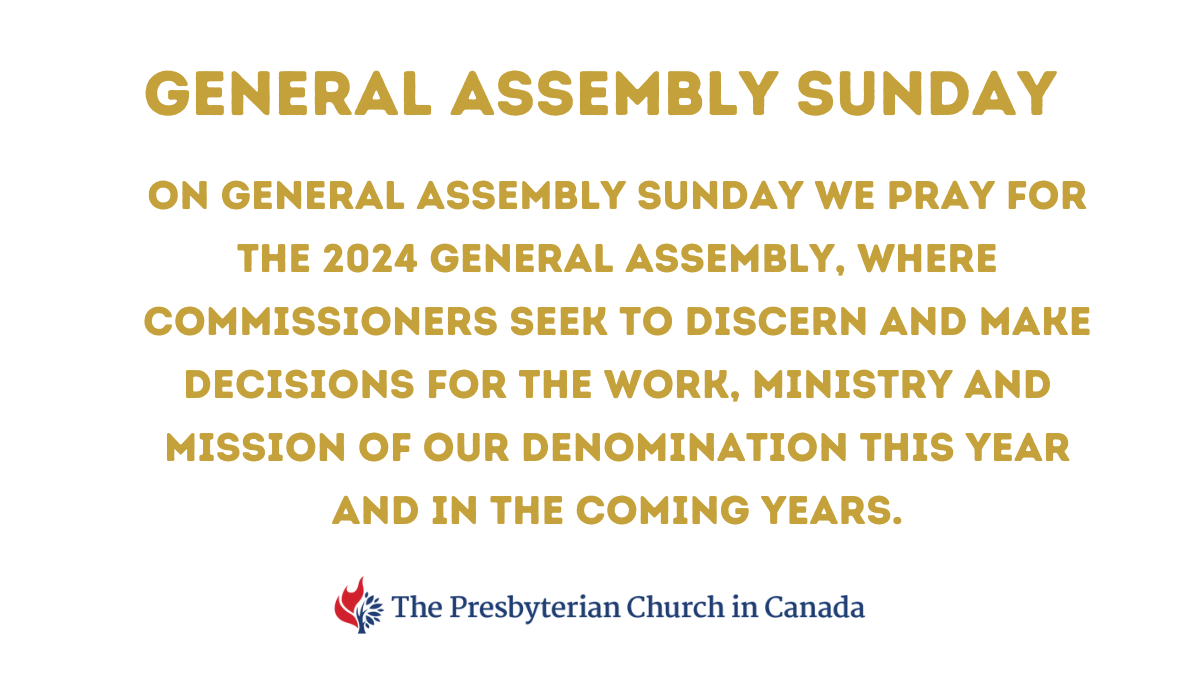 SUNDAYJUNE 2
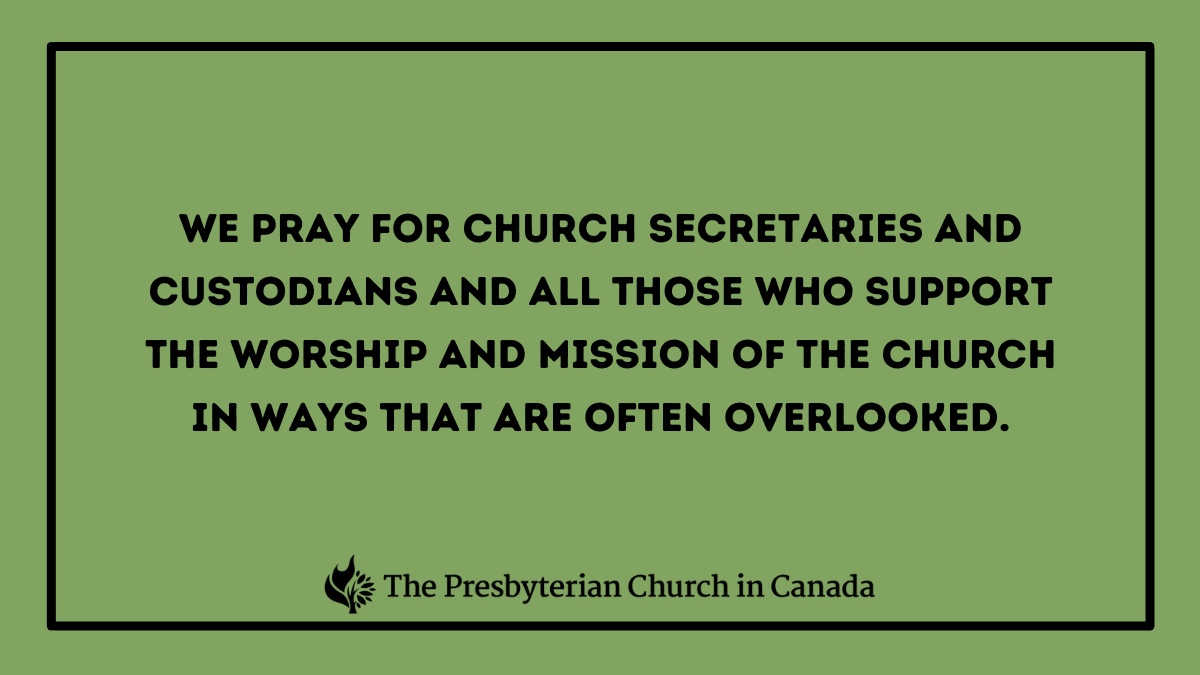 MONDAYJUNE 3
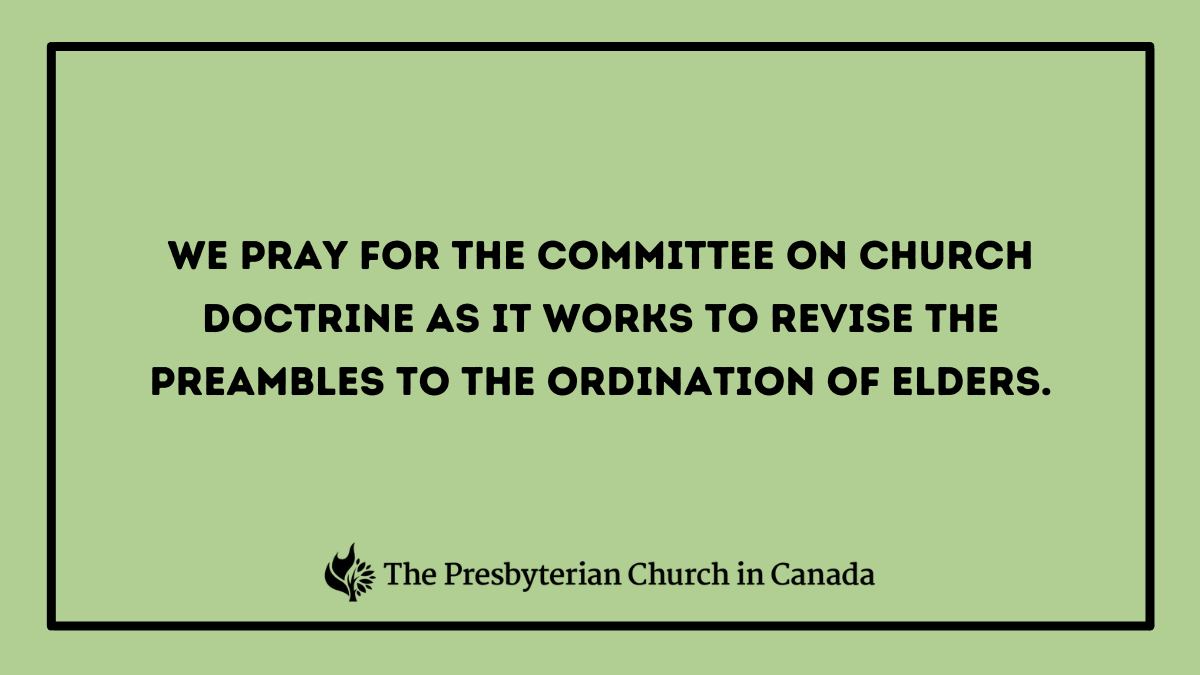 TUESDAYJUNE 4
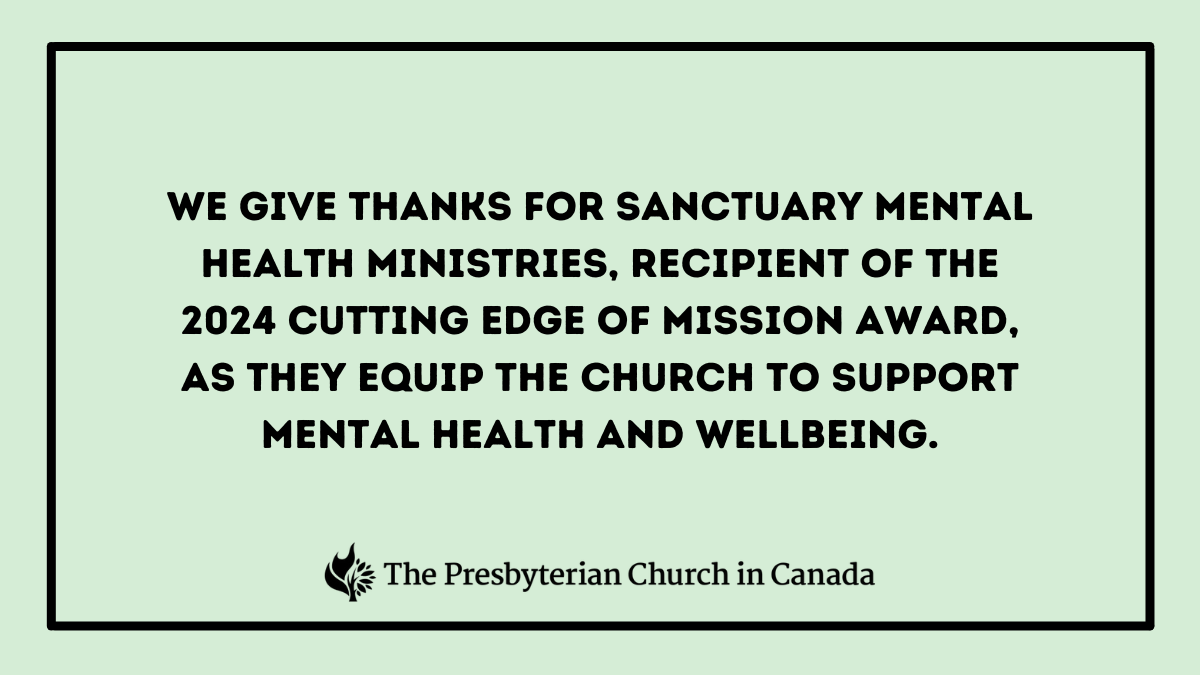 WEDNESDAYJUNE 5
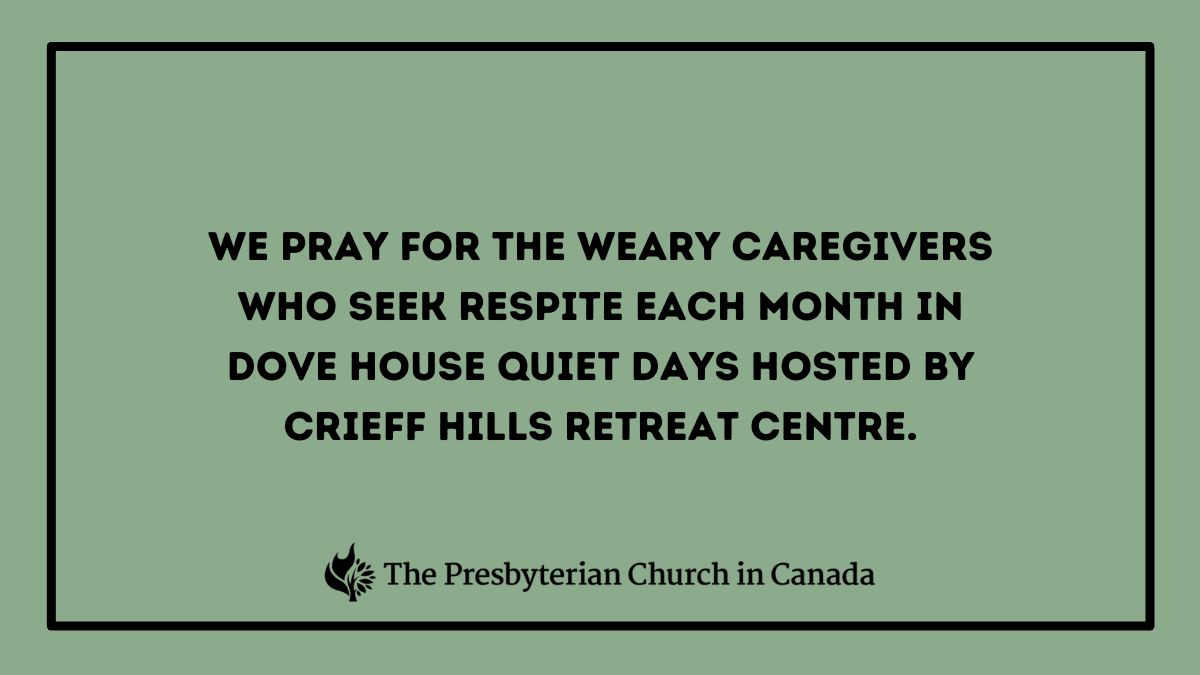 THURSDAYJUNE 6
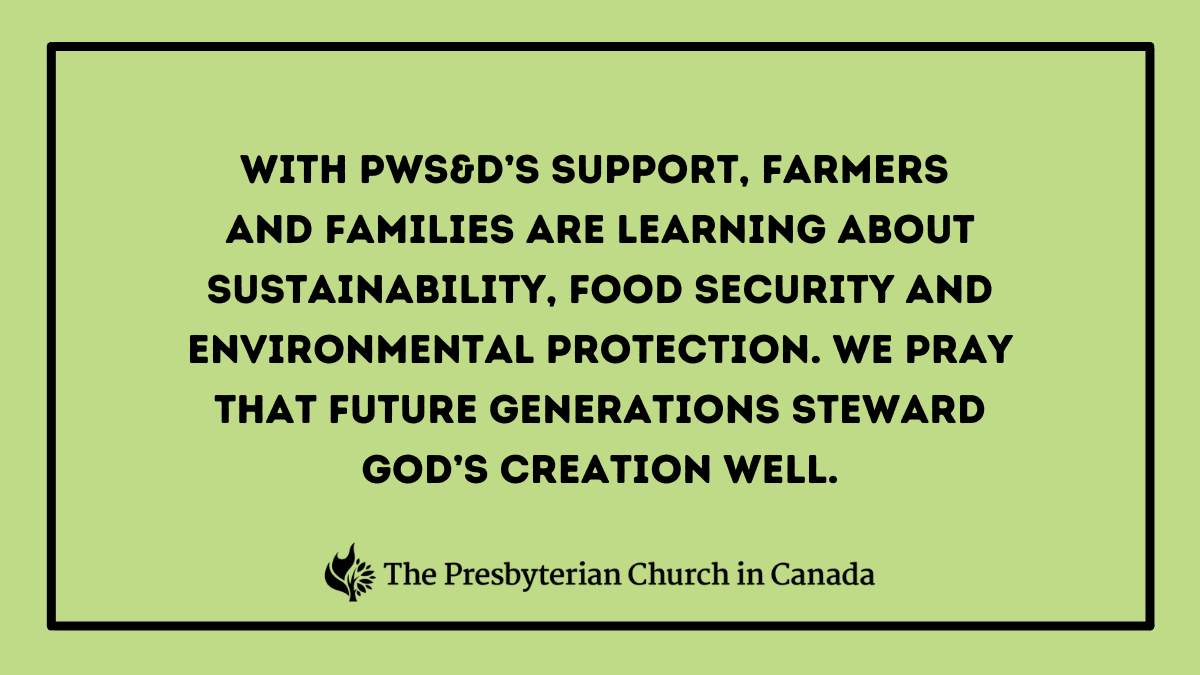 FRIDAYJUNE 7
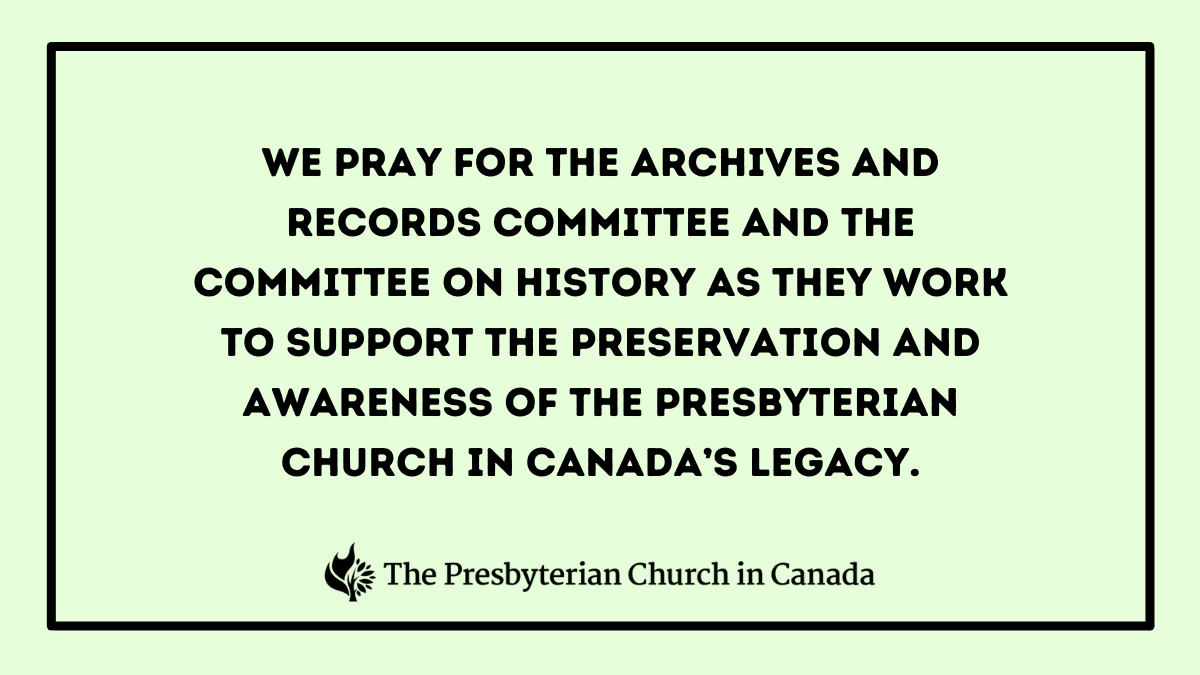 SATURDAYJUNE 8
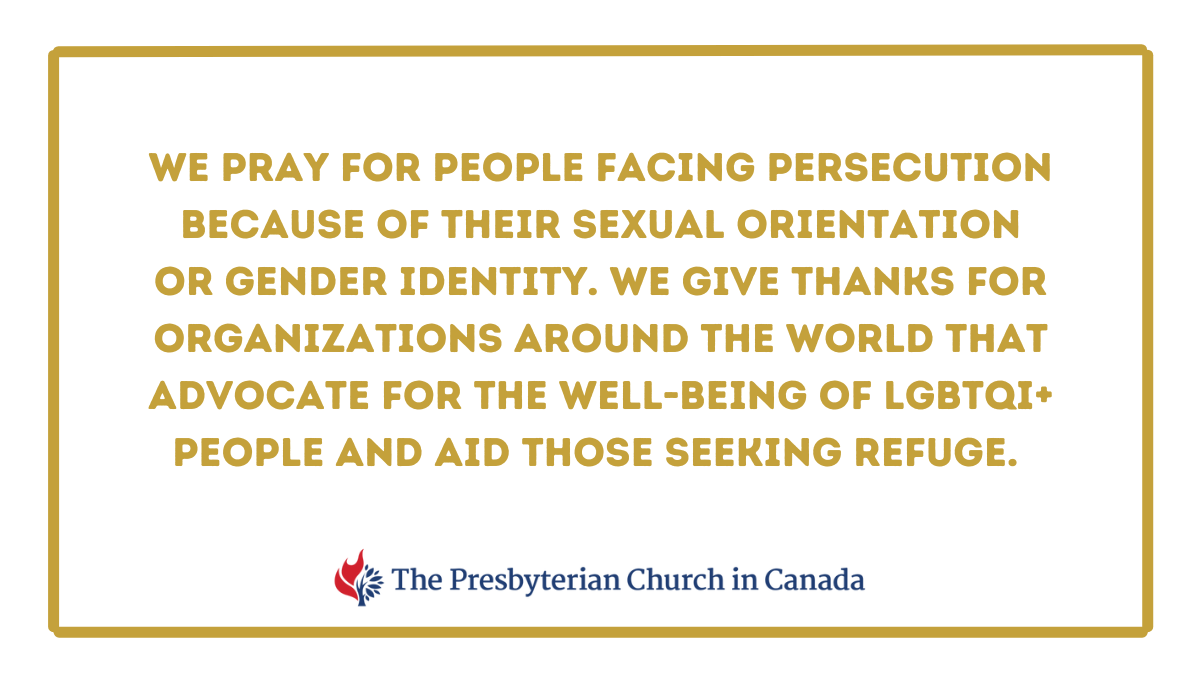 SUNDAYJUNE 9
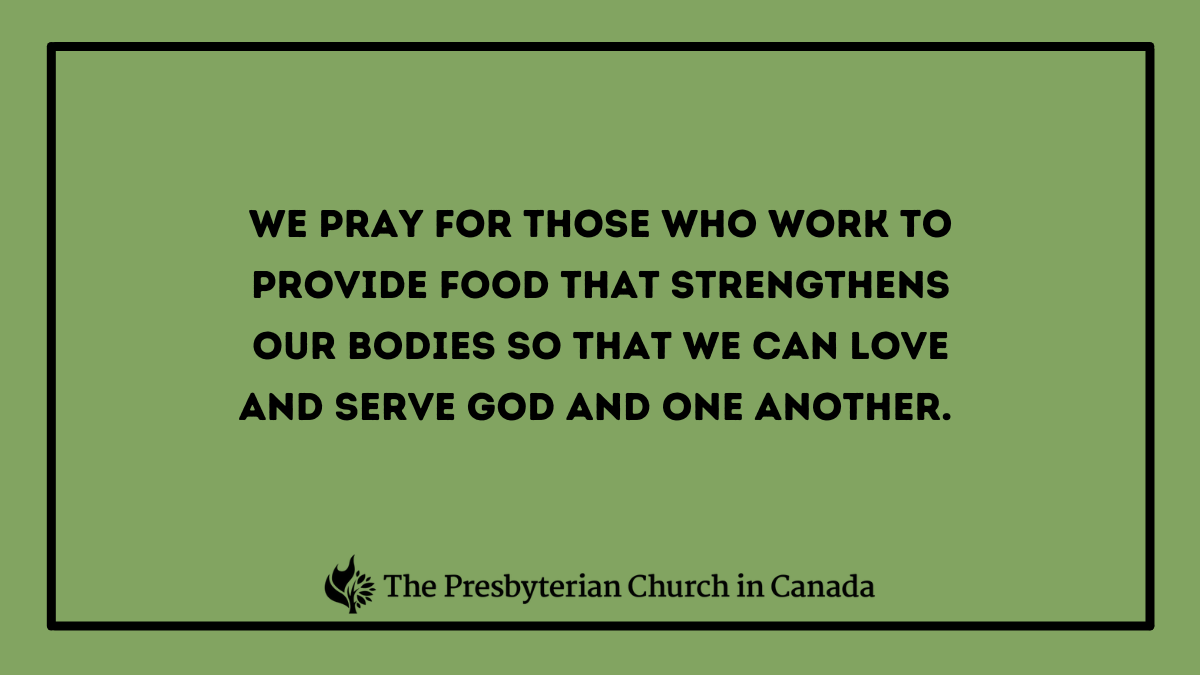 MONDAYJUNE 10
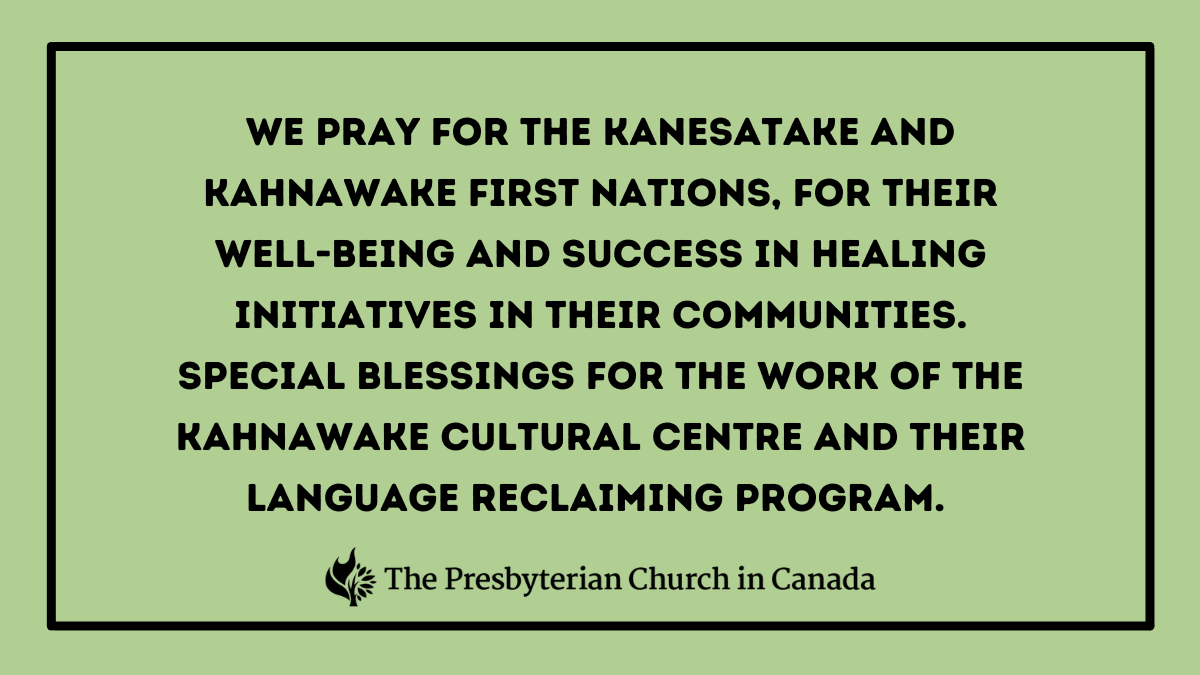 TUESDAYJUNE 11
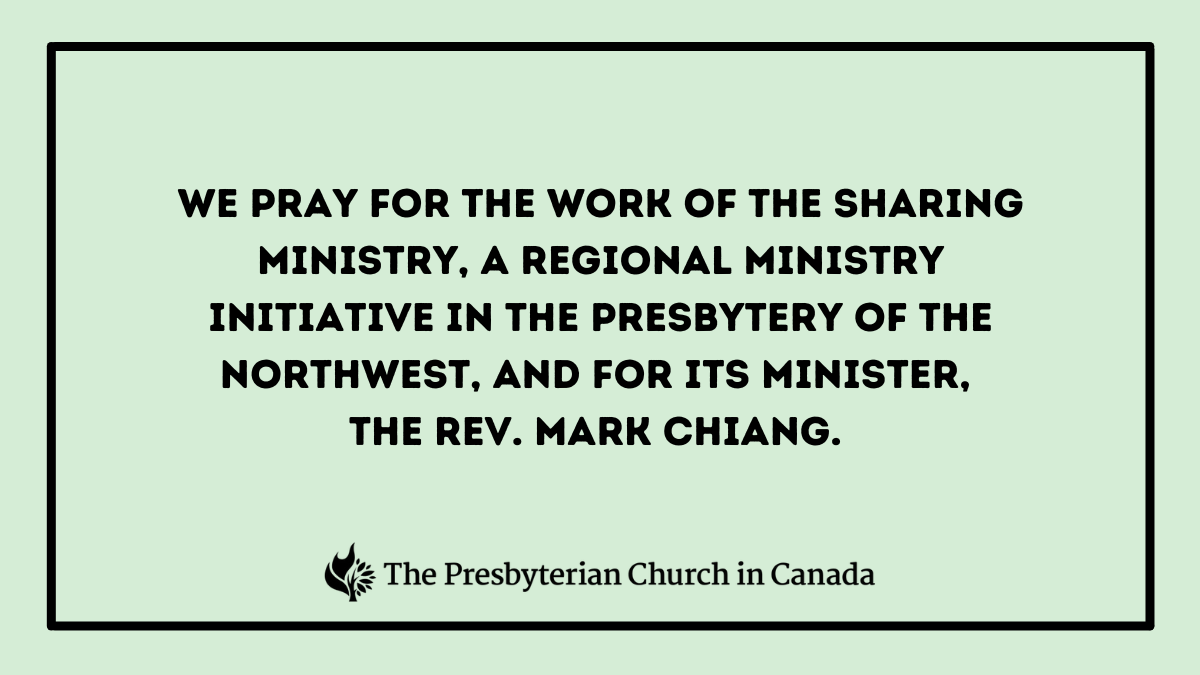 WEDNESDAYJUNE 12
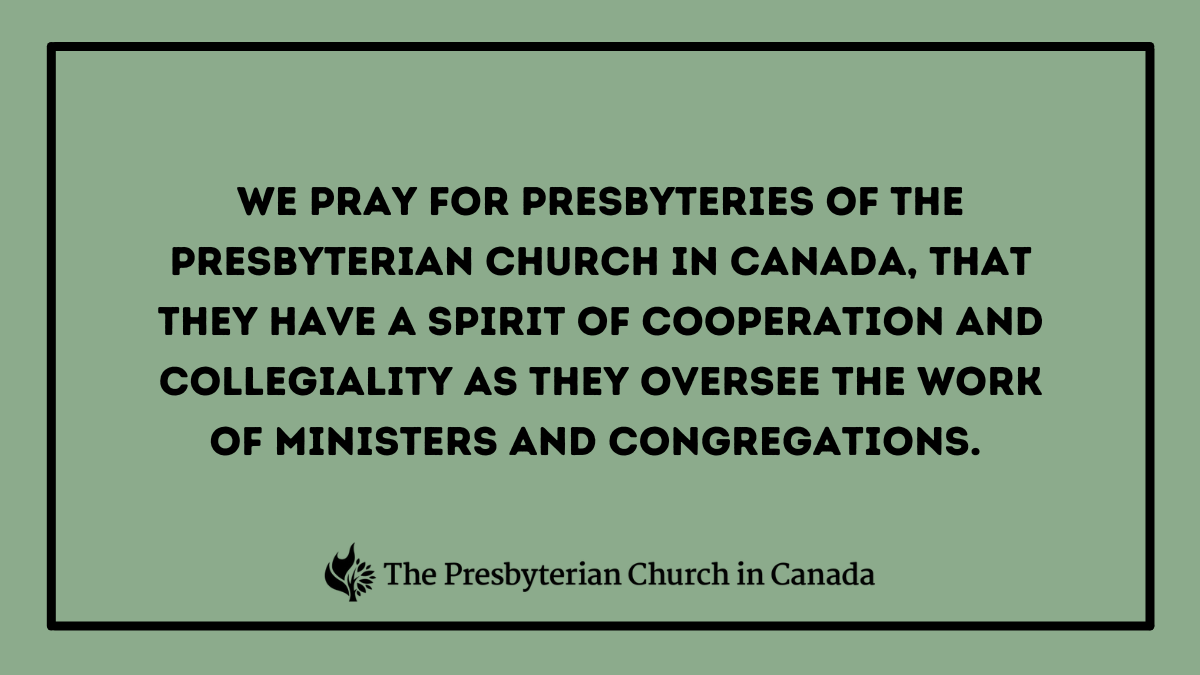 THURSDAYJUNE 13
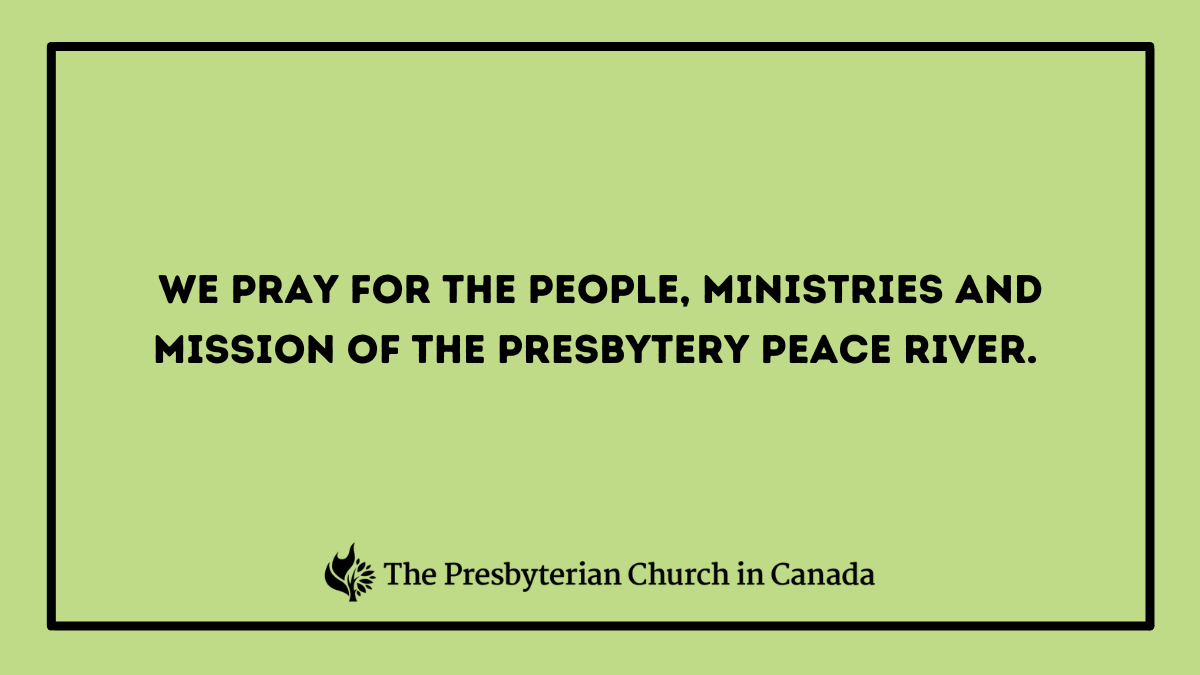 FRIDAYJUNE 14
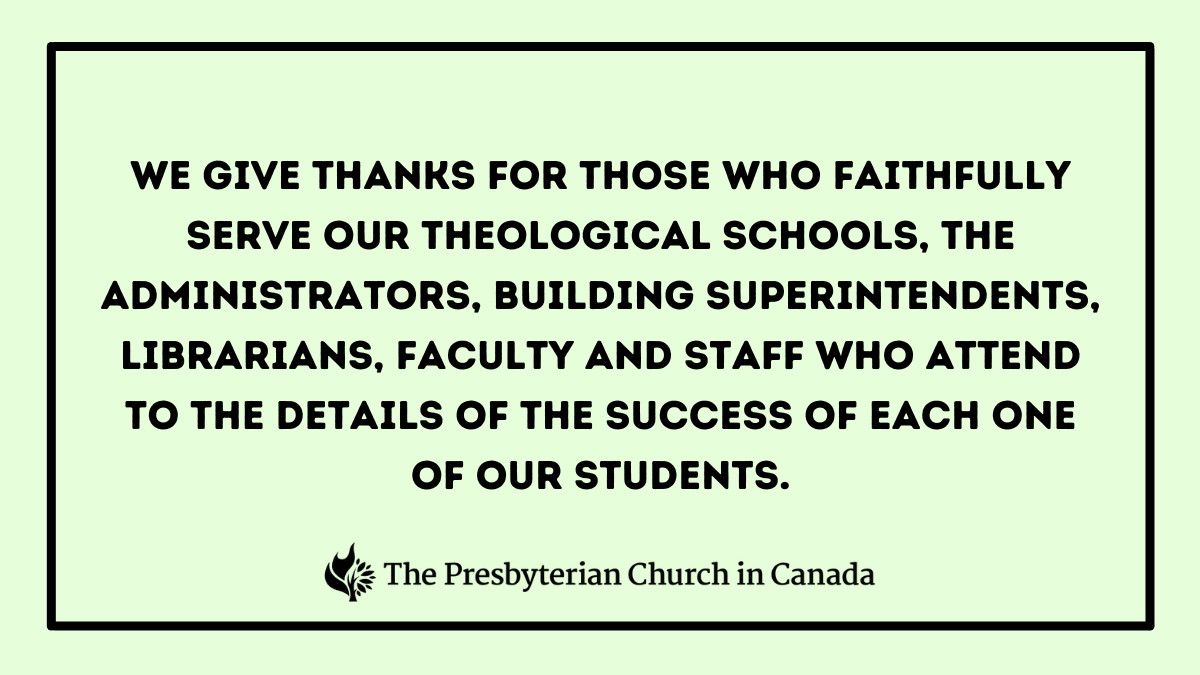 SATURDAYJUNE 15
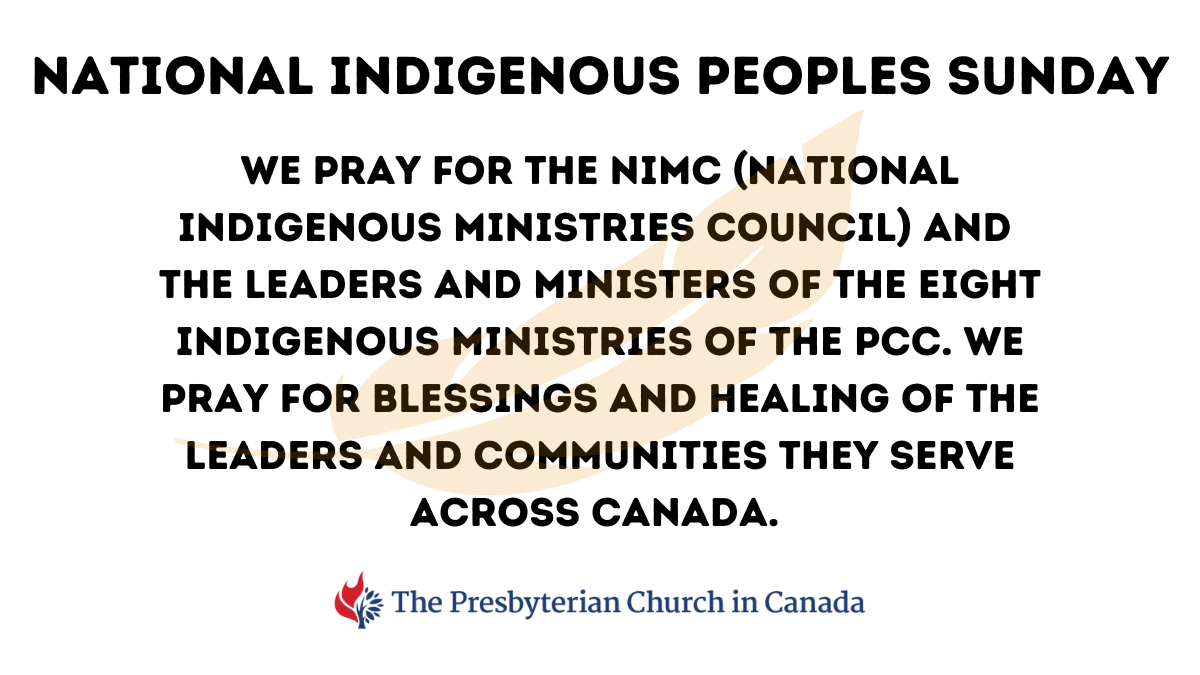 SUNDAYJUNE 16
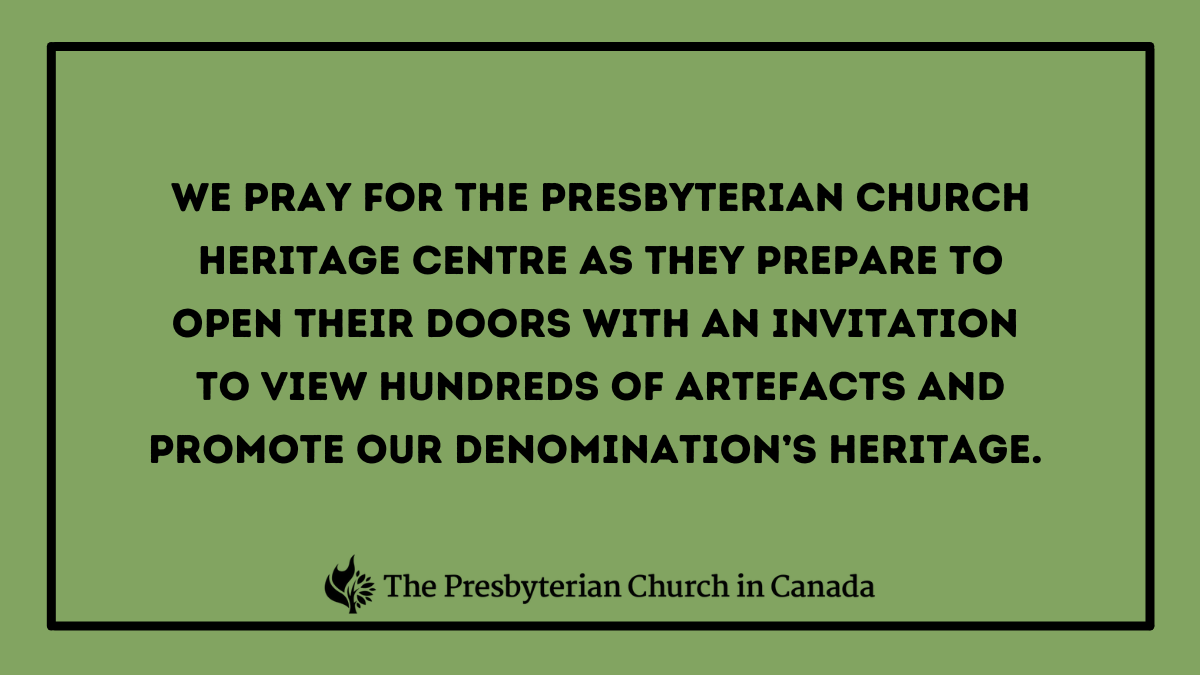 MONDAYJUNE 17
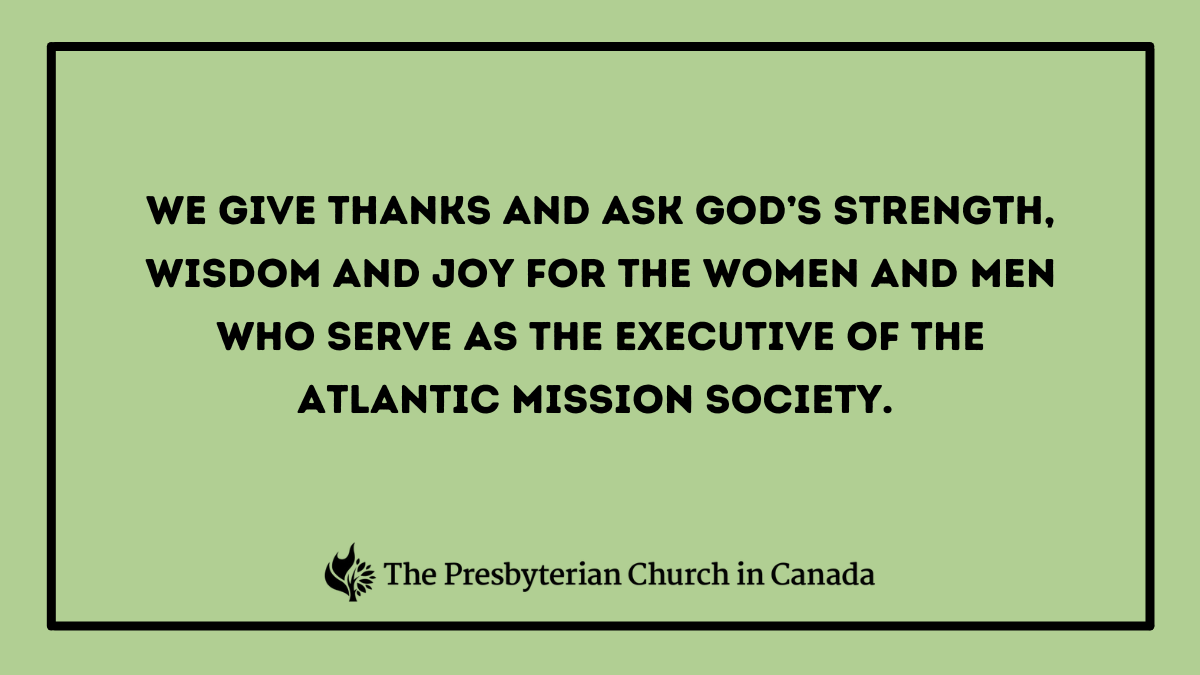 TUESDAYJUNE 18
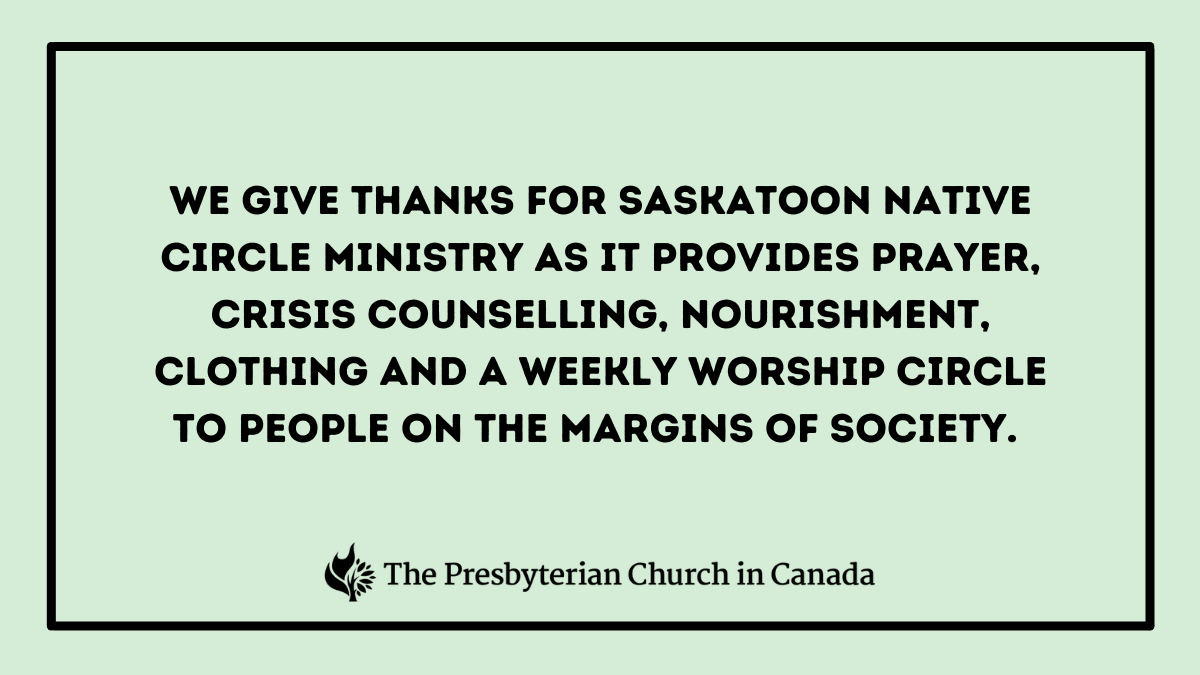 WEDNESDAYJUNE 19
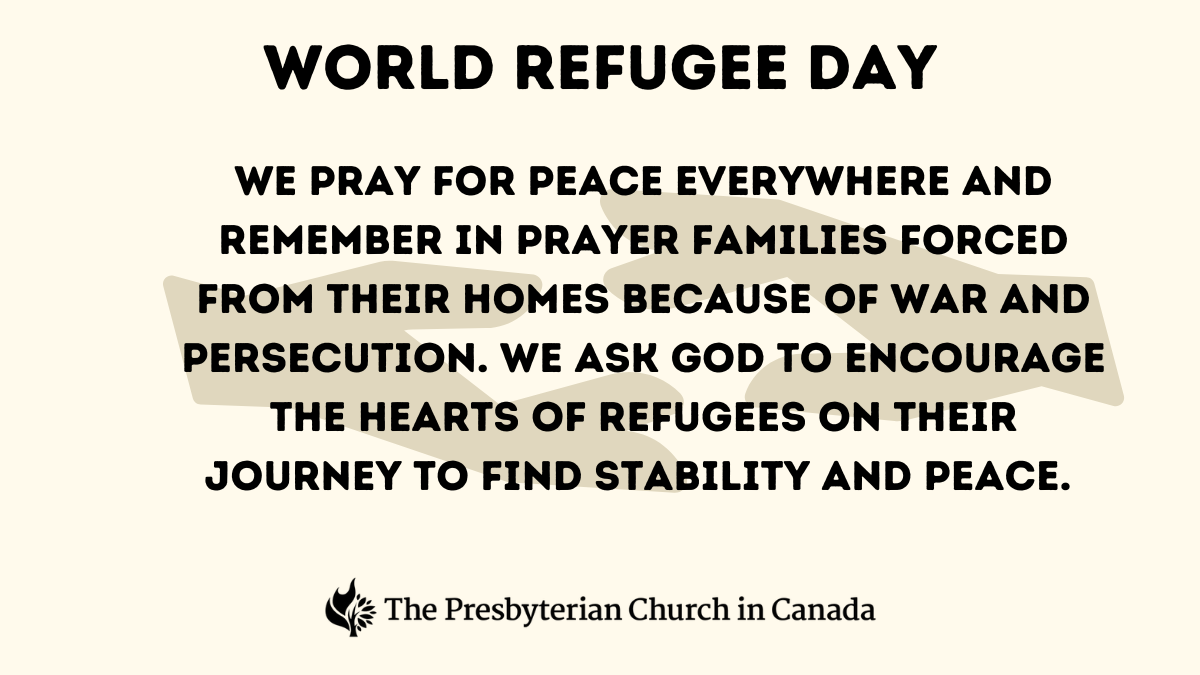 THURSDAYJUNE 20
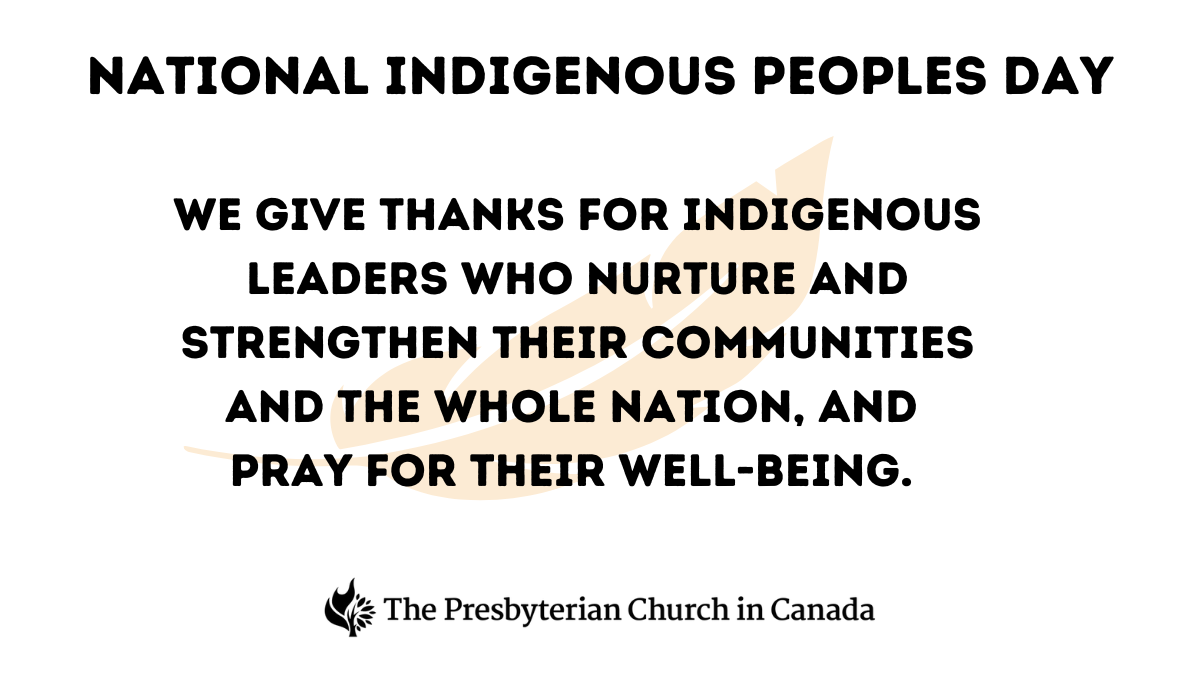 FRIDAYJUNE 21
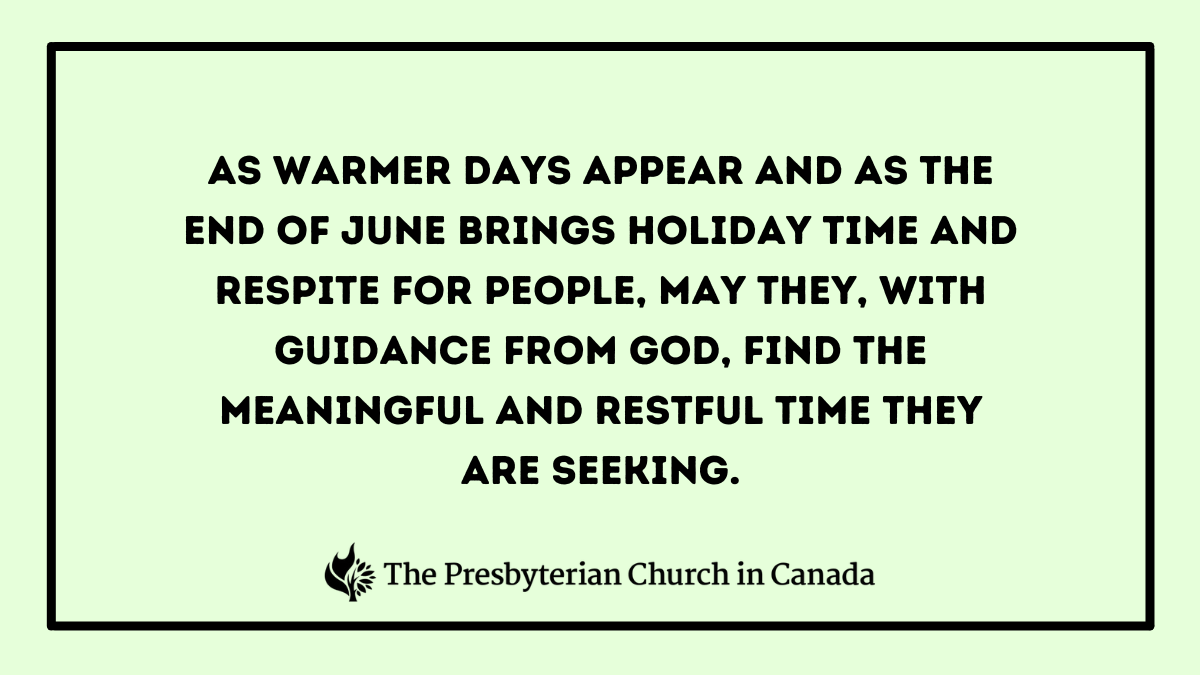 SATURDAYJUNE 22
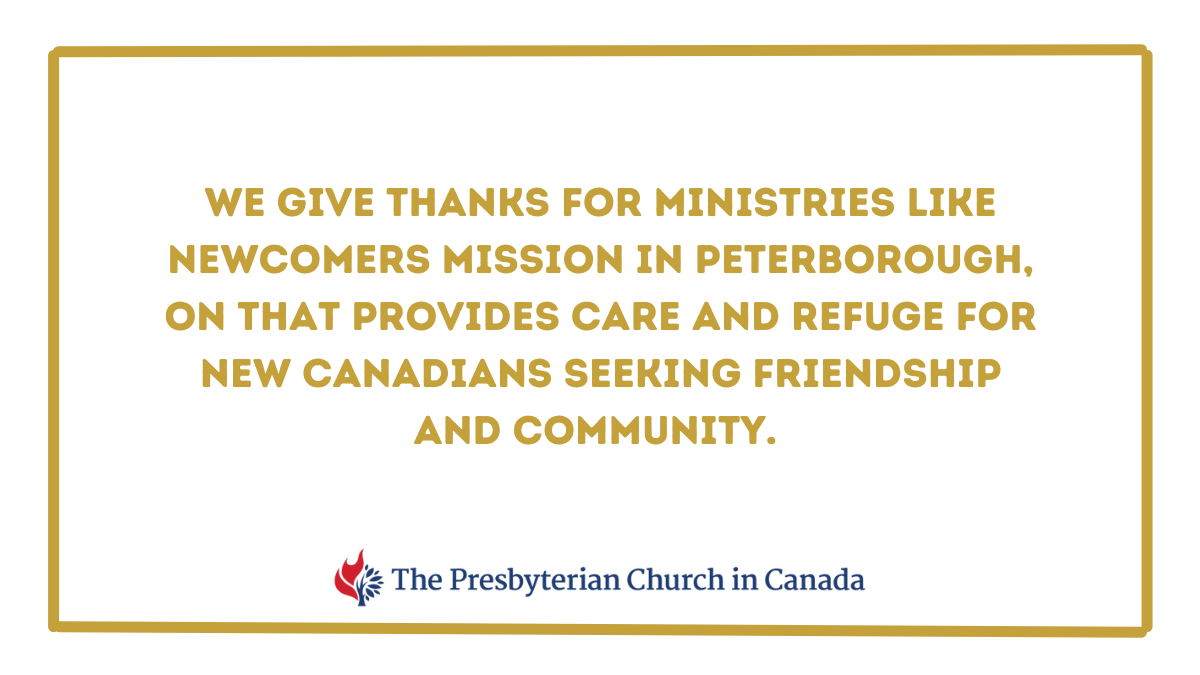 SUNDAYJUNE 23
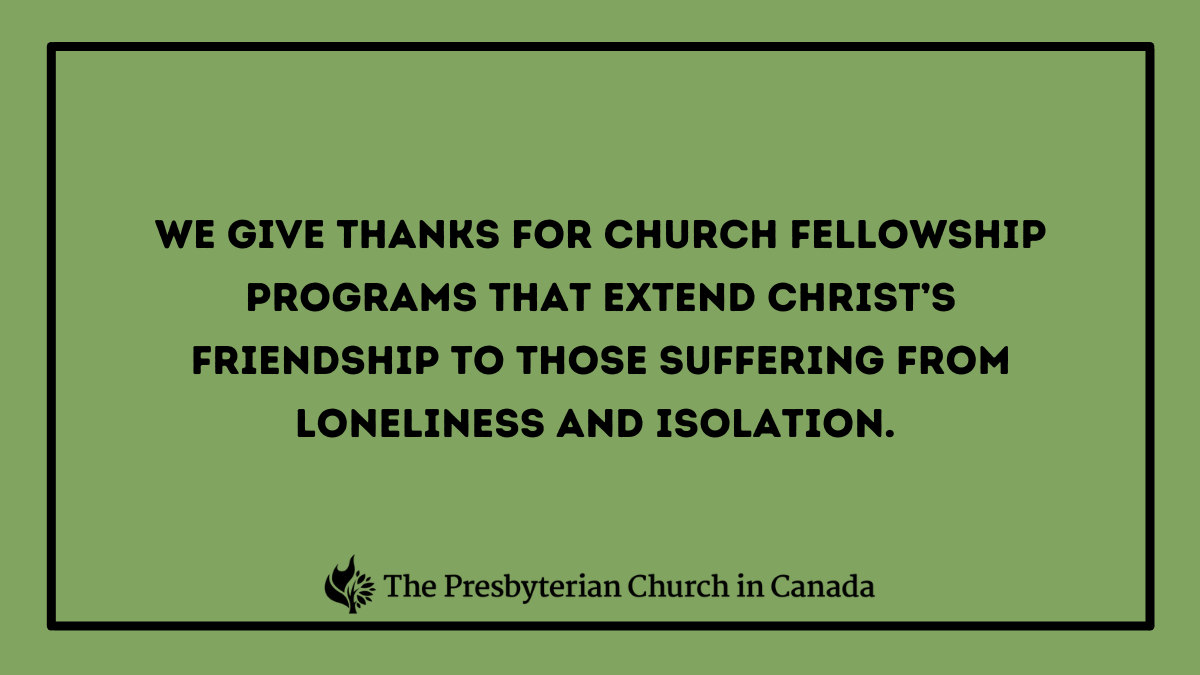 MONDAYJUNE 24
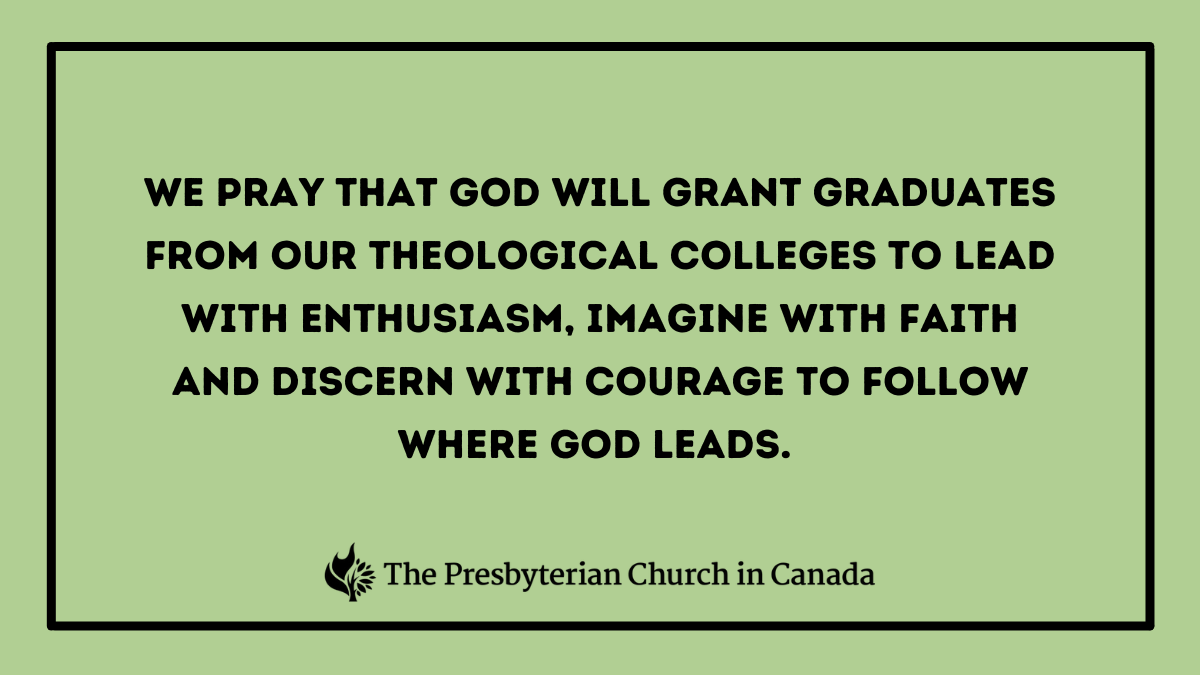 TUESDAYJUNE 25
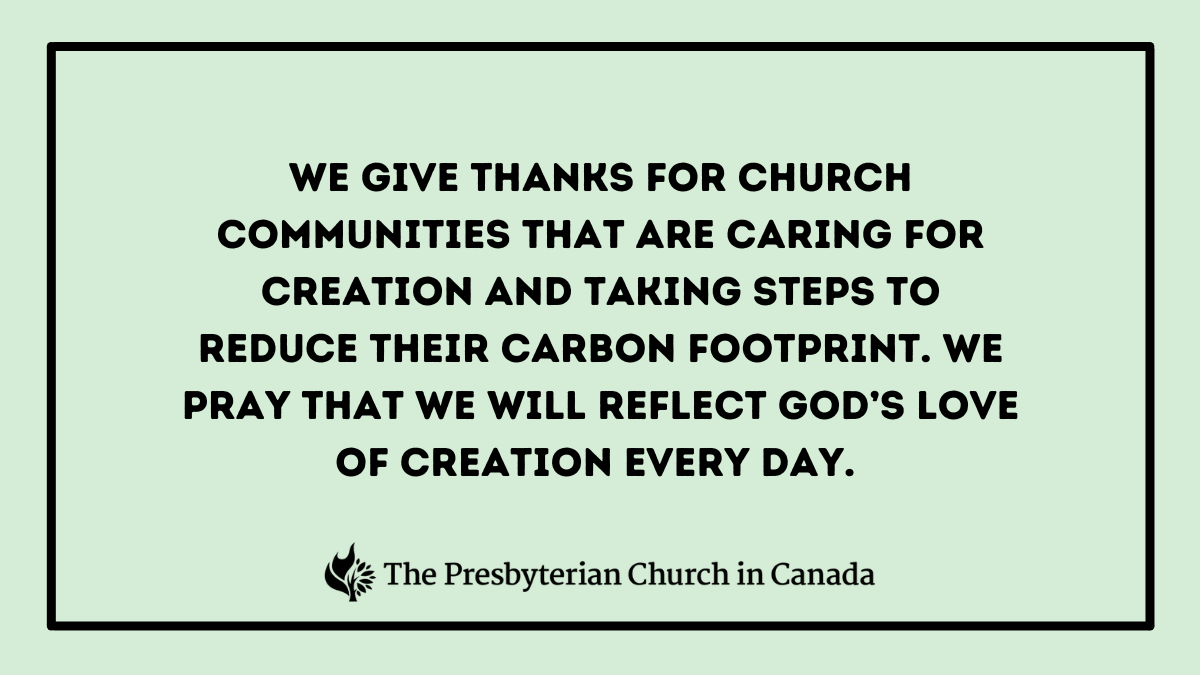 WEDNESDAYJUNE 26
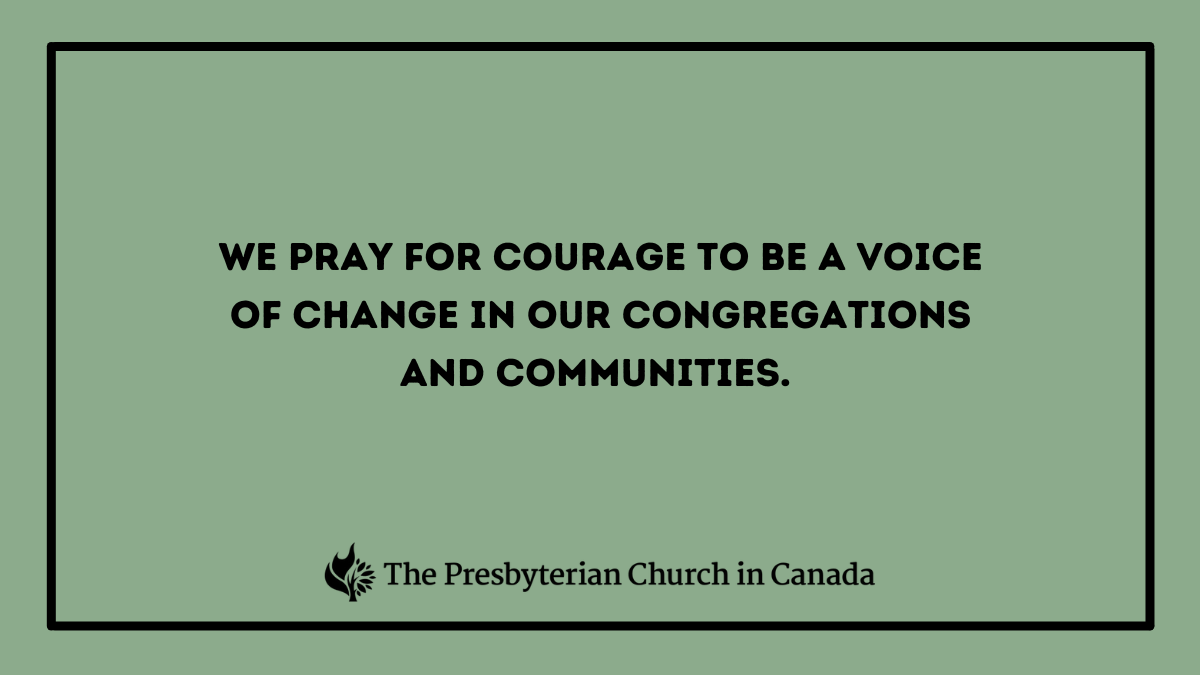 THURSDAYJUNE 27
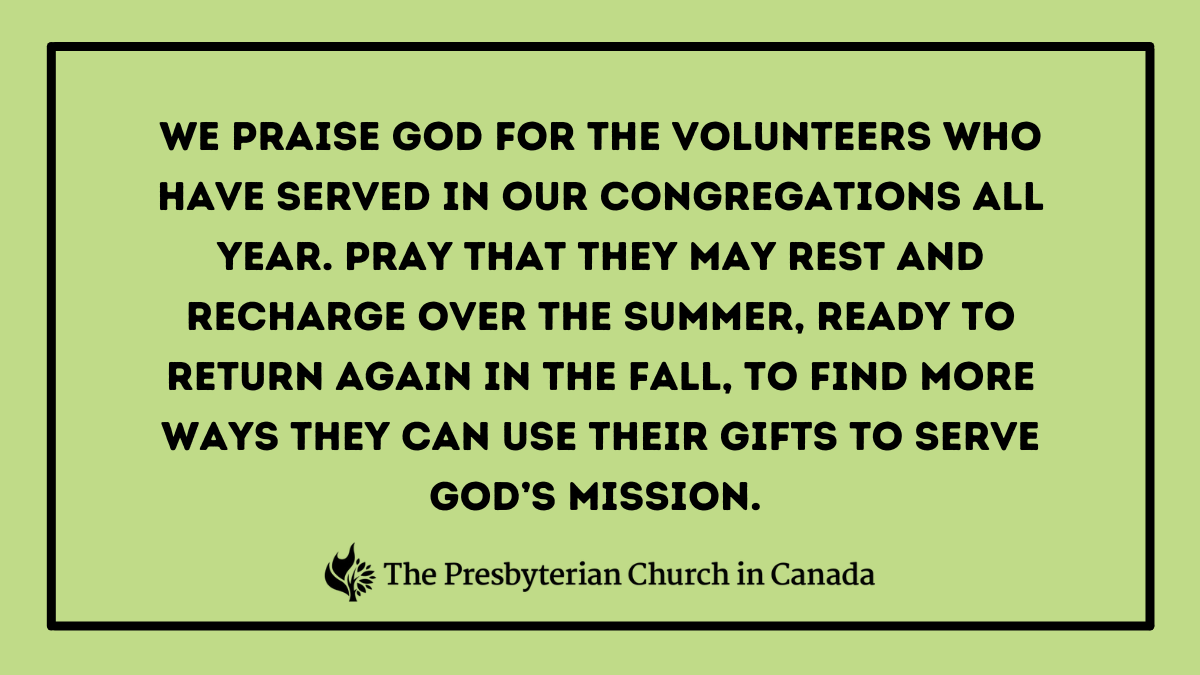 FRIDAYJUNE 28
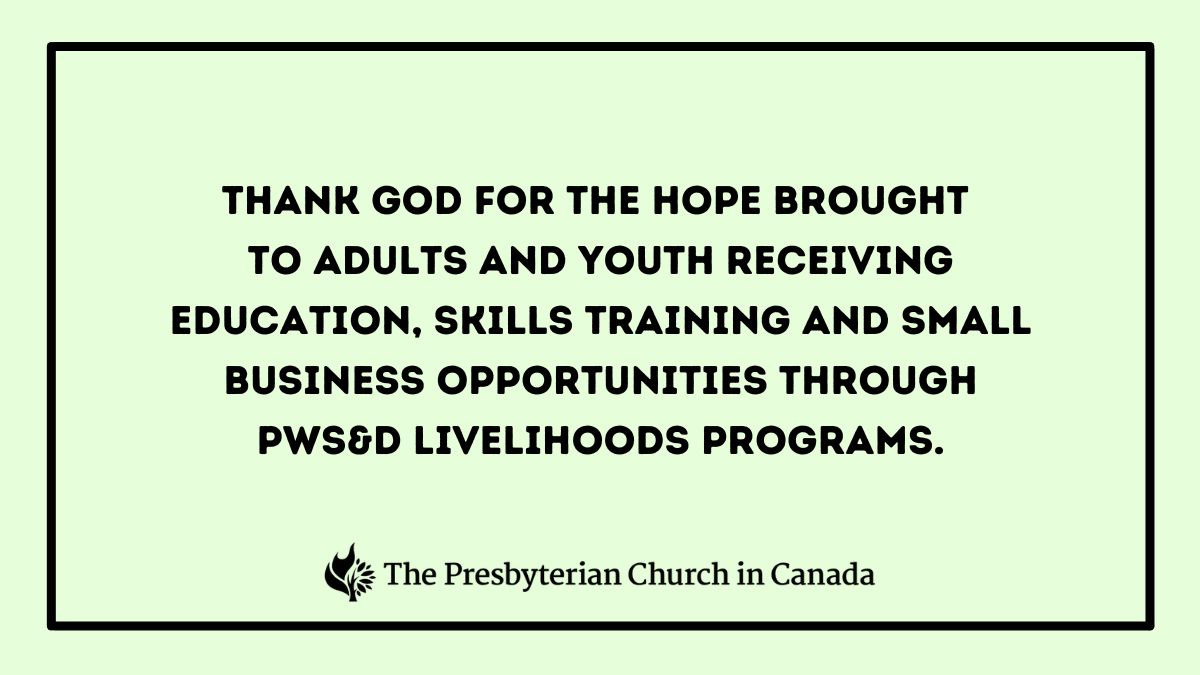 SATURDAYJUNE 29
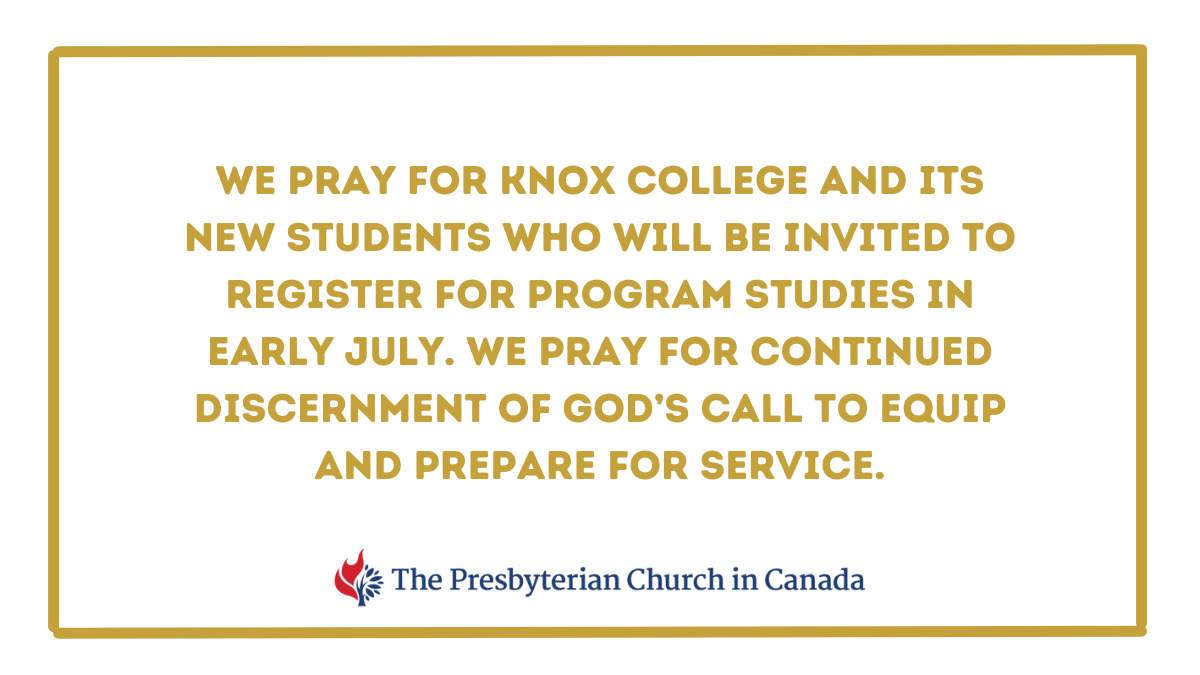 SUNDAYJUNE 30